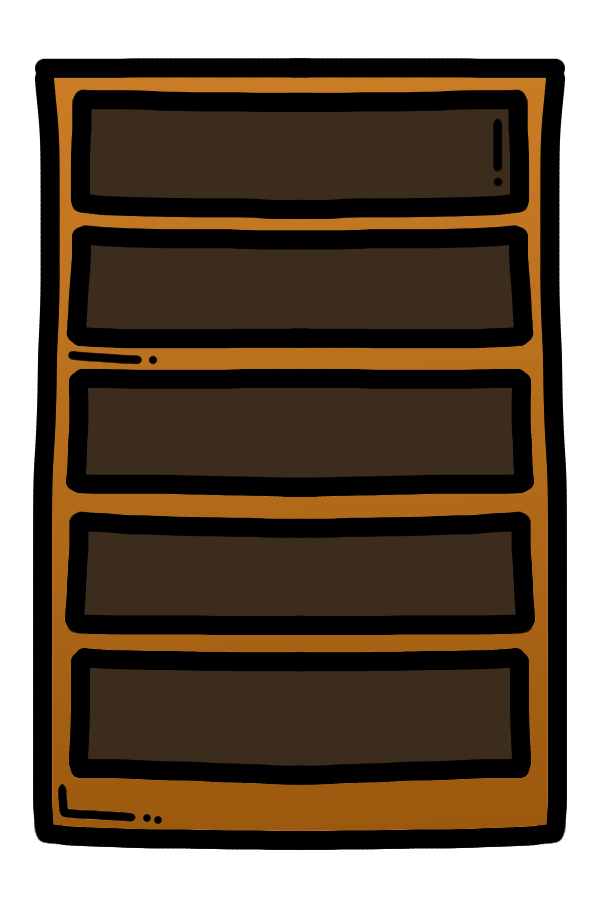 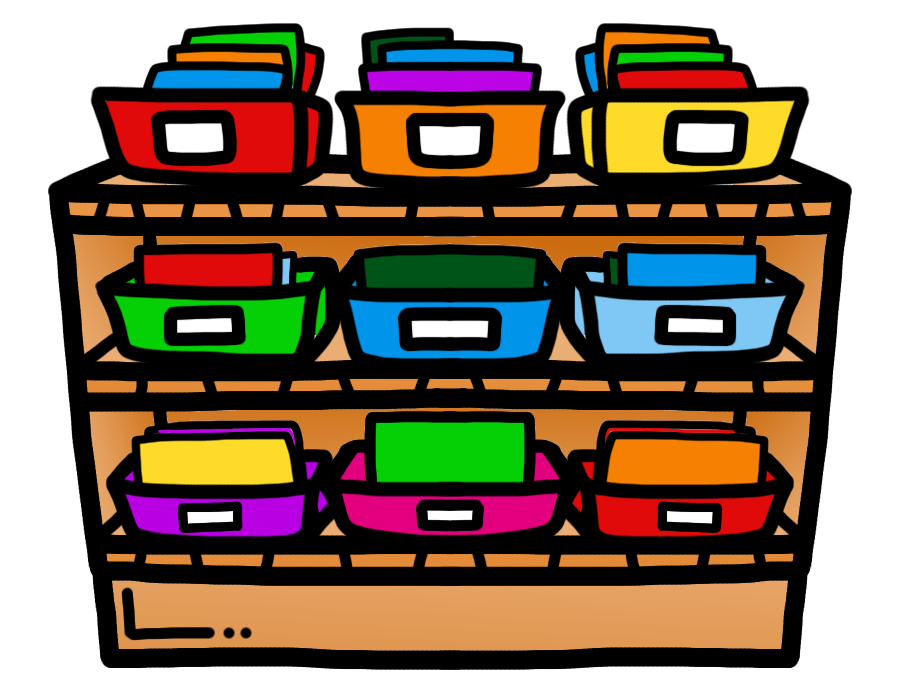 shelf
bookshelf
©www.thecurriculumcorner.com
©www.thecurriculumcorner.com
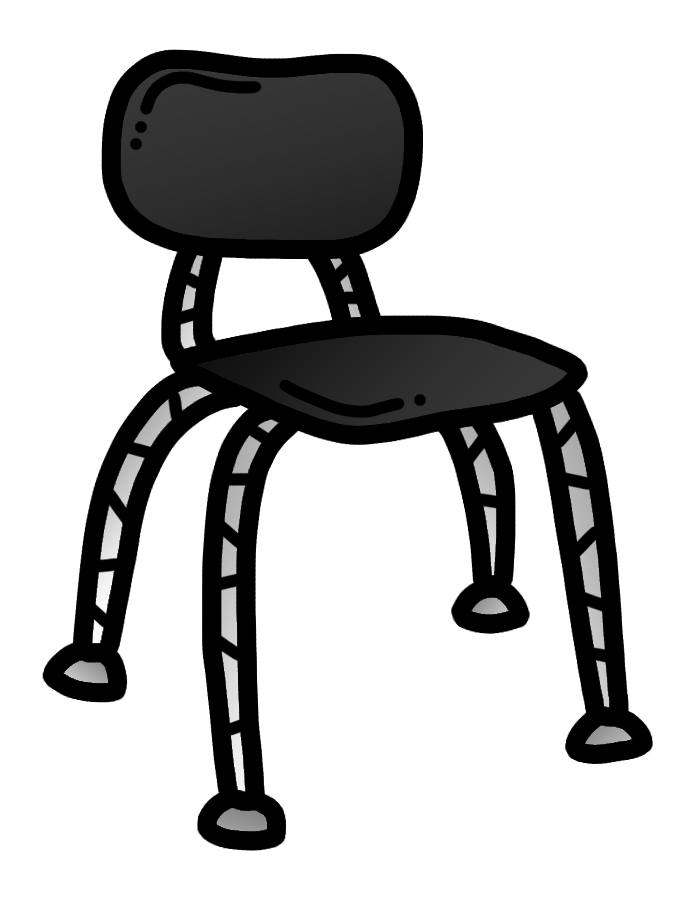 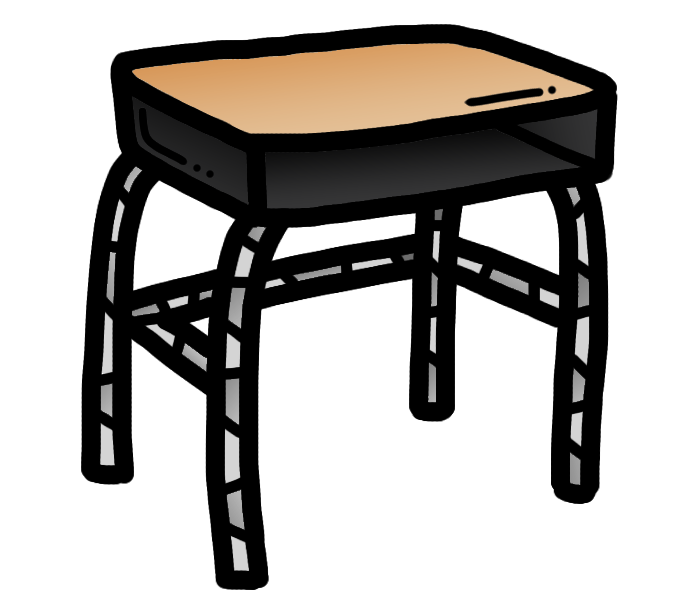 chair
desk
©www.thecurriculumcorner.com
©www.thecurriculumcorner.com
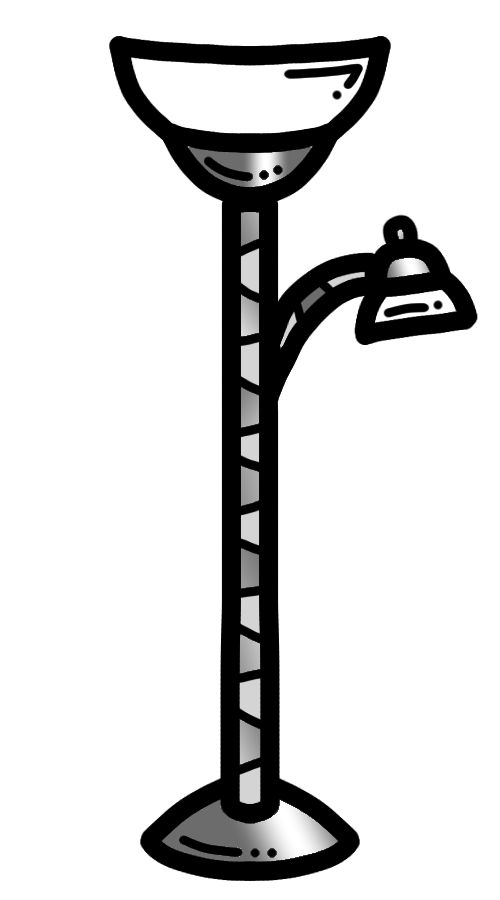 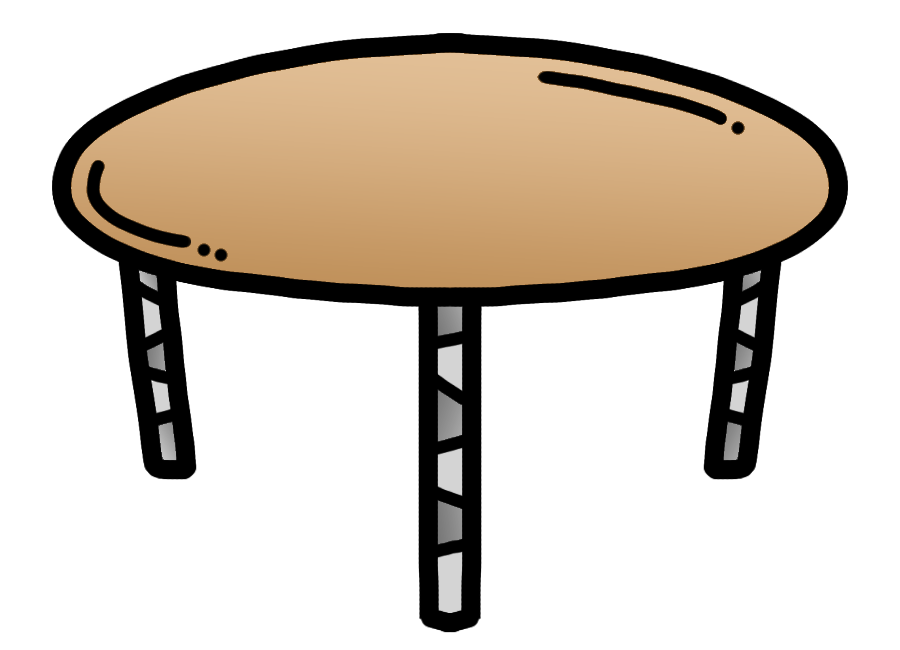 lamp
table
©www.thecurriculumcorner.com
©www.thecurriculumcorner.com
kidney table
desk
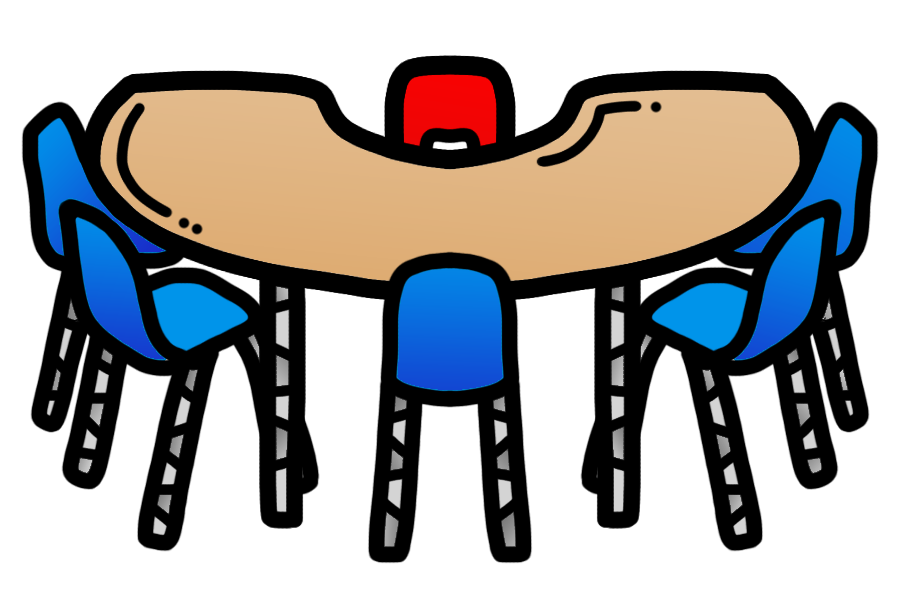 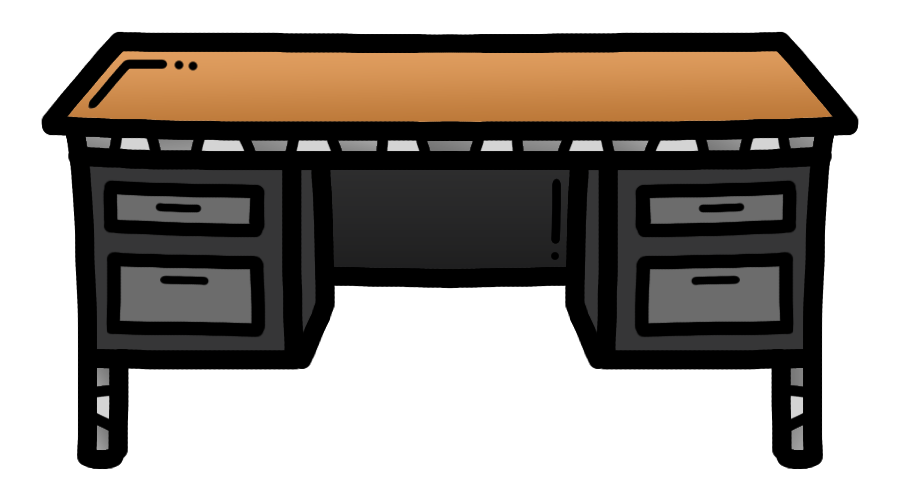 ©www.thecurriculumcorner.com
©www.thecurriculumcorner.com
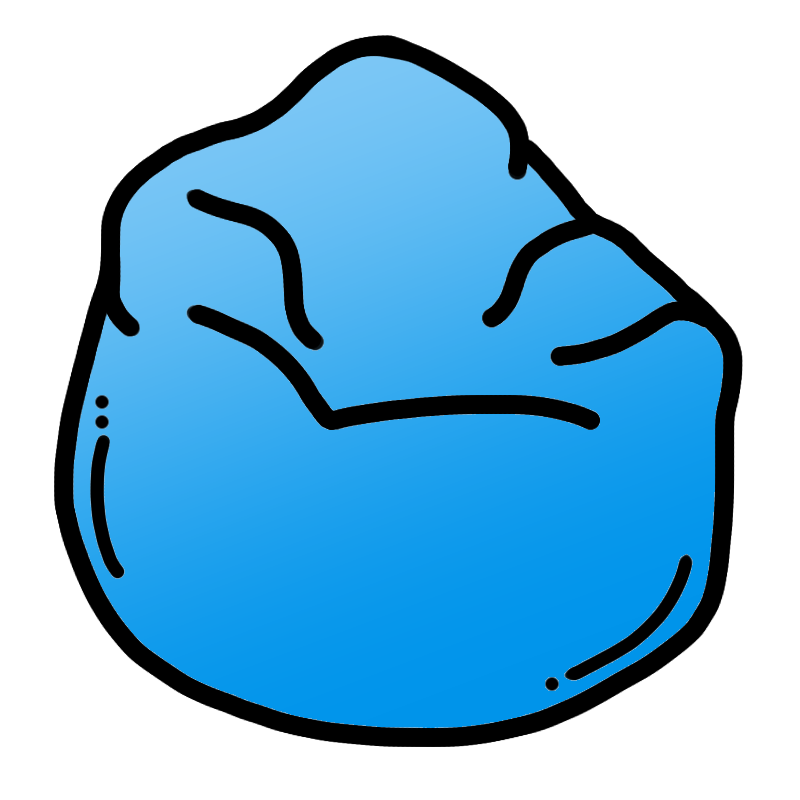 mailboxes
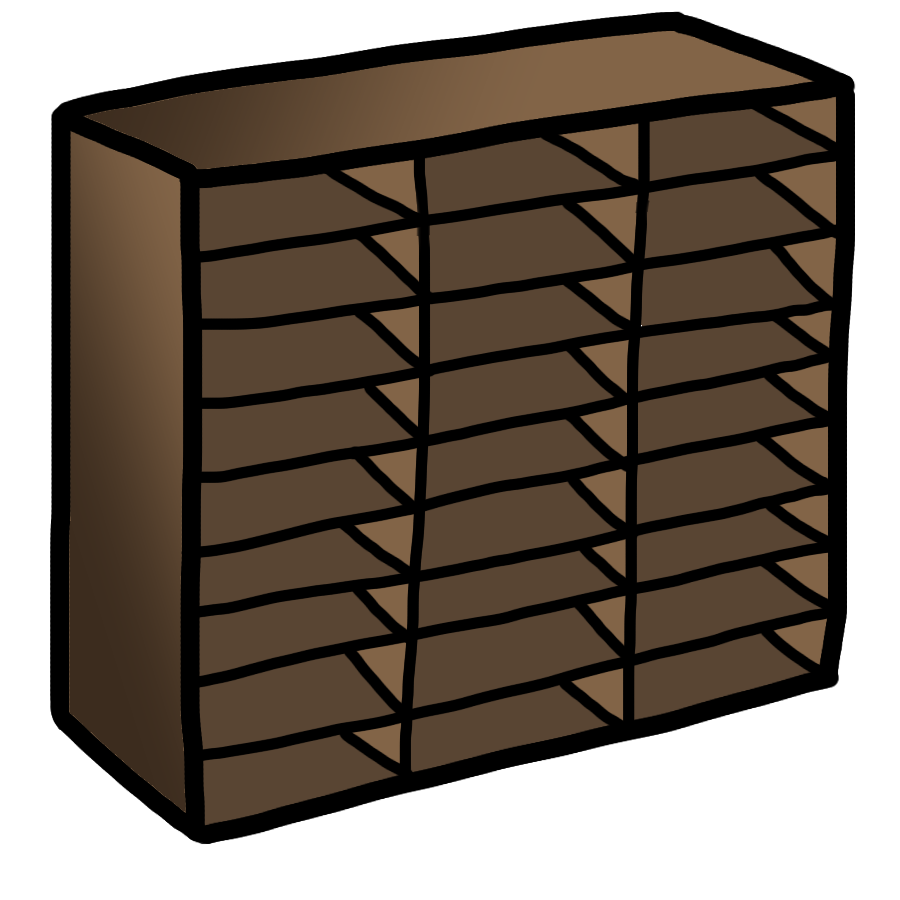 bean
bag
©www.thecurriculumcorner.com
©www.thecurriculumcorner.com
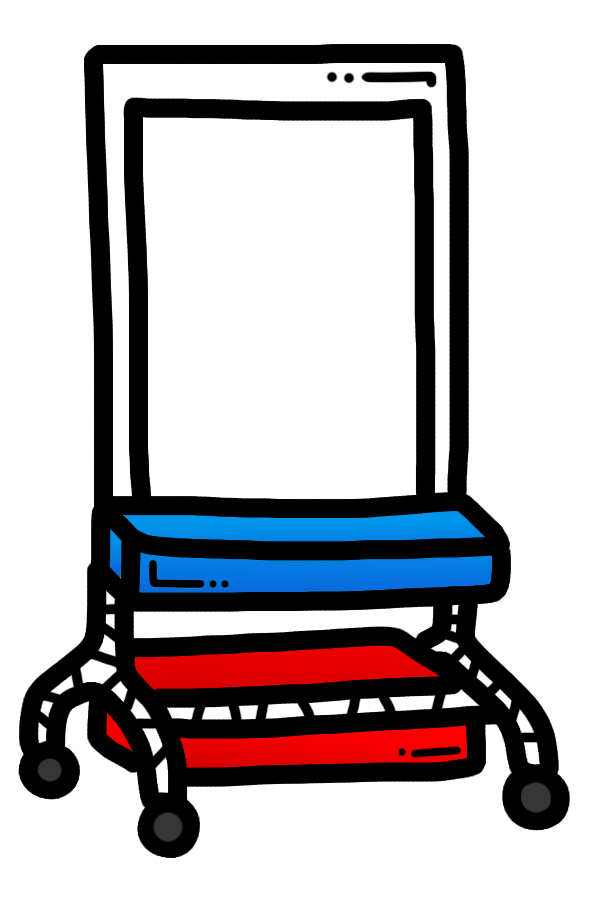 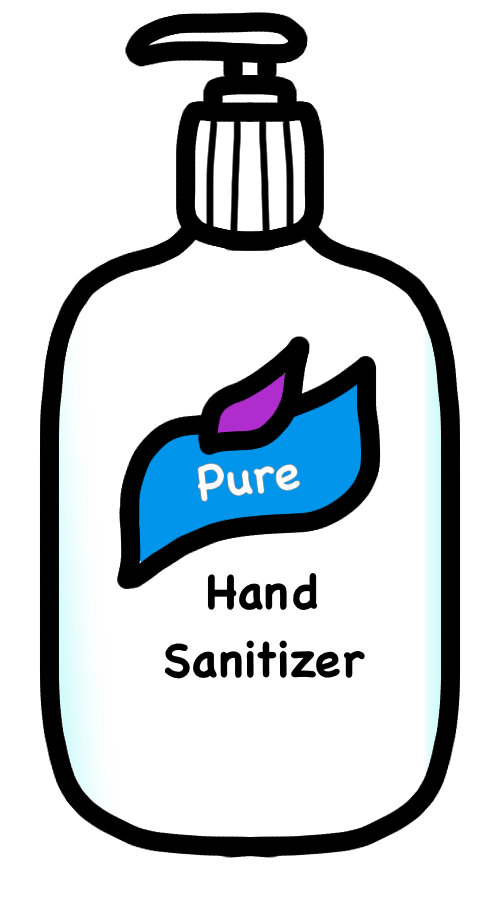 hand
sanitizer
easel
©www.thecurriculumcorner.com
©www.thecurriculumcorner.com
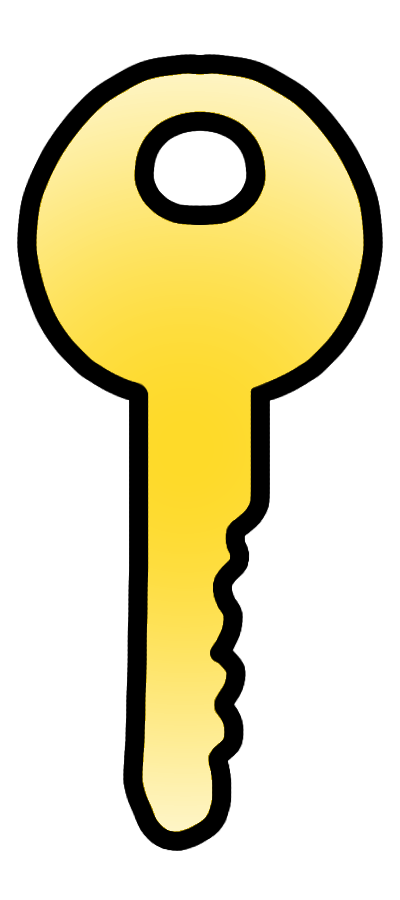 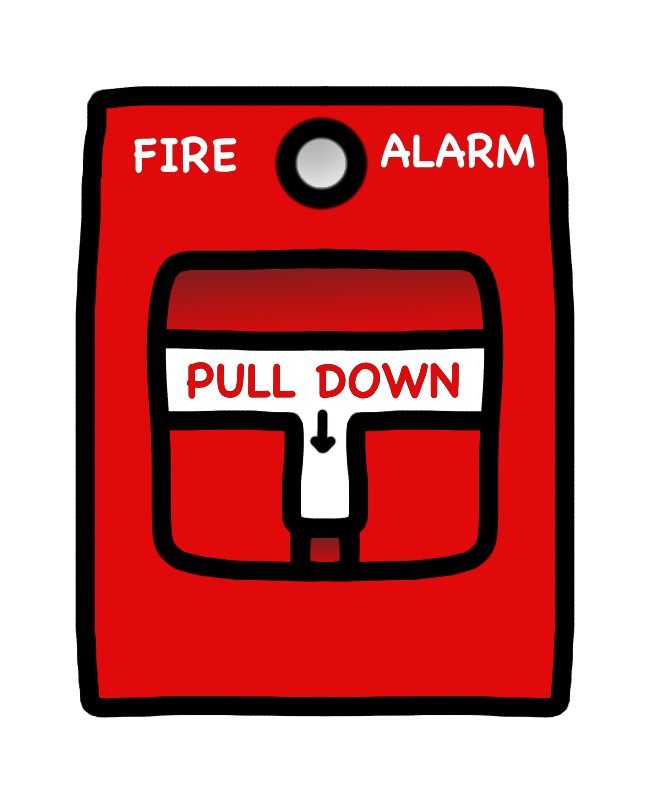 key
fire
alarm
©www.thecurriculumcorner.com
©www.thecurriculumcorner.com
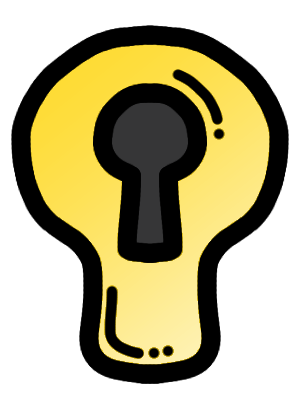 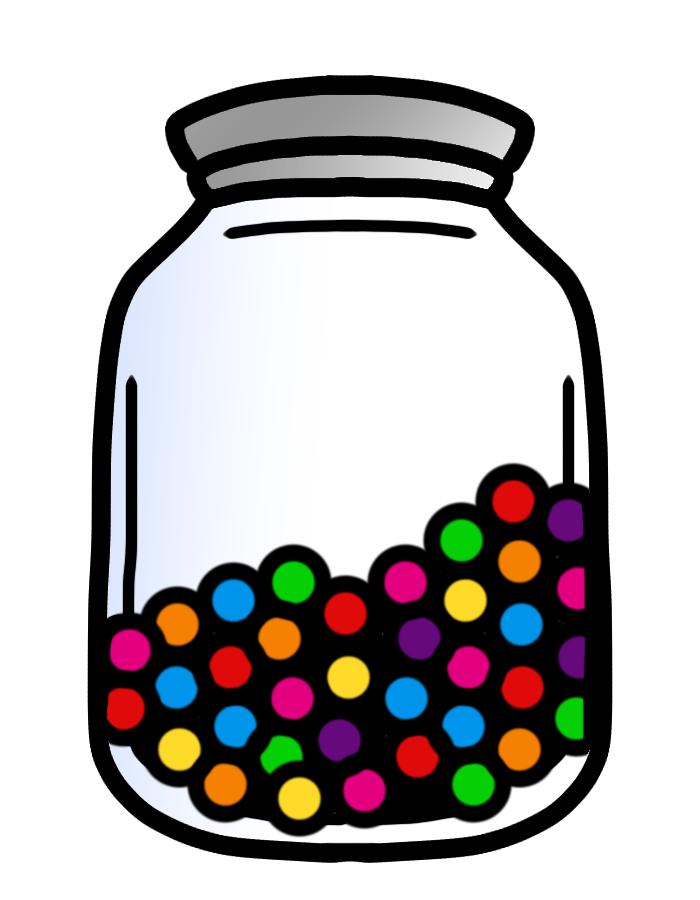 lock
marble
jar
©www.thecurriculumcorner.com
©www.thecurriculumcorner.com
art box
hole punch
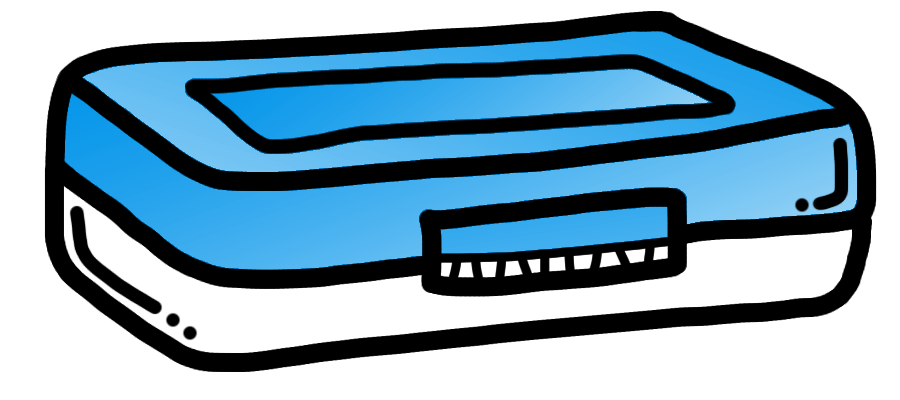 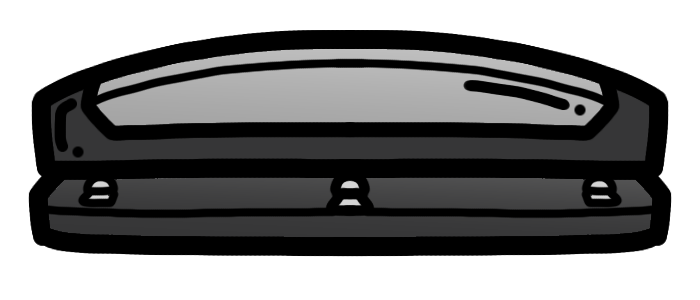 ©www.thecurriculumcorner.com
©www.thecurriculumcorner.com
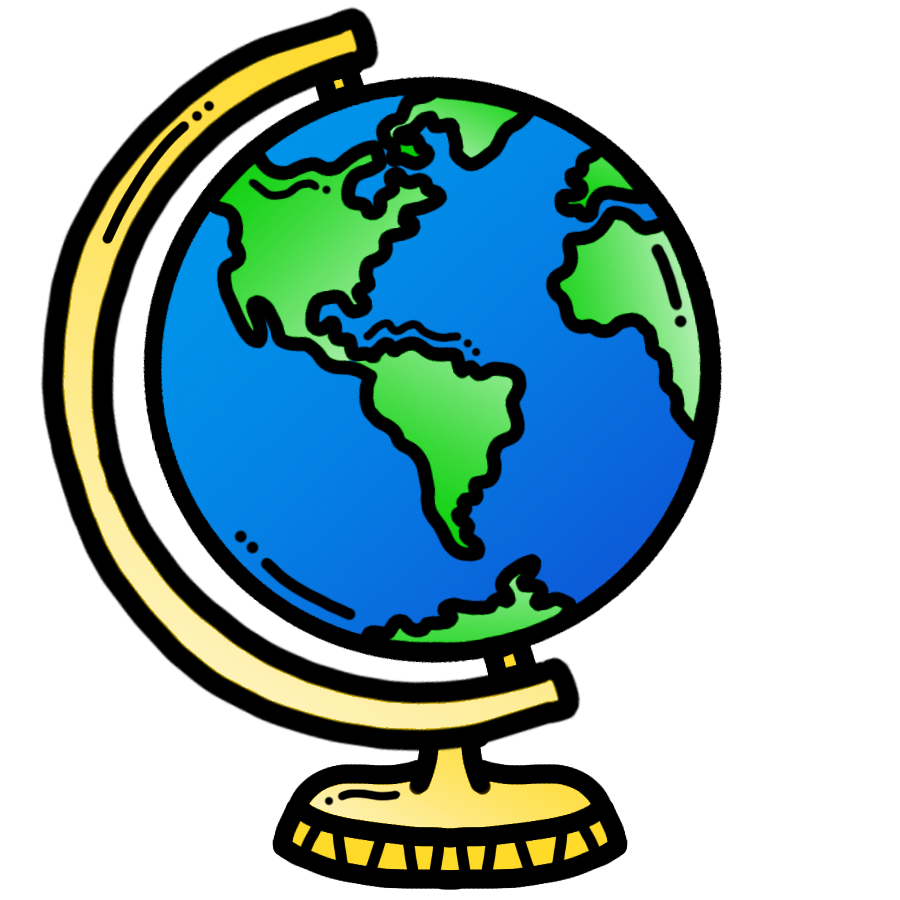 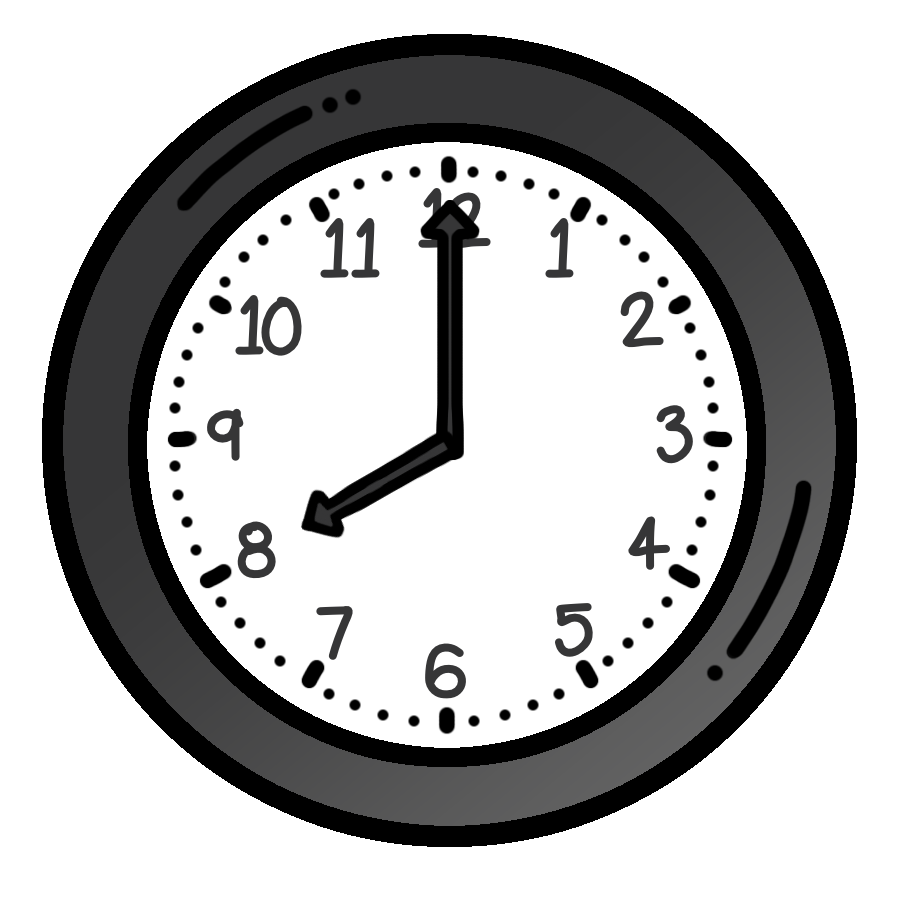 clock
globe
©www.thecurriculumcorner.com
©www.thecurriculumcorner.com
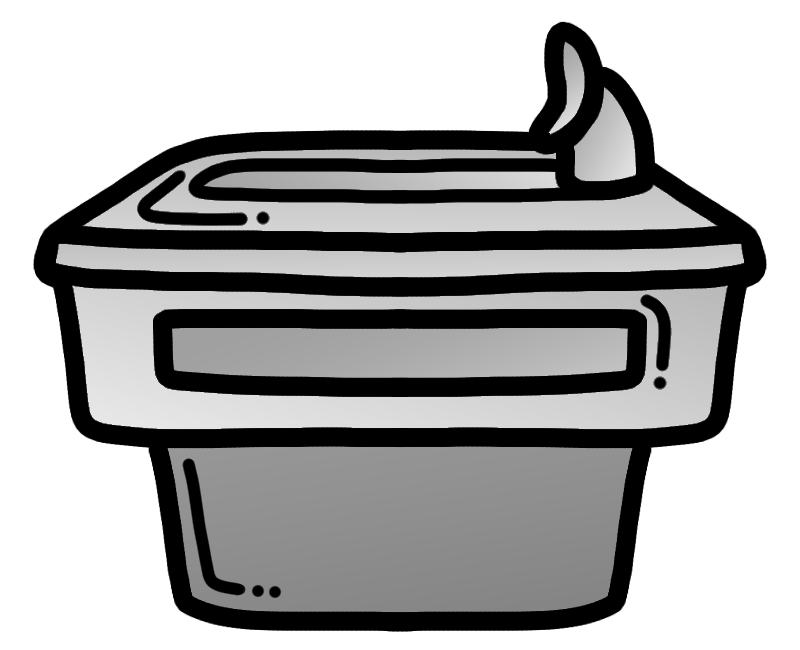 eraser
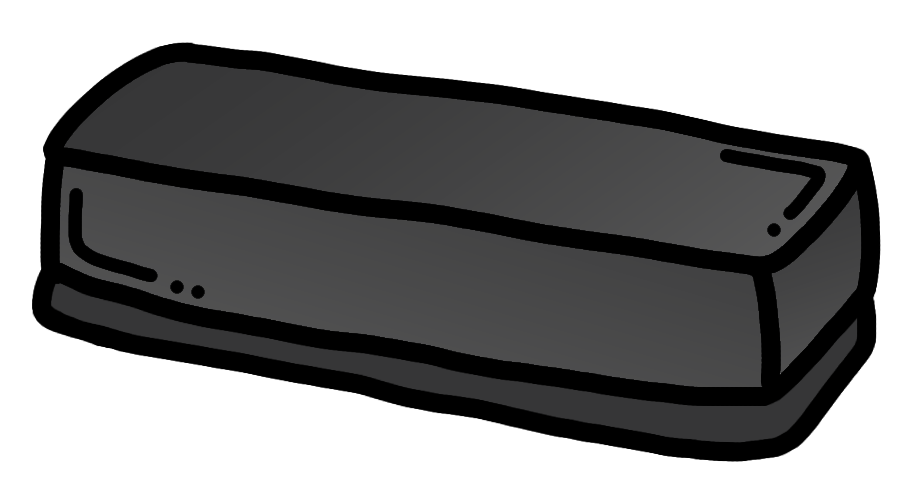 water
fountain
©www.thecurriculumcorner.com
©www.thecurriculumcorner.com
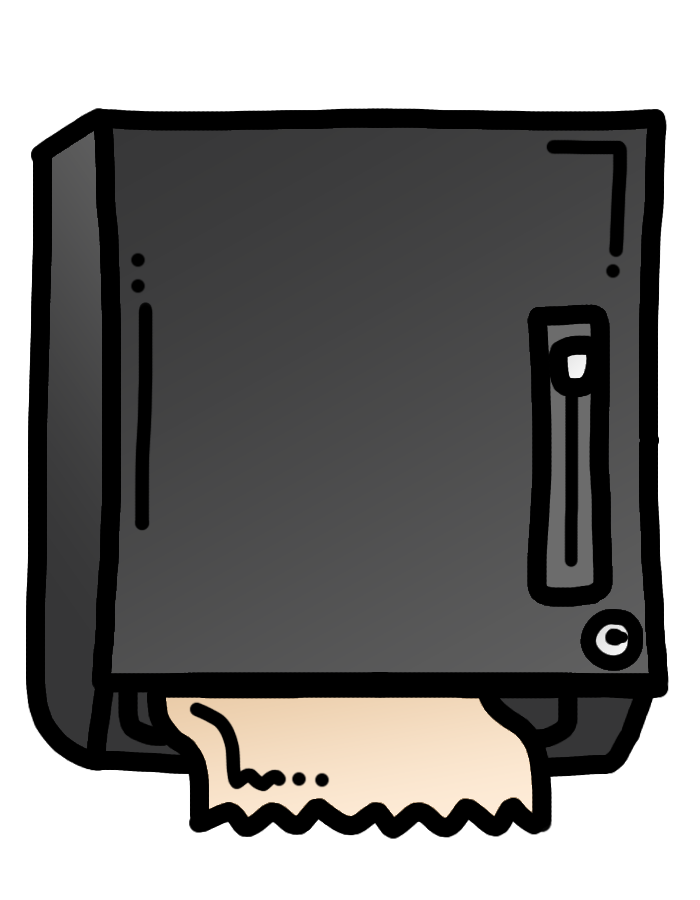 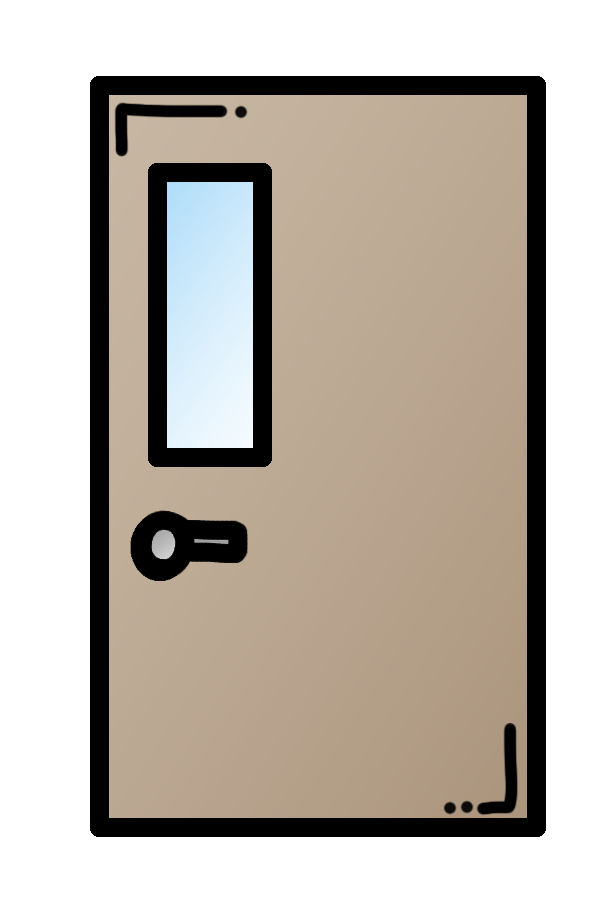 door
paper
towels
©www.thecurriculumcorner.com
©www.thecurriculumcorner.com
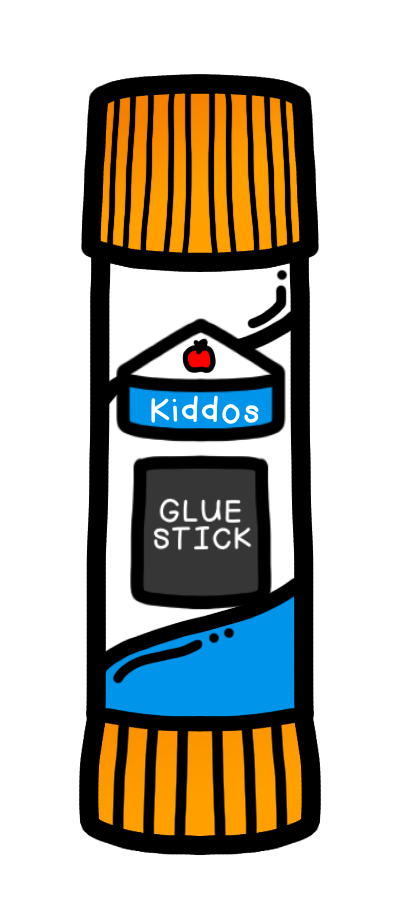 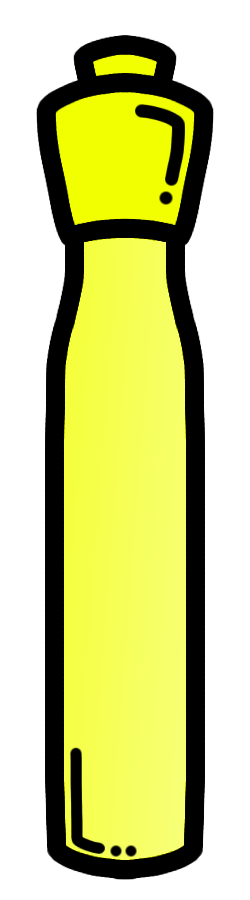 glue sticks
highlighters
©www.thecurriculumcorner.com
©www.thecurriculumcorner.com
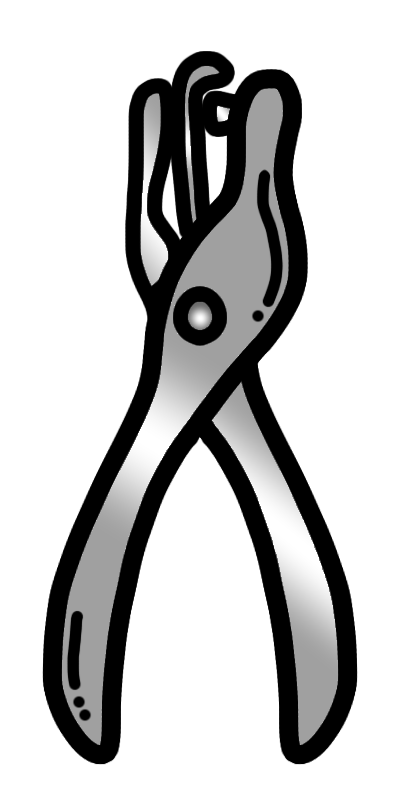 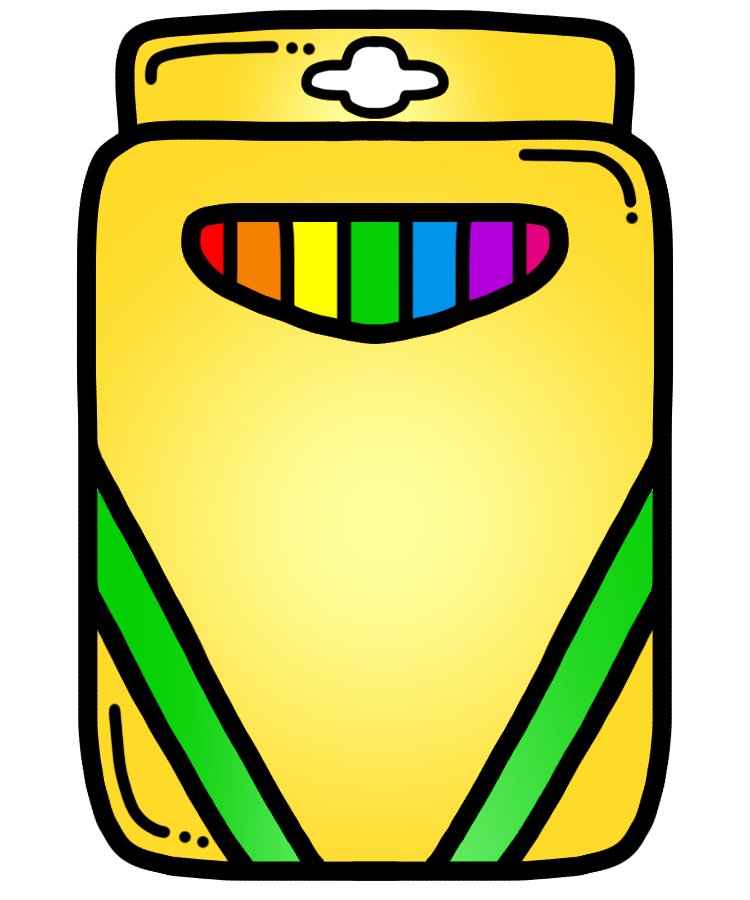 crayons
hole punch
©www.thecurriculumcorner.com
©www.thecurriculumcorner.com
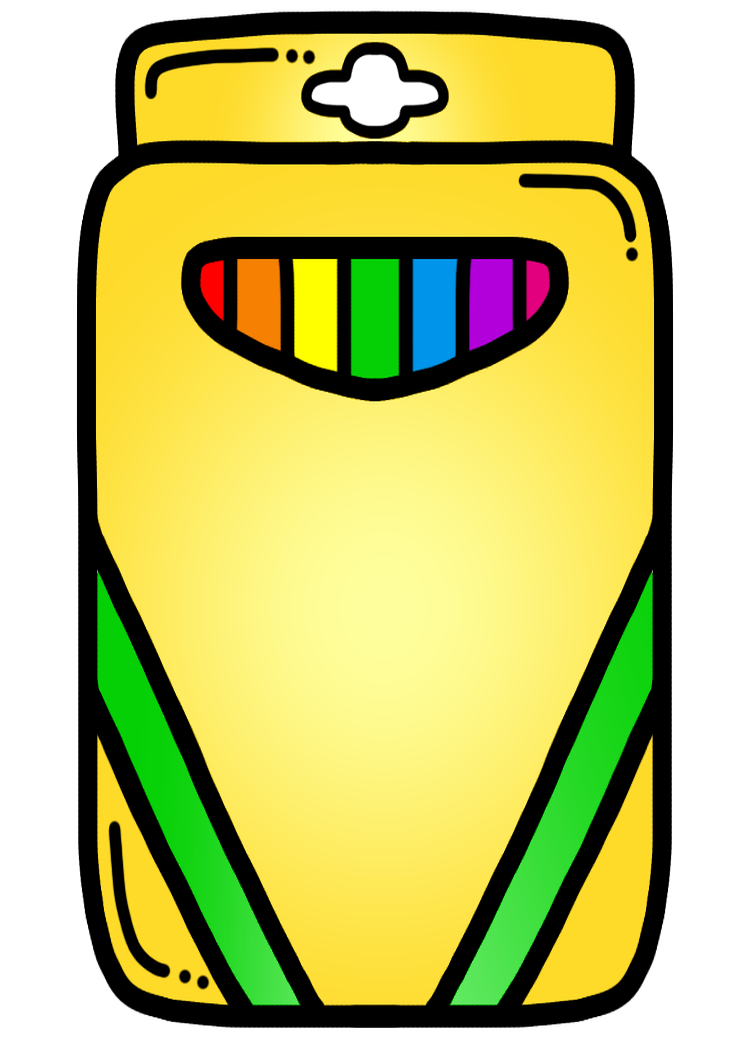 calculators
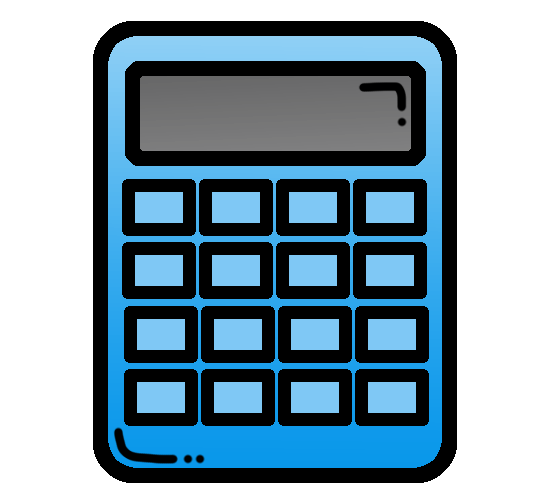 colored
pencils
©www.thecurriculumcorner.com
©www.thecurriculumcorner.com
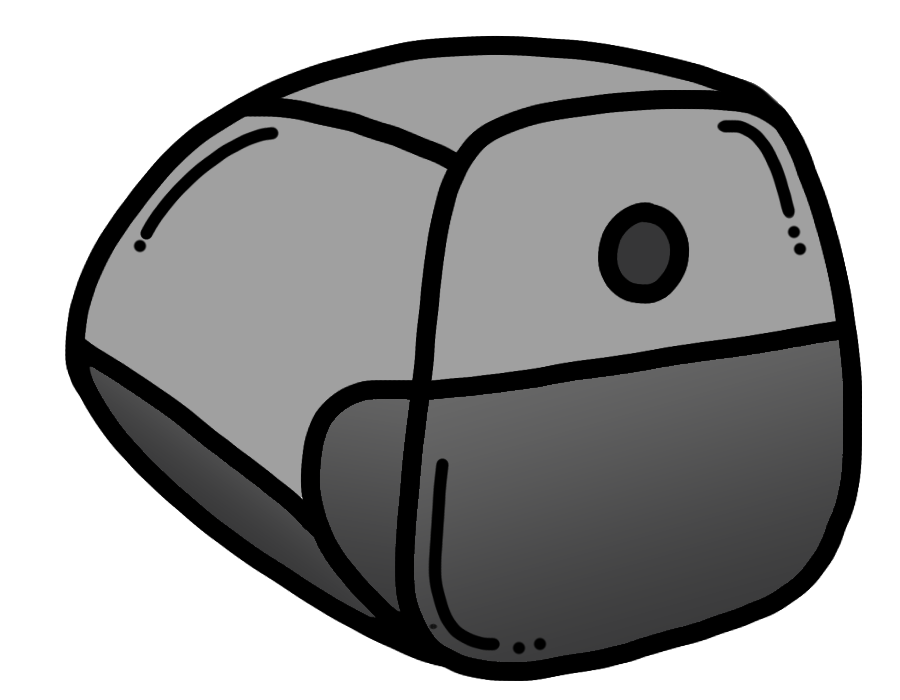 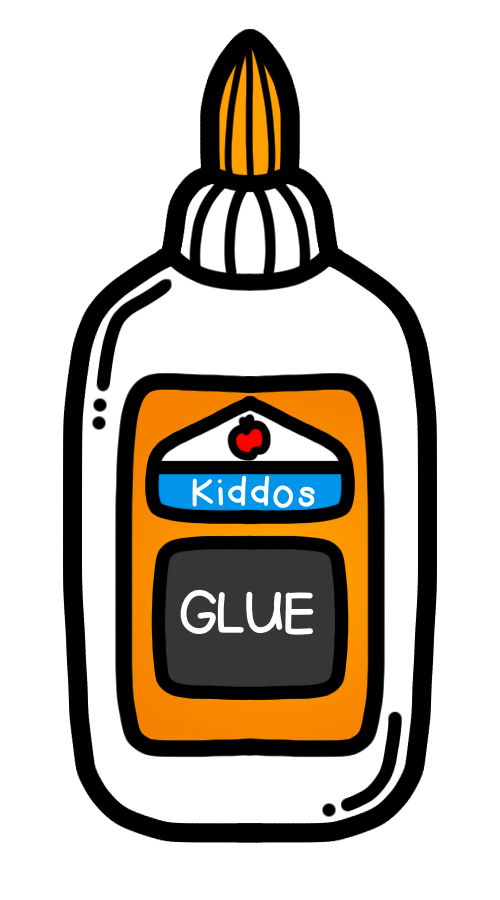 glue
pencil
sharpener
©www.thecurriculumcorner.com
©www.thecurriculumcorner.com
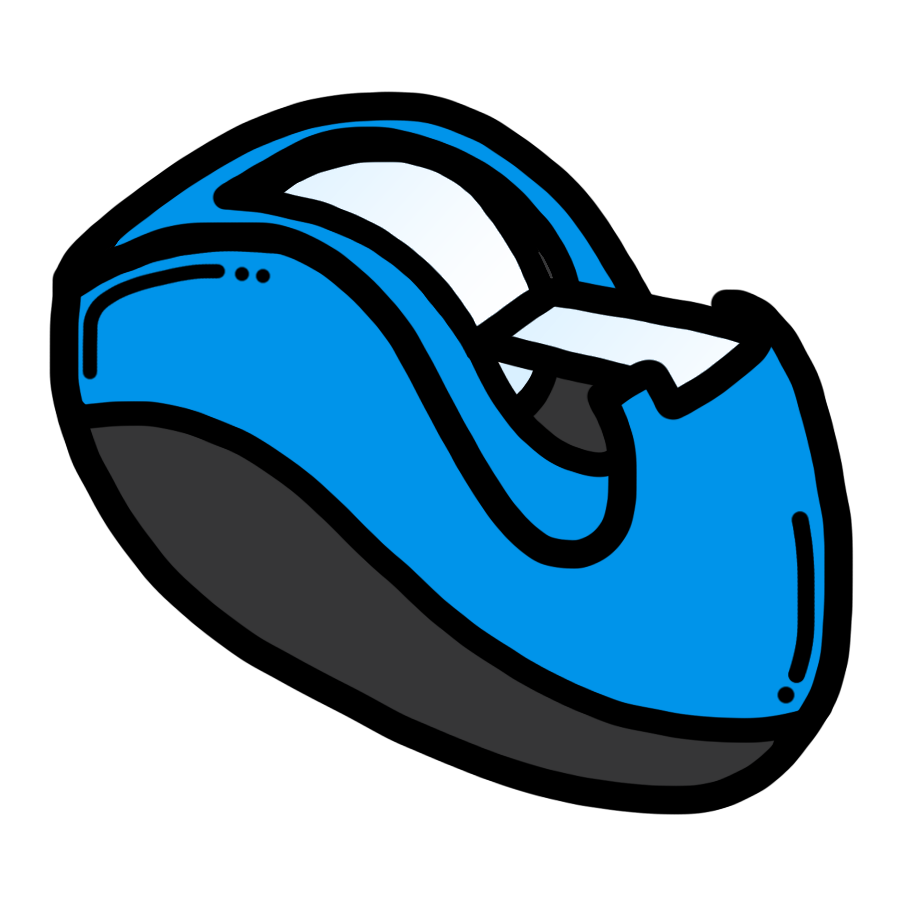 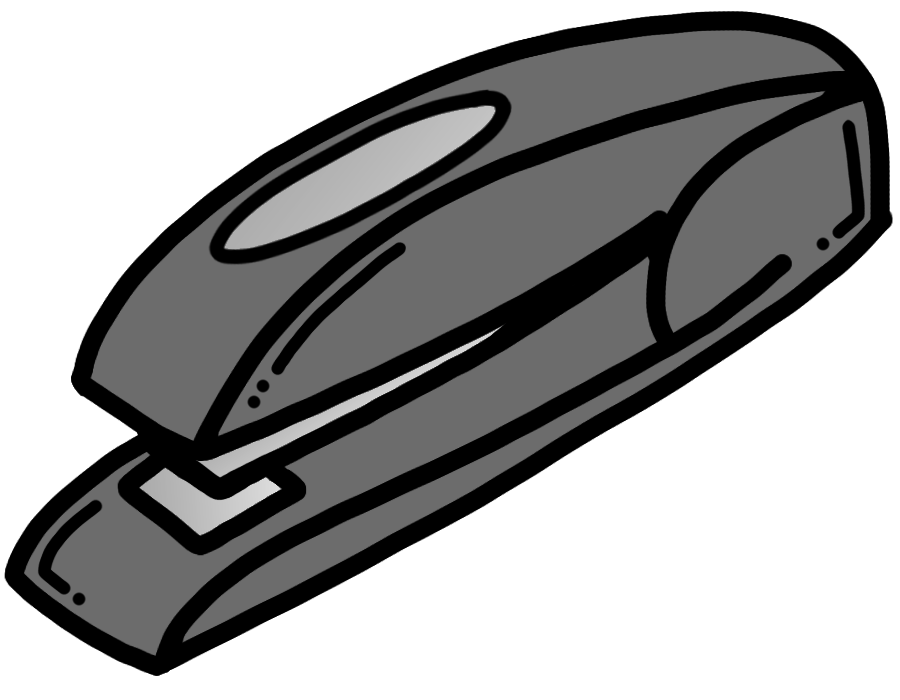 stapler
tape
©www.thecurriculumcorner.com
©www.thecurriculumcorner.com
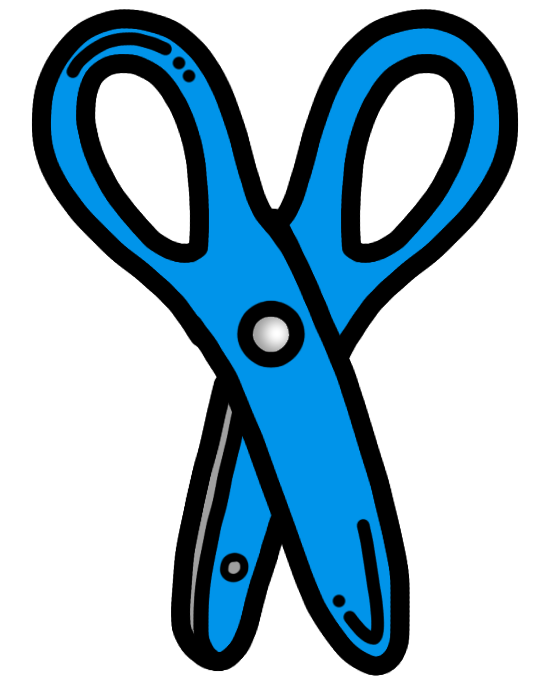 ruler
scissors
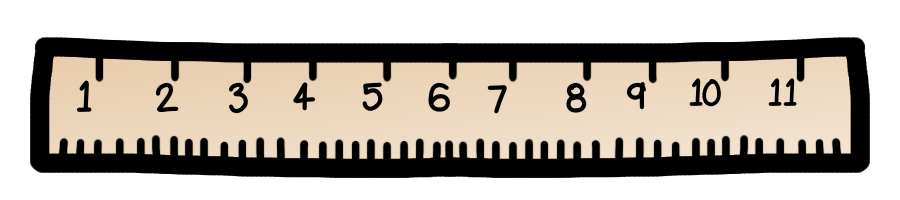 ©www.thecurriculumcorner.com
©www.thecurriculumcorner.com
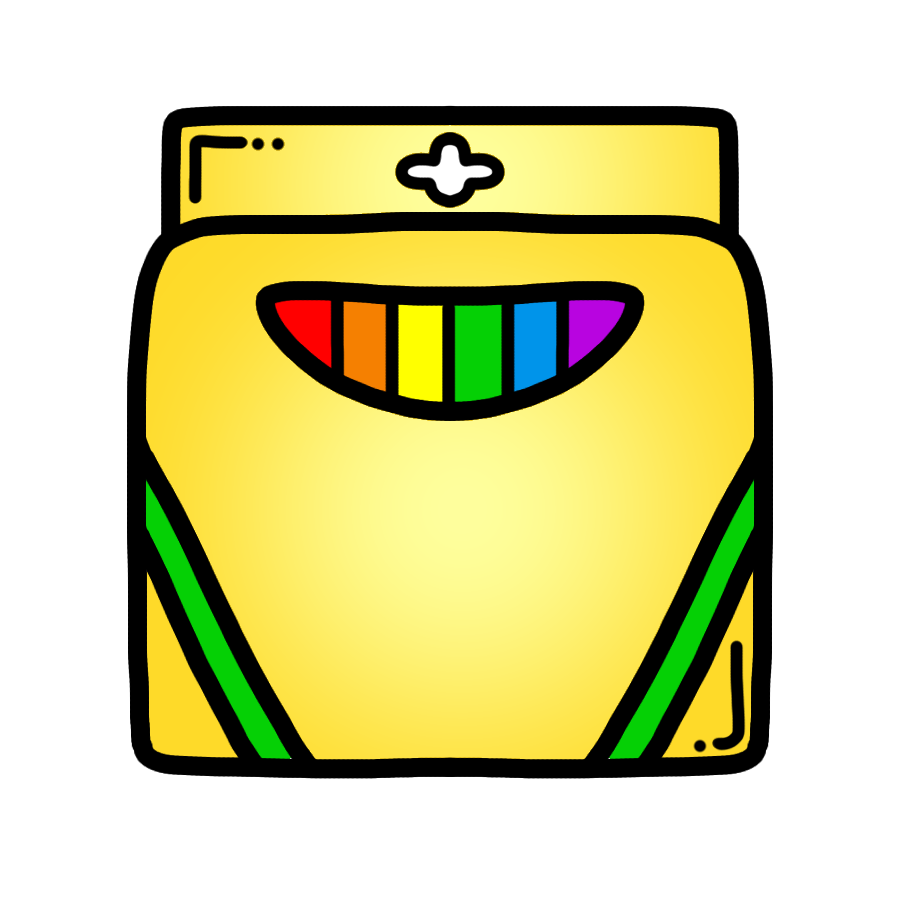 markers
pencil
sharpener
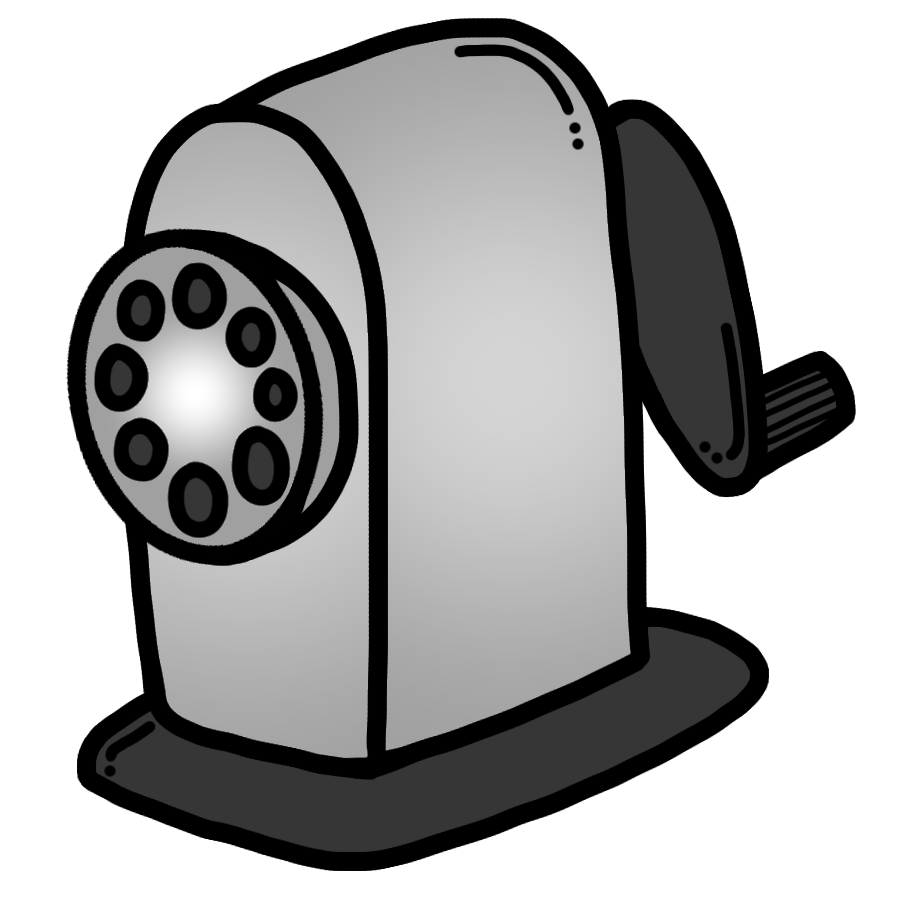 ©www.thecurriculumcorner.com
©www.thecurriculumcorner.com
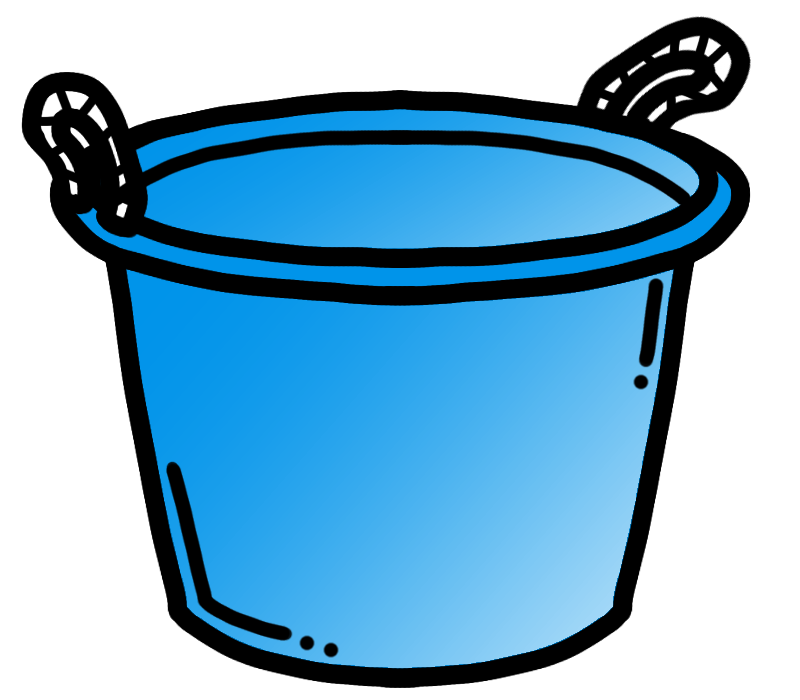 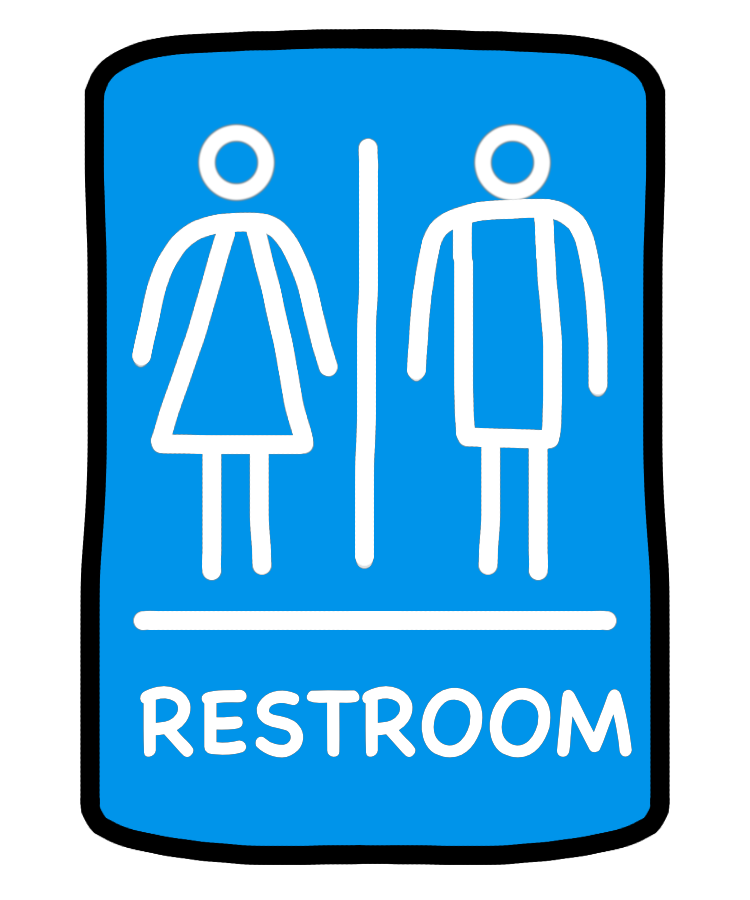 bathroom
basket
©www.thecurriculumcorner.com
©www.thecurriculumcorner.com
binder
clips
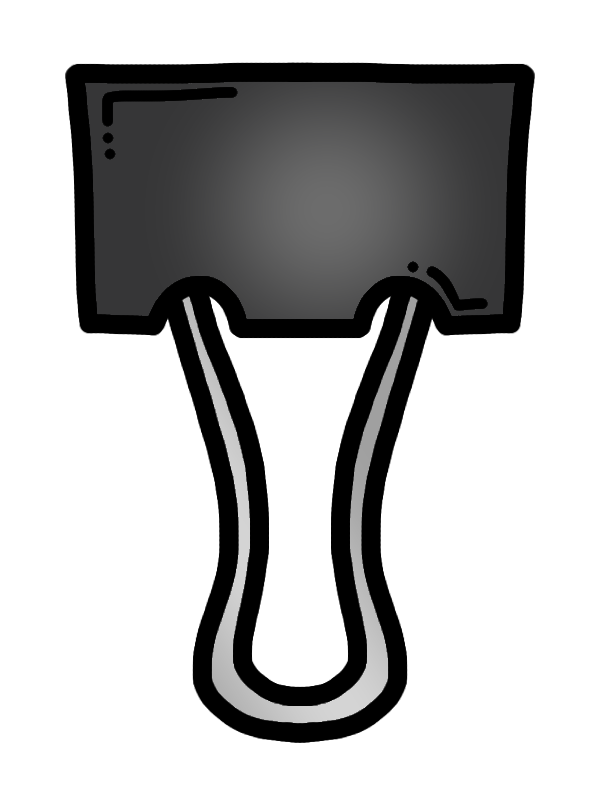 paperclips
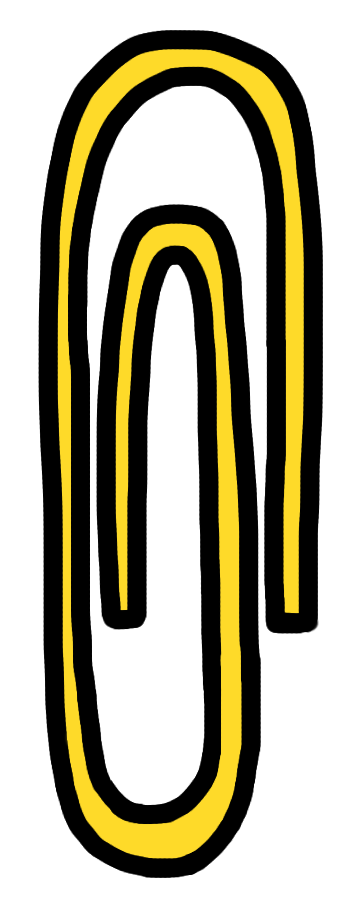 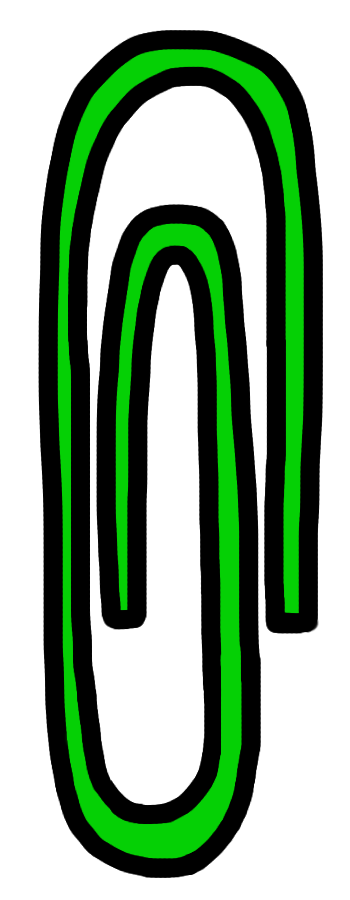 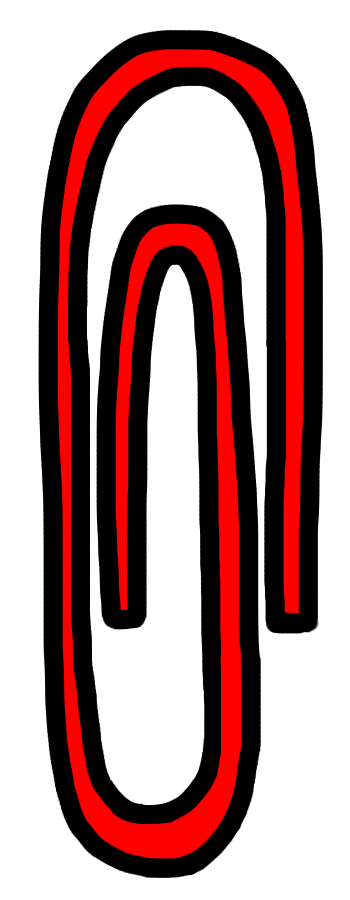 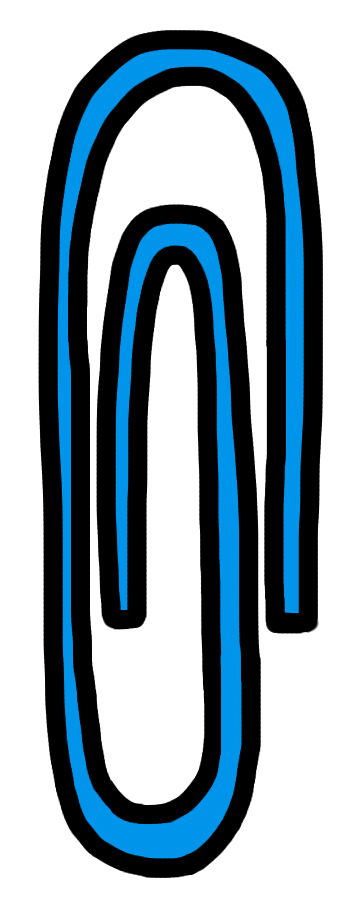 ©www.thecurriculumcorner.com
©www.thecurriculumcorner.com
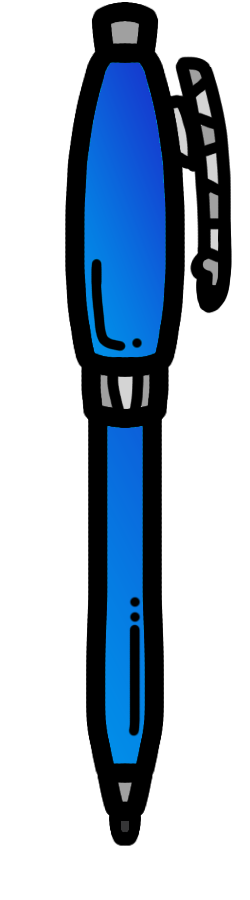 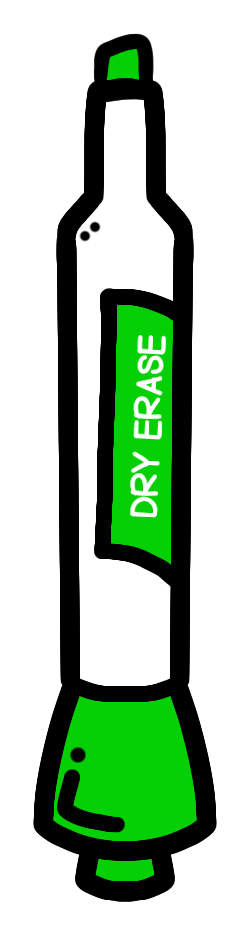 dry erase markers
pens
©www.thecurriculumcorner.com
©www.thecurriculumcorner.com
rubber bands
erasers
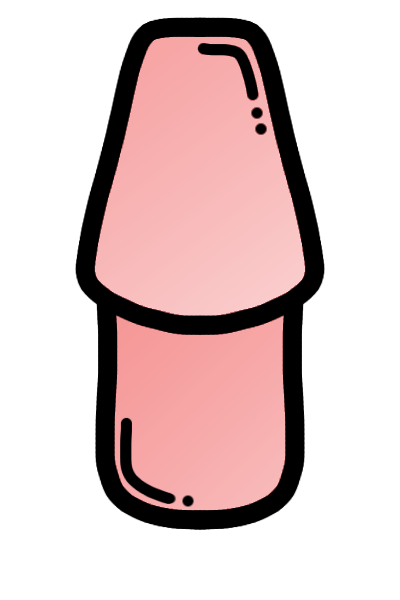 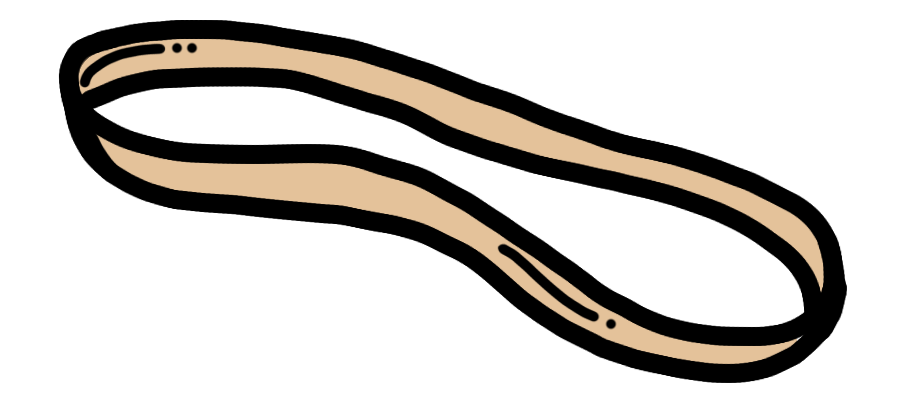 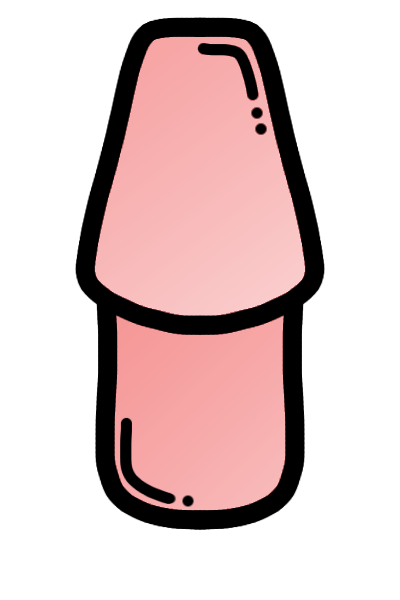 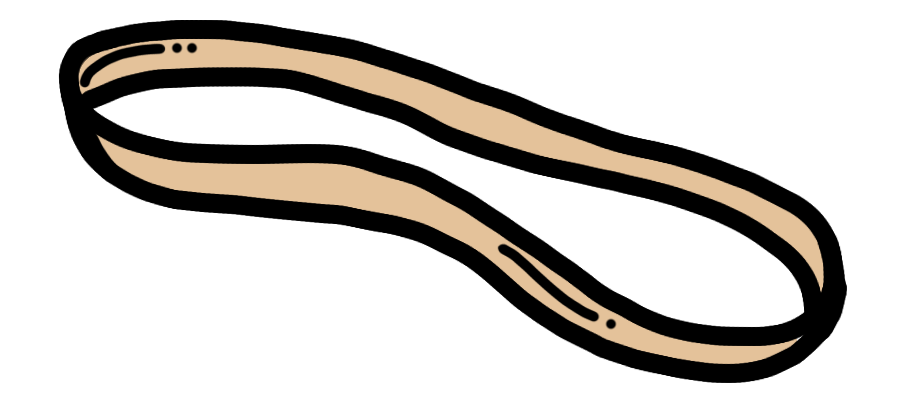 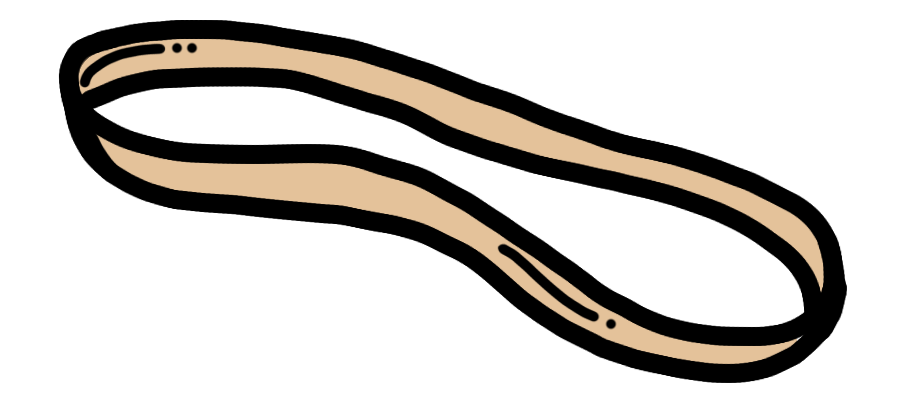 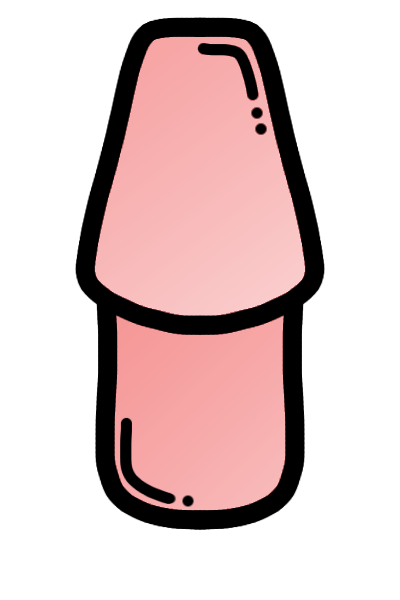 ©www.thecurriculumcorner.com
©www.thecurriculumcorner.com
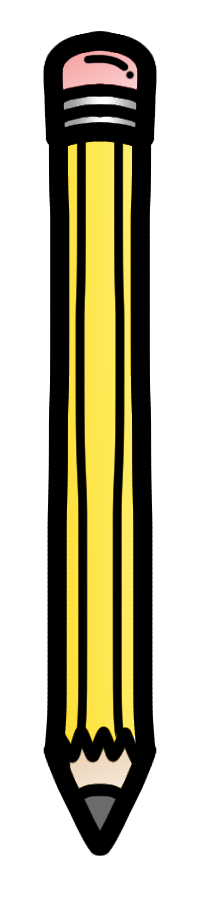 pencils
erasers
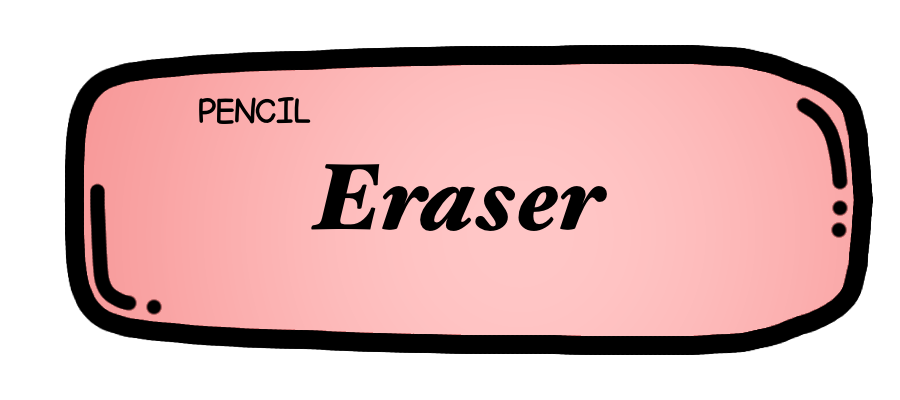 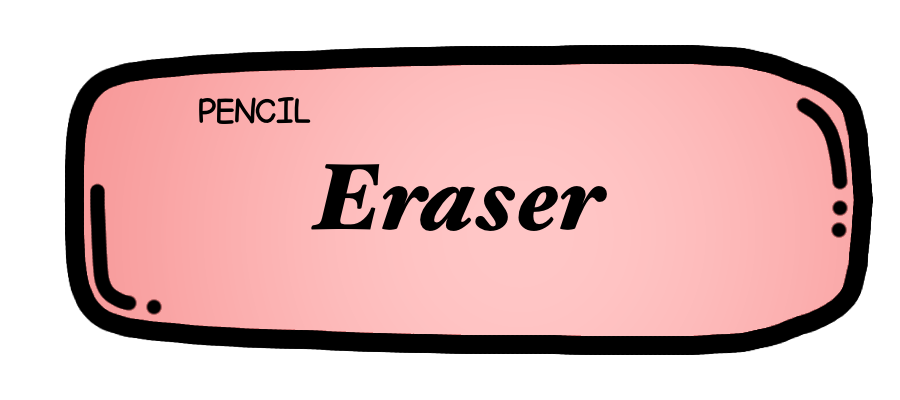 ©www.thecurriculumcorner.com
©www.thecurriculumcorner.com
white board
chalkboard
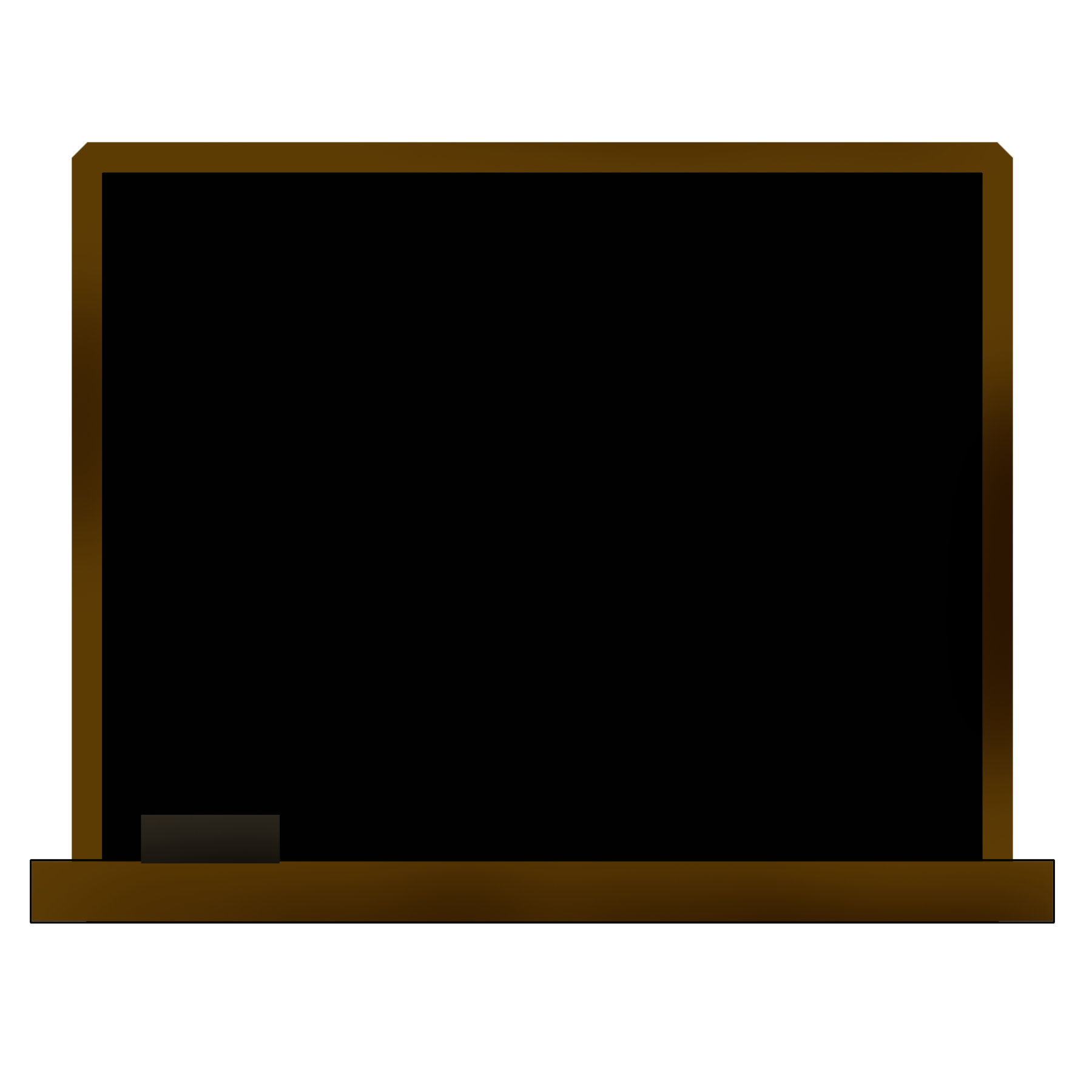 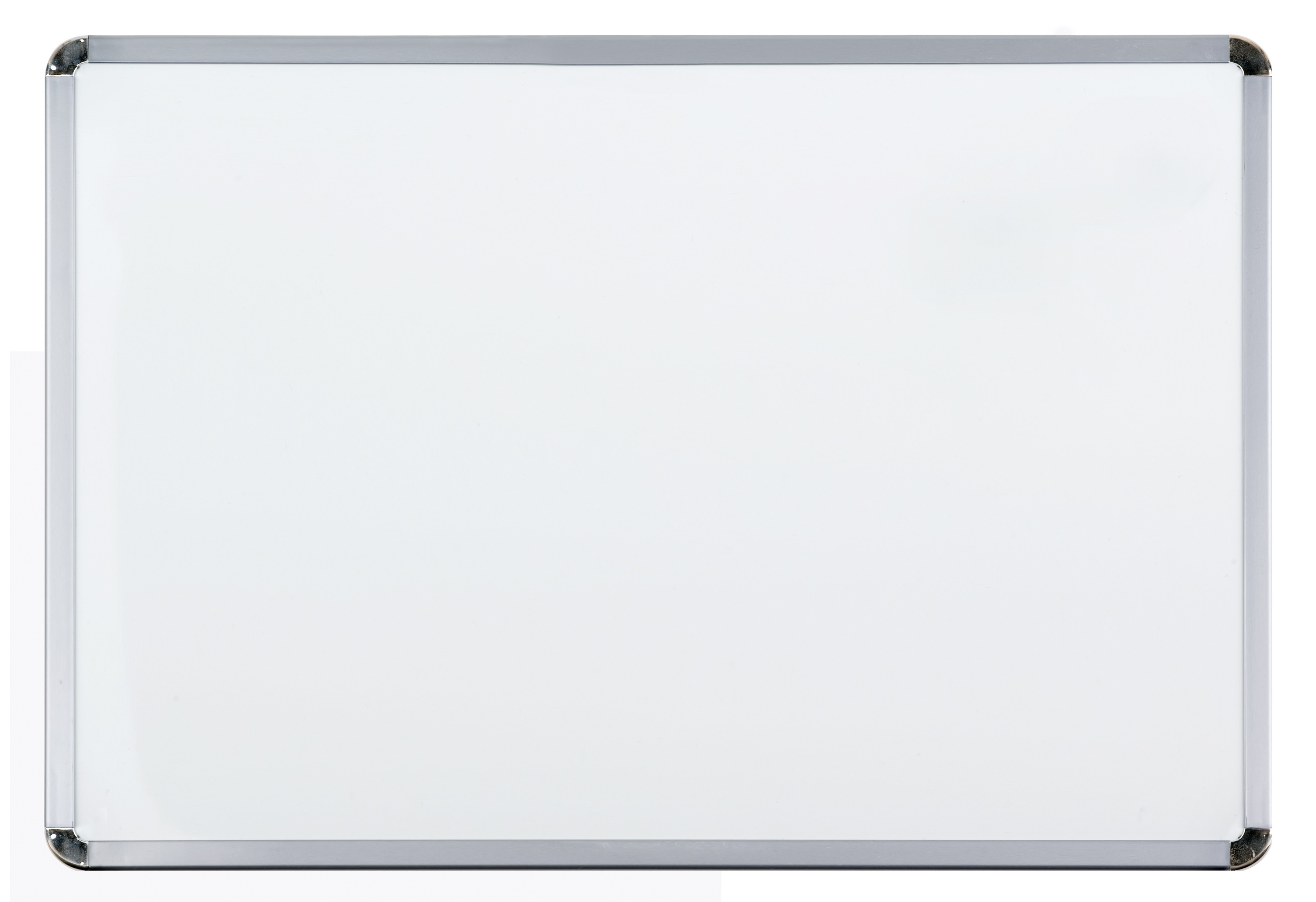 ©www.thecurriculumcorner.com
©www.thecurriculumcorner.com
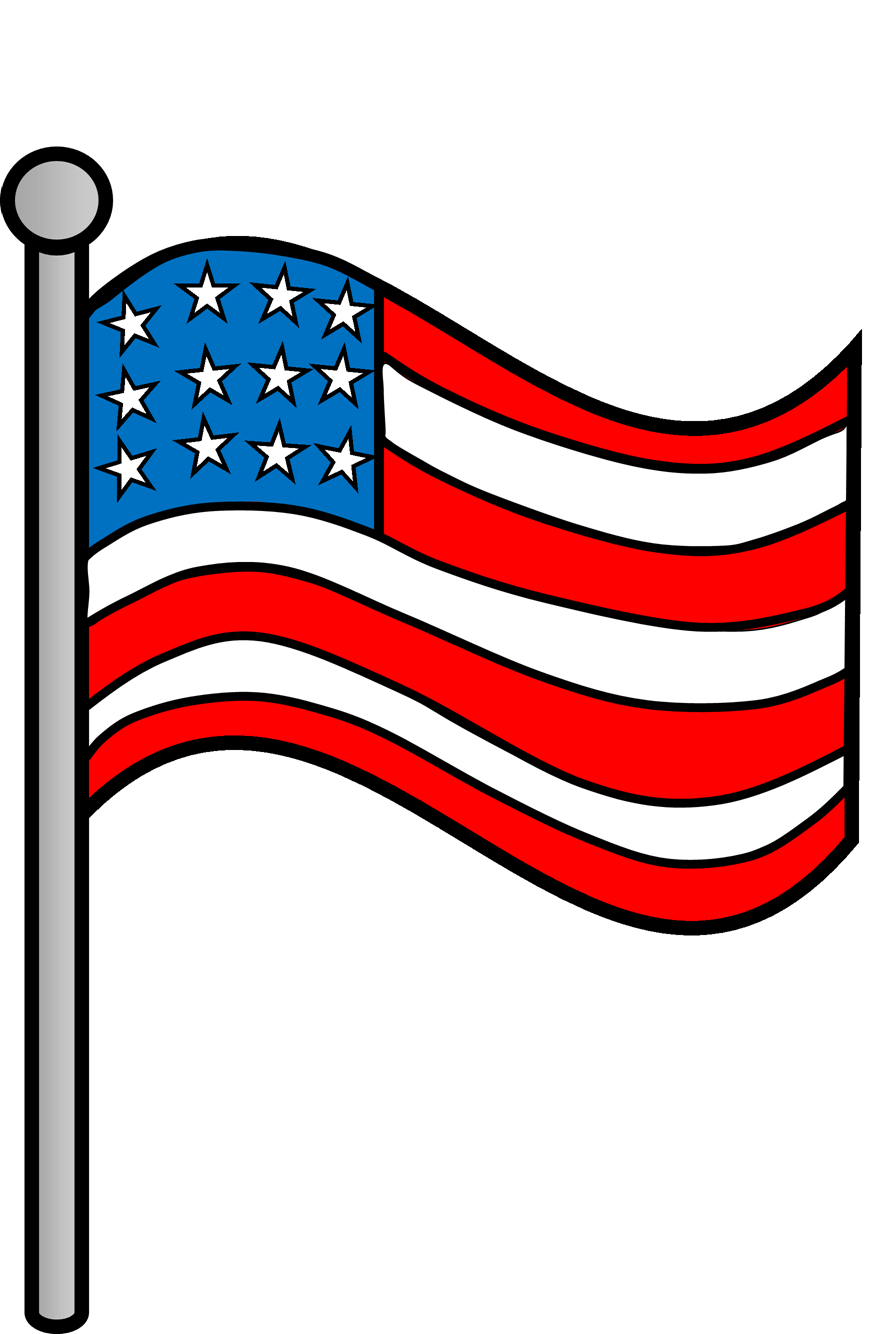 blocks
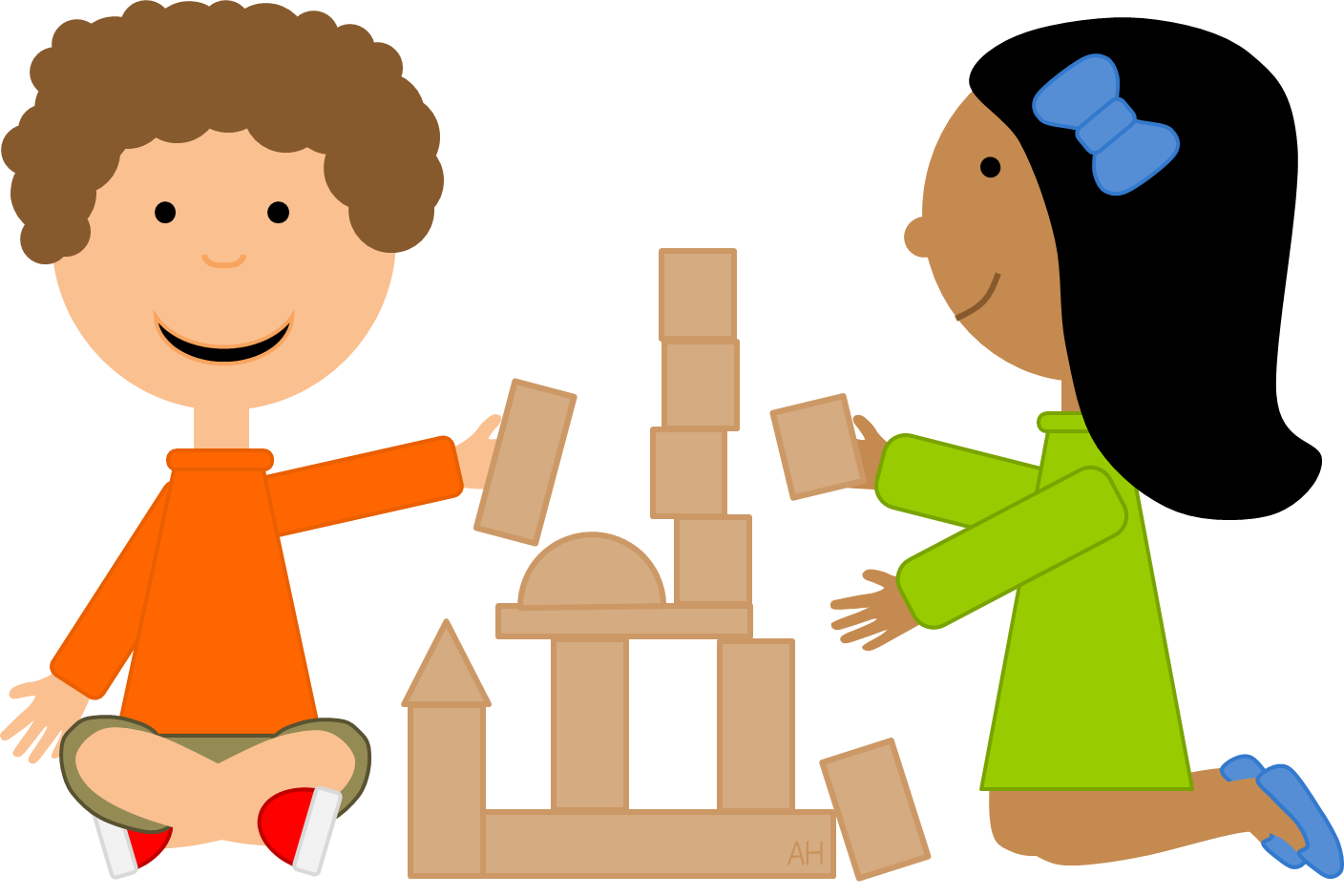 flag
©www.thecurriculumcorner.com
©www.thecurriculumcorner.com
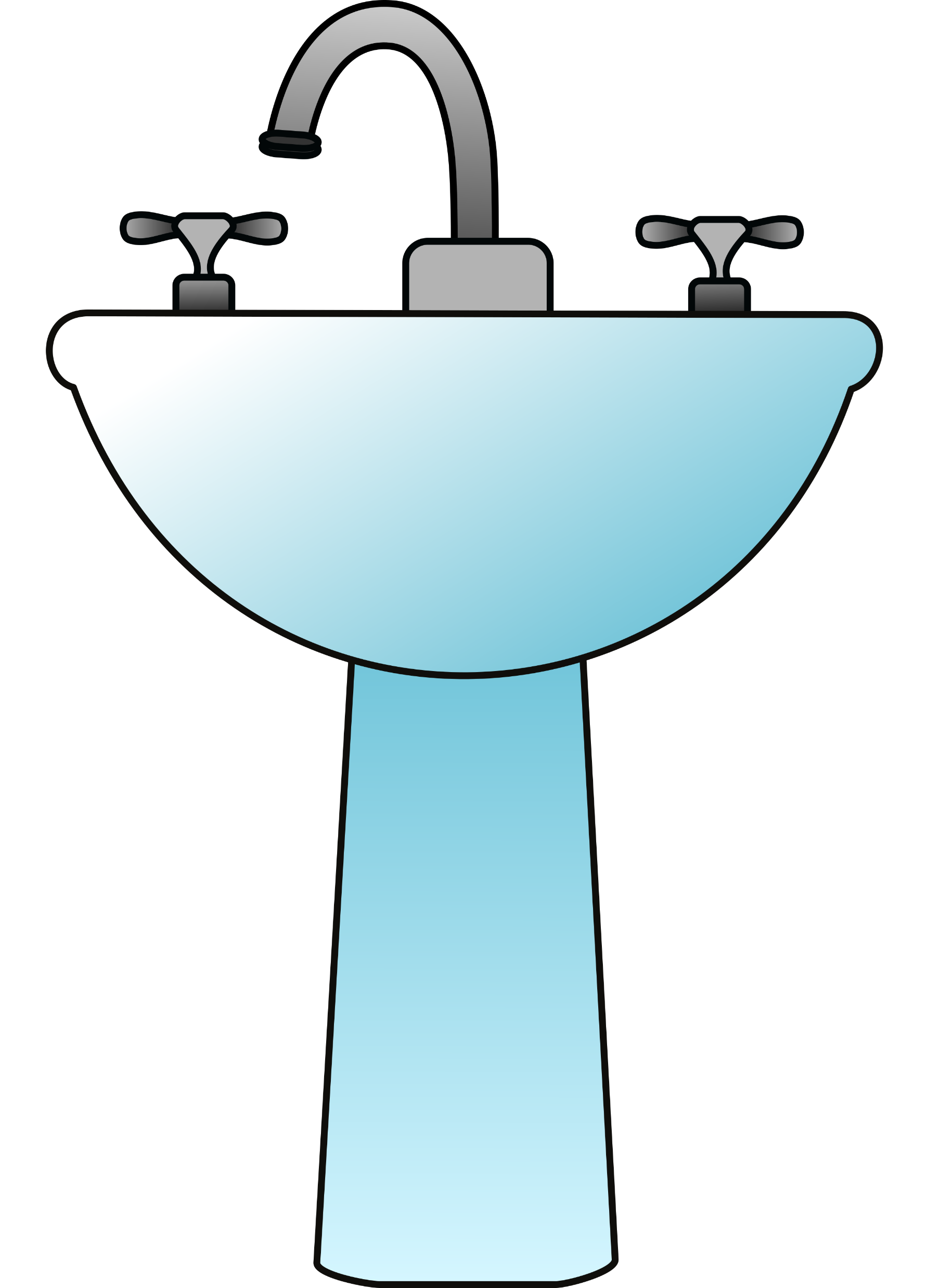 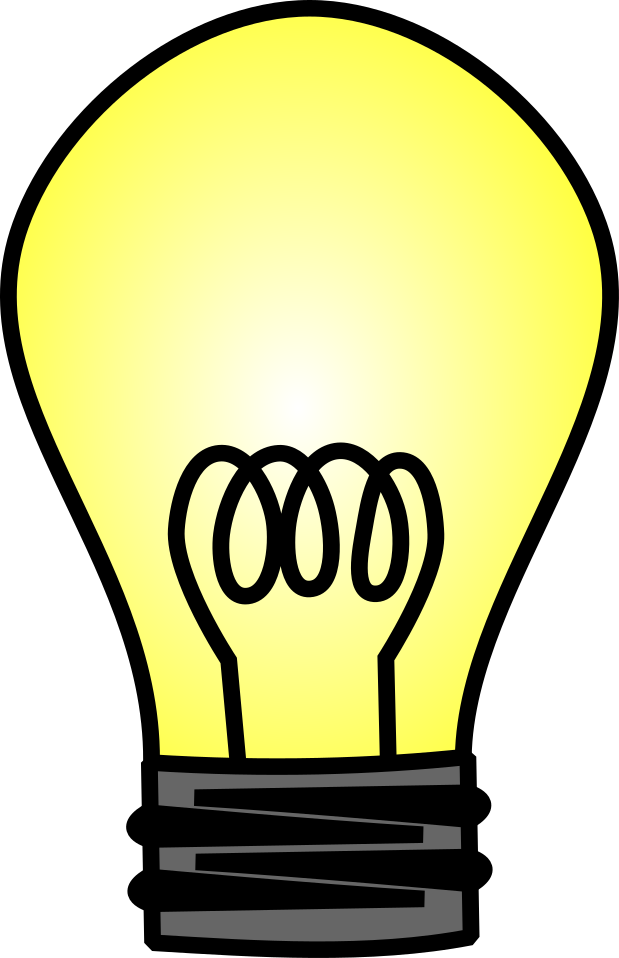 light
sink
©www.thecurriculumcorner.com
©www.thecurriculumcorner.com
interactive
whiteboard
computer
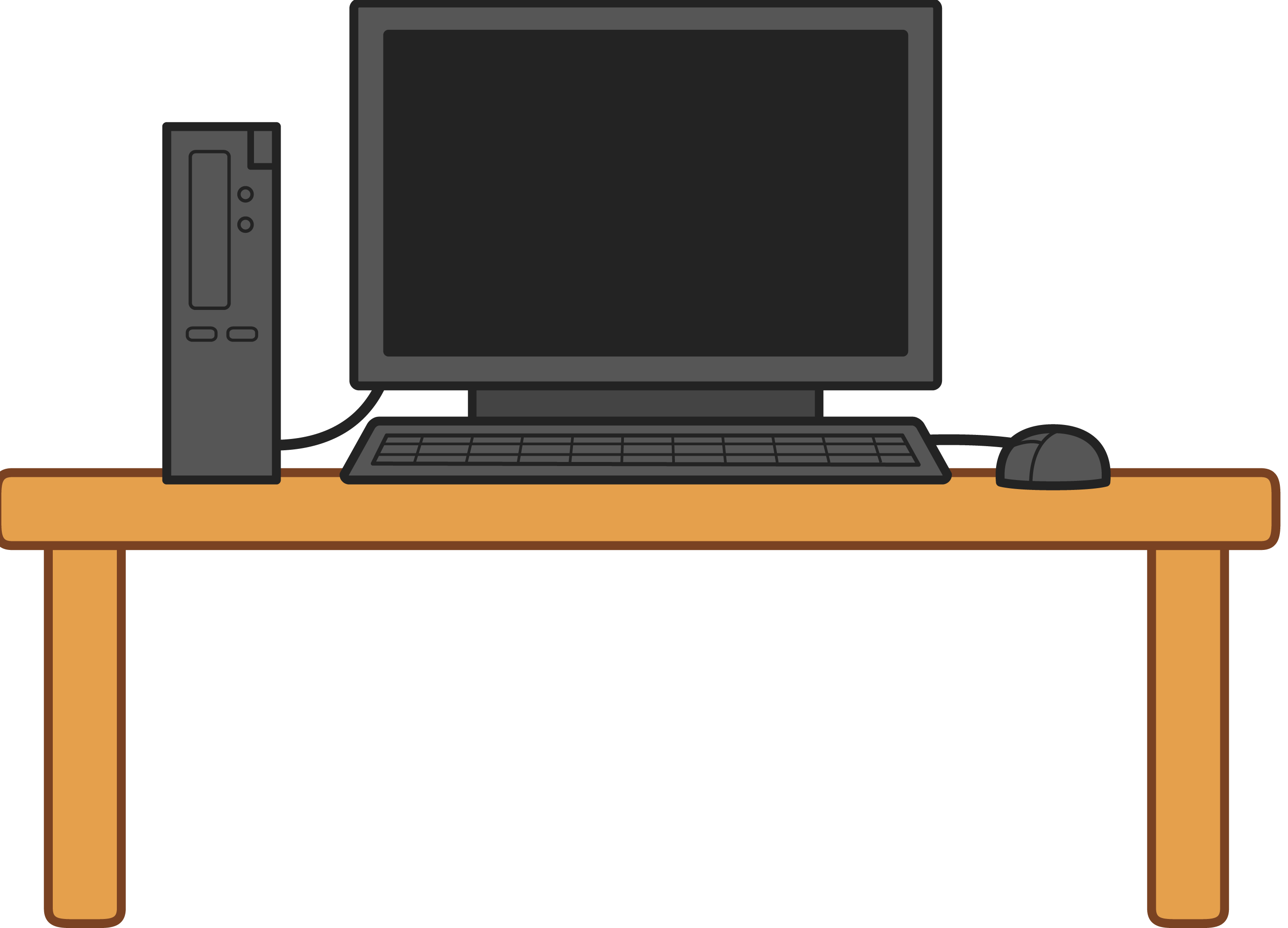 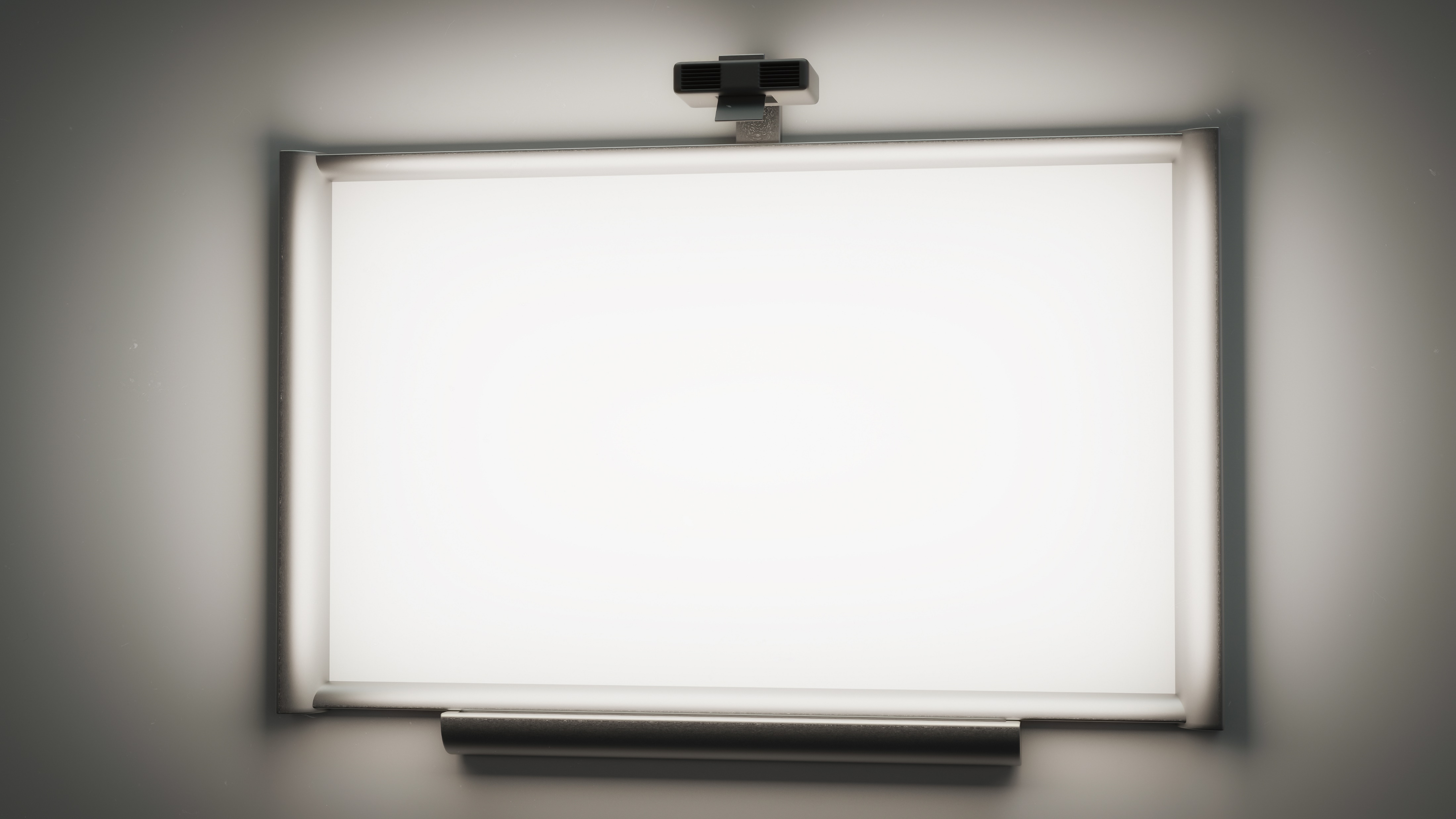 ©www.thecurriculumcorner.com
©www.thecurriculumcorner.com
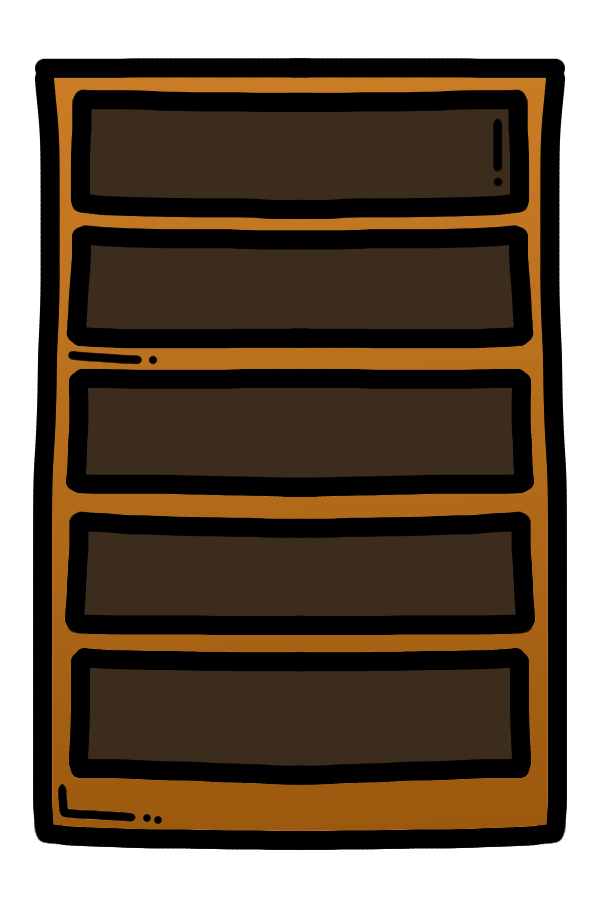 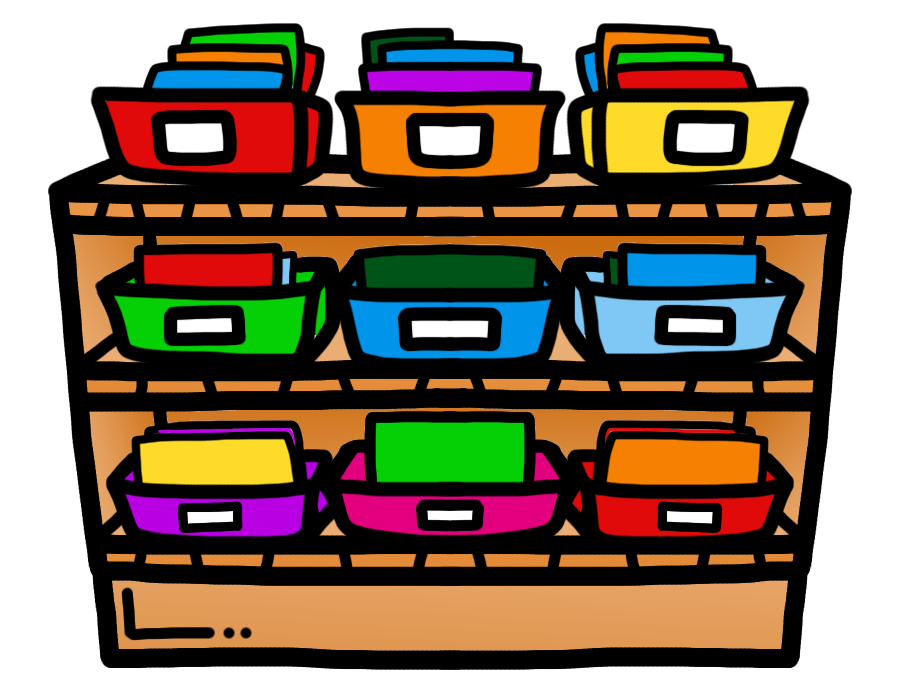 ©www.thecurriculumcorner.com
©www.thecurriculumcorner.com
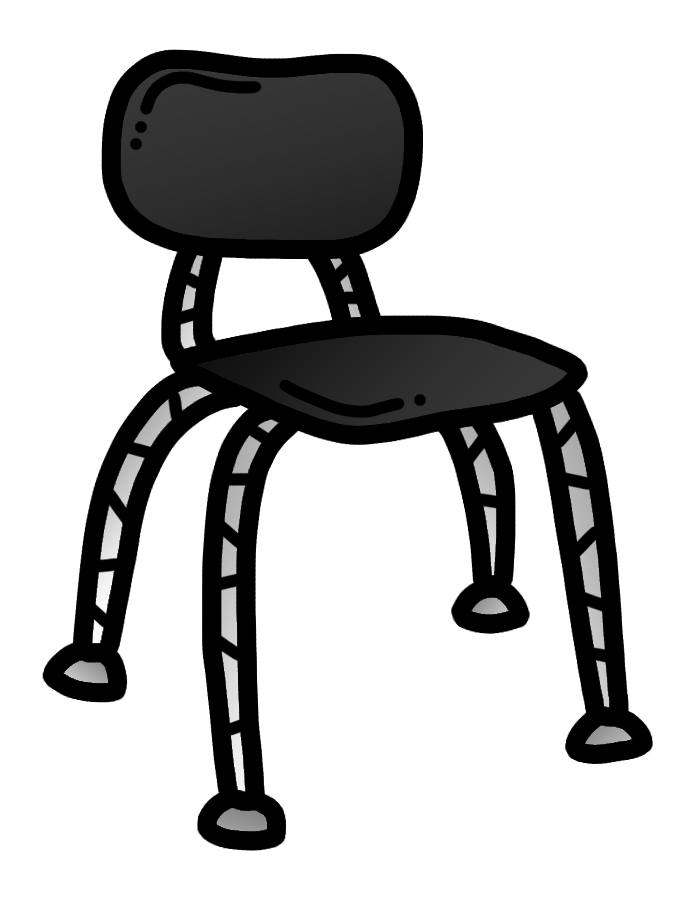 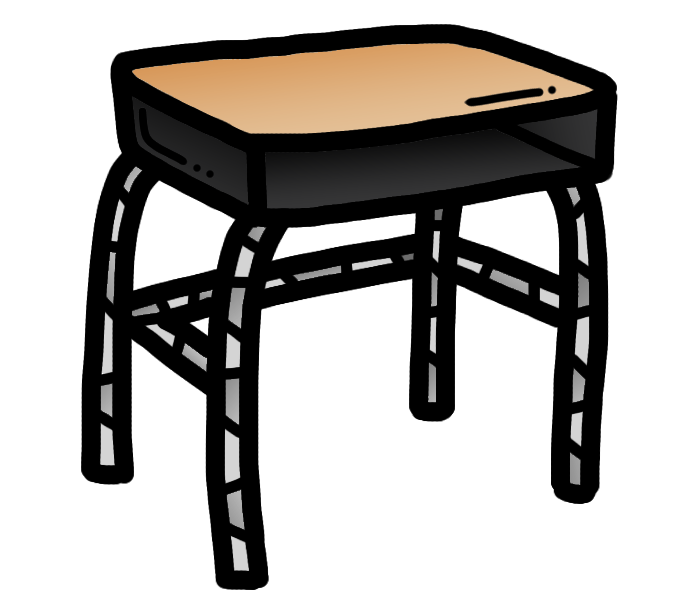 ©www.thecurriculumcorner.com
©www.thecurriculumcorner.com
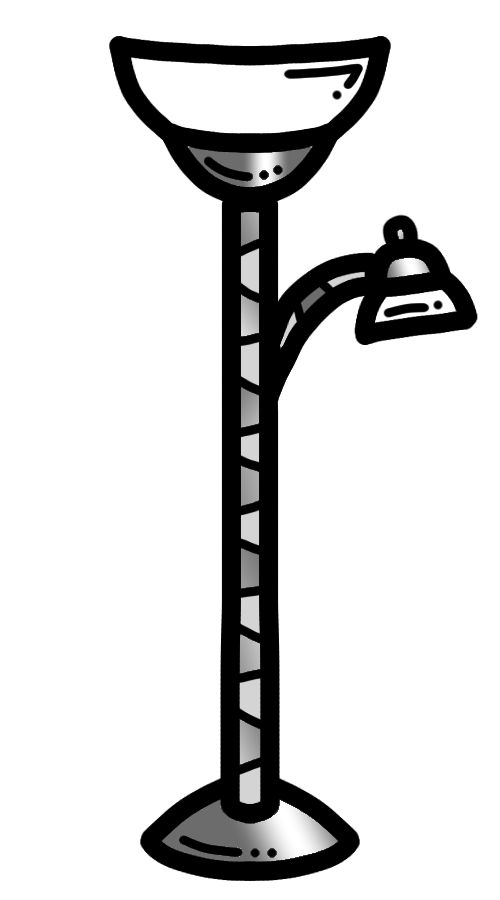 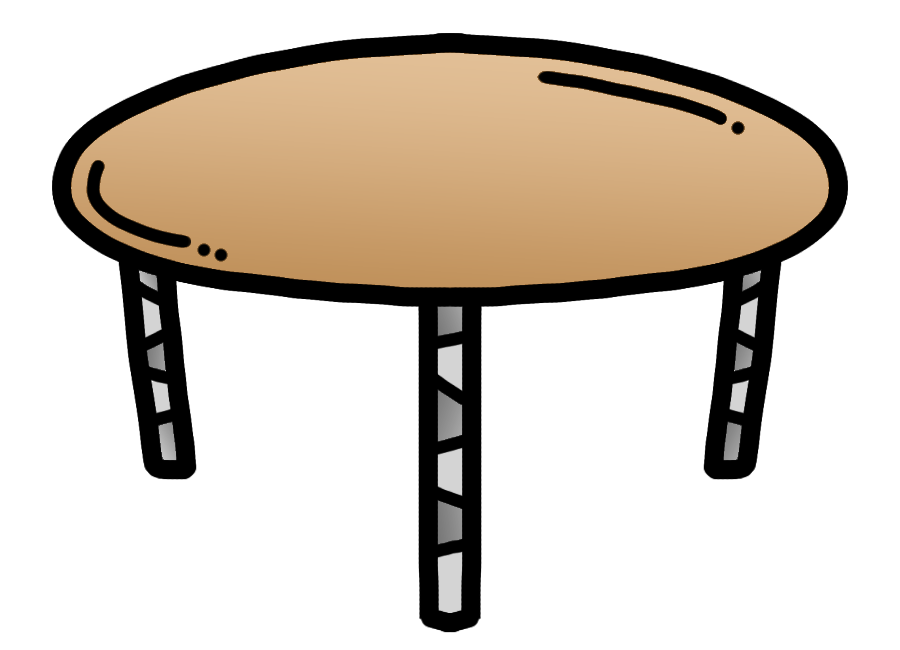 ©www.thecurriculumcorner.com
©www.thecurriculumcorner.com
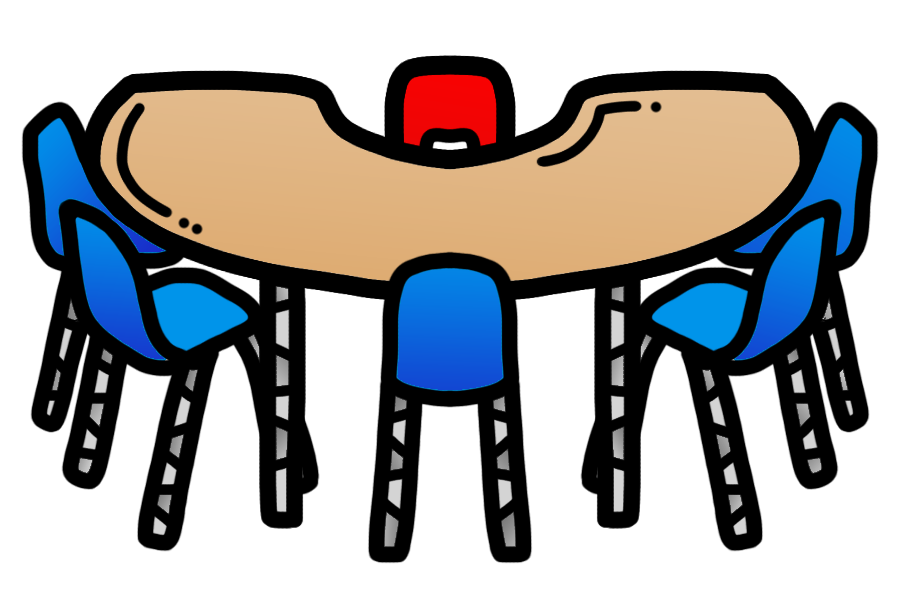 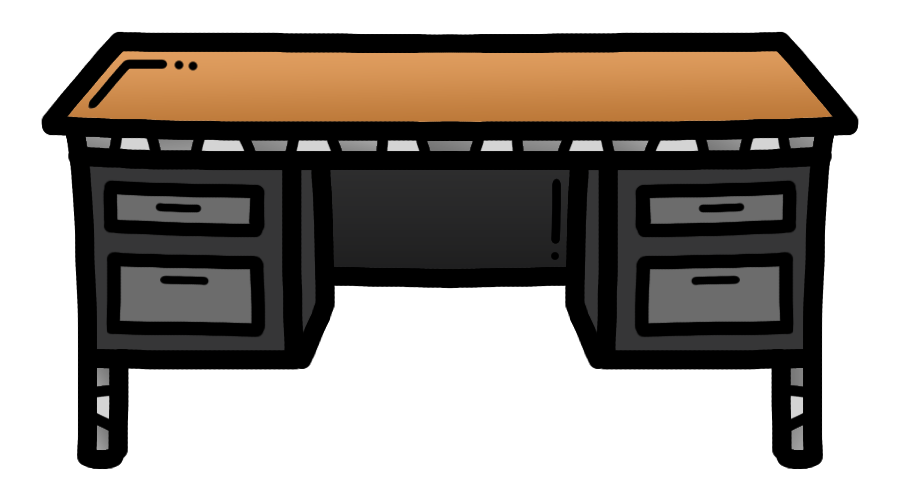 ©www.thecurriculumcorner.com
©www.thecurriculumcorner.com
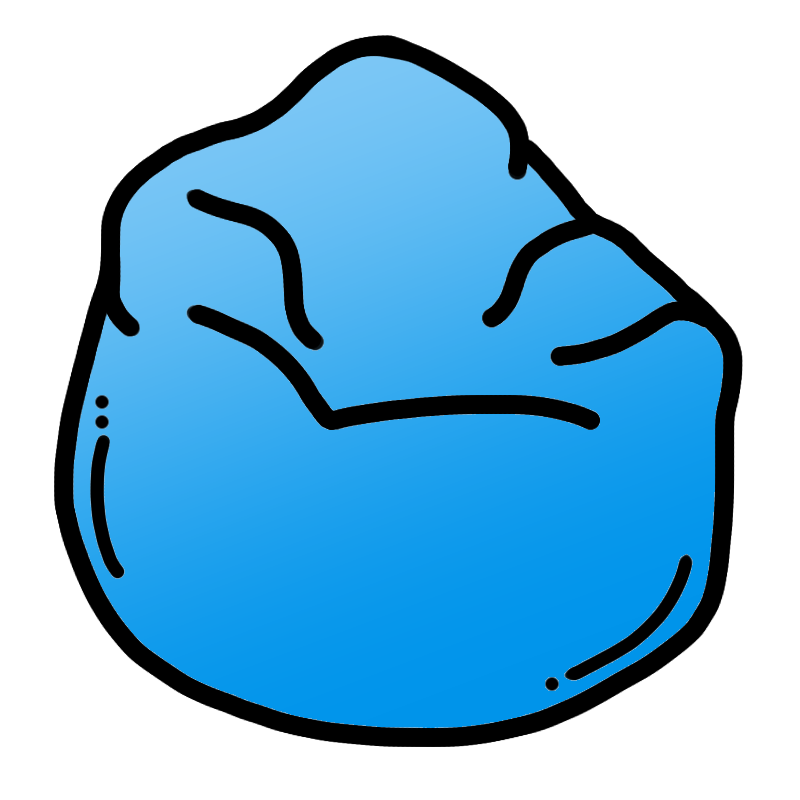 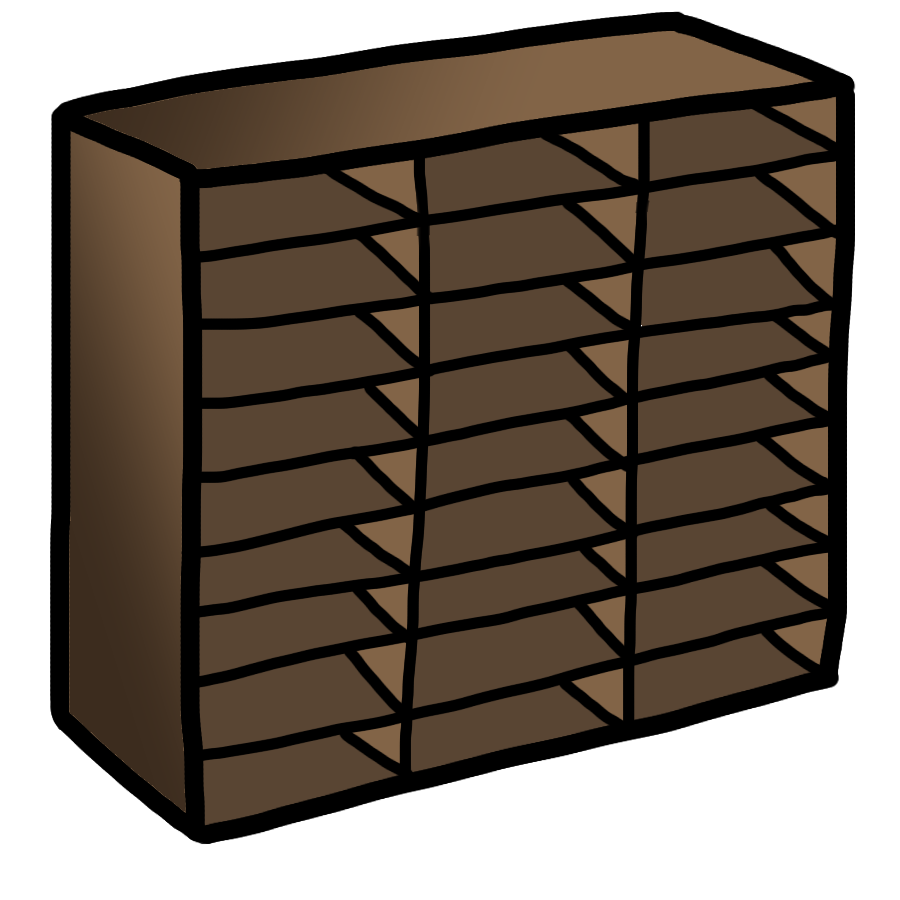 ©www.thecurriculumcorner.com
©www.thecurriculumcorner.com
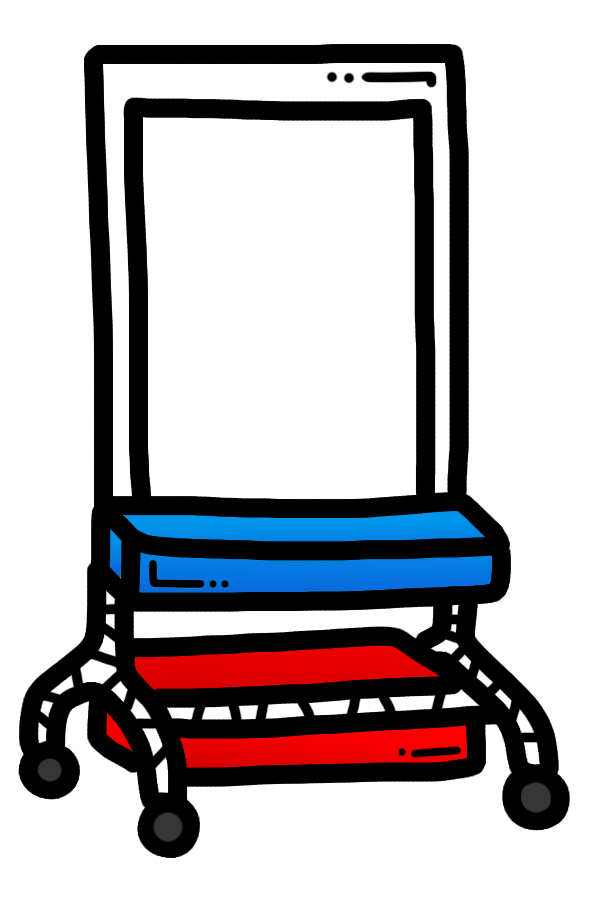 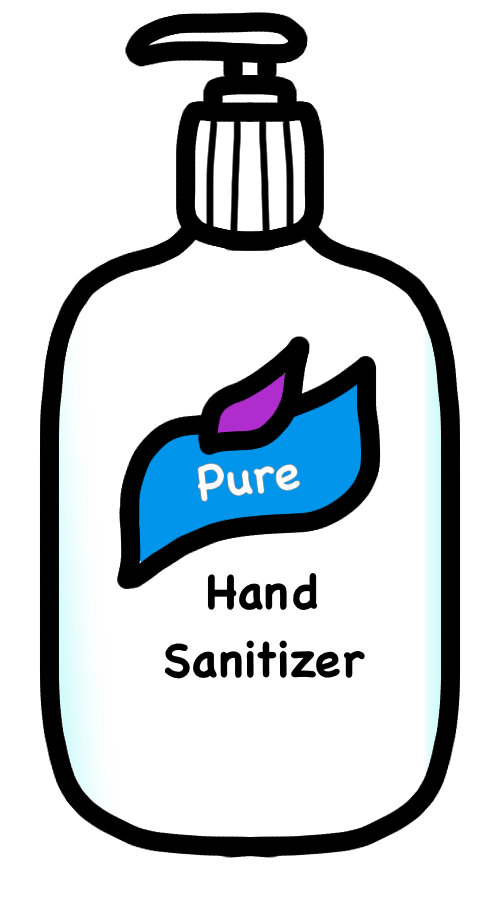 ©www.thecurriculumcorner.com
©www.thecurriculumcorner.com
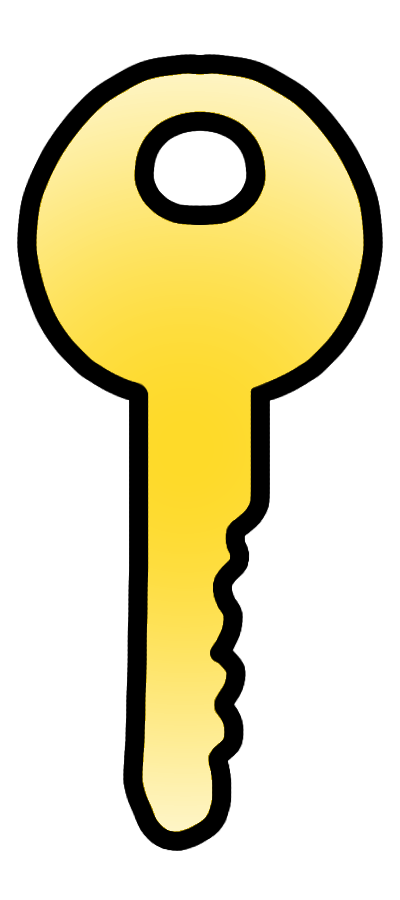 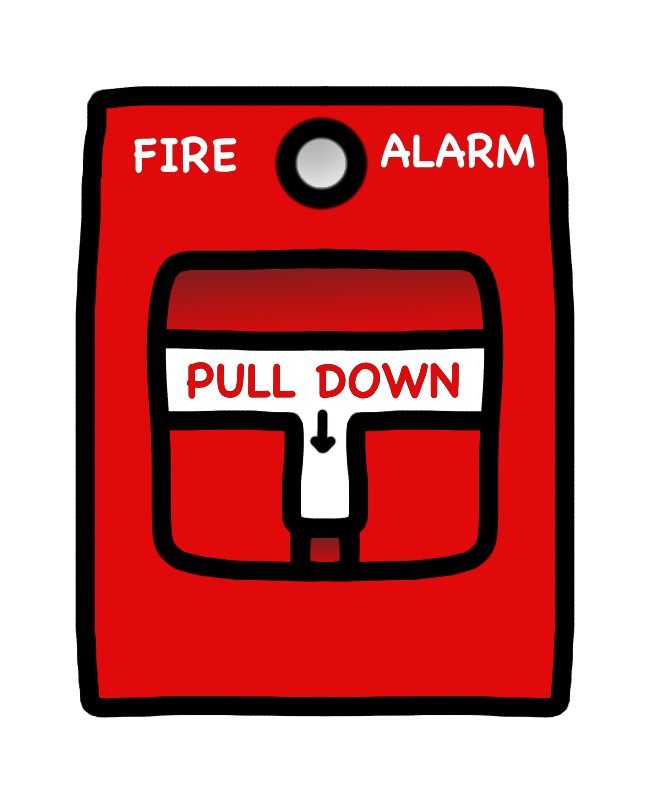 ©www.thecurriculumcorner.com
©www.thecurriculumcorner.com
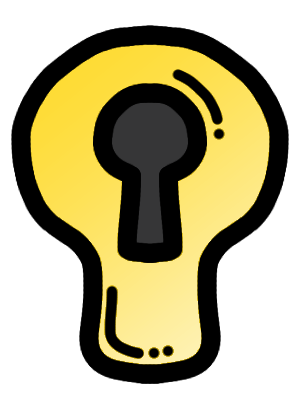 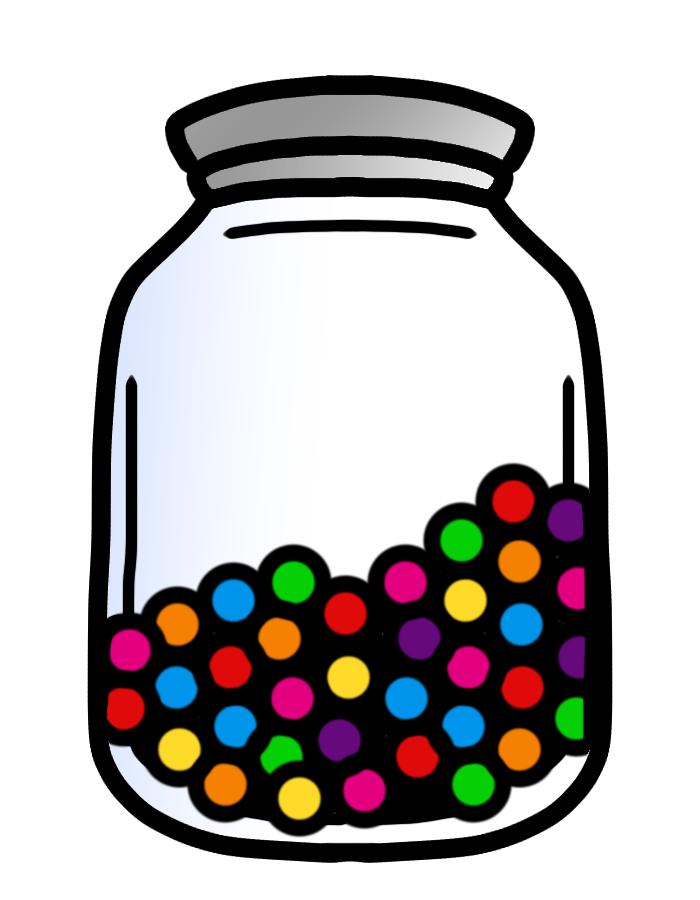 ©www.thecurriculumcorner.com
©www.thecurriculumcorner.com
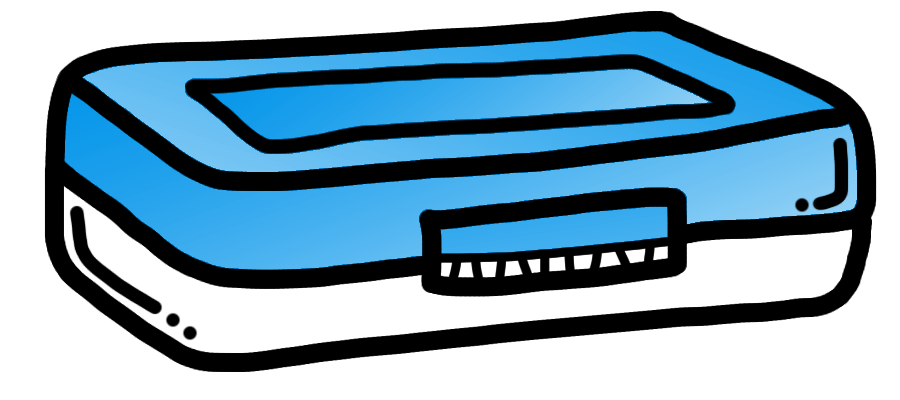 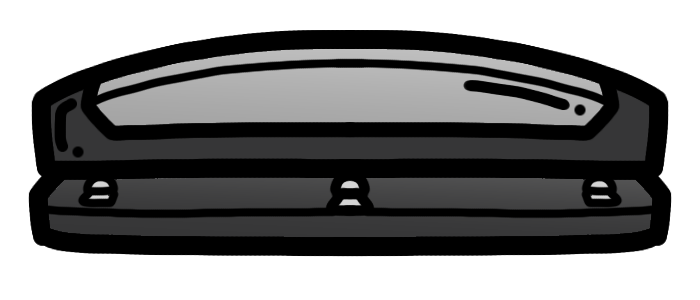 ©www.thecurriculumcorner.com
©www.thecurriculumcorner.com
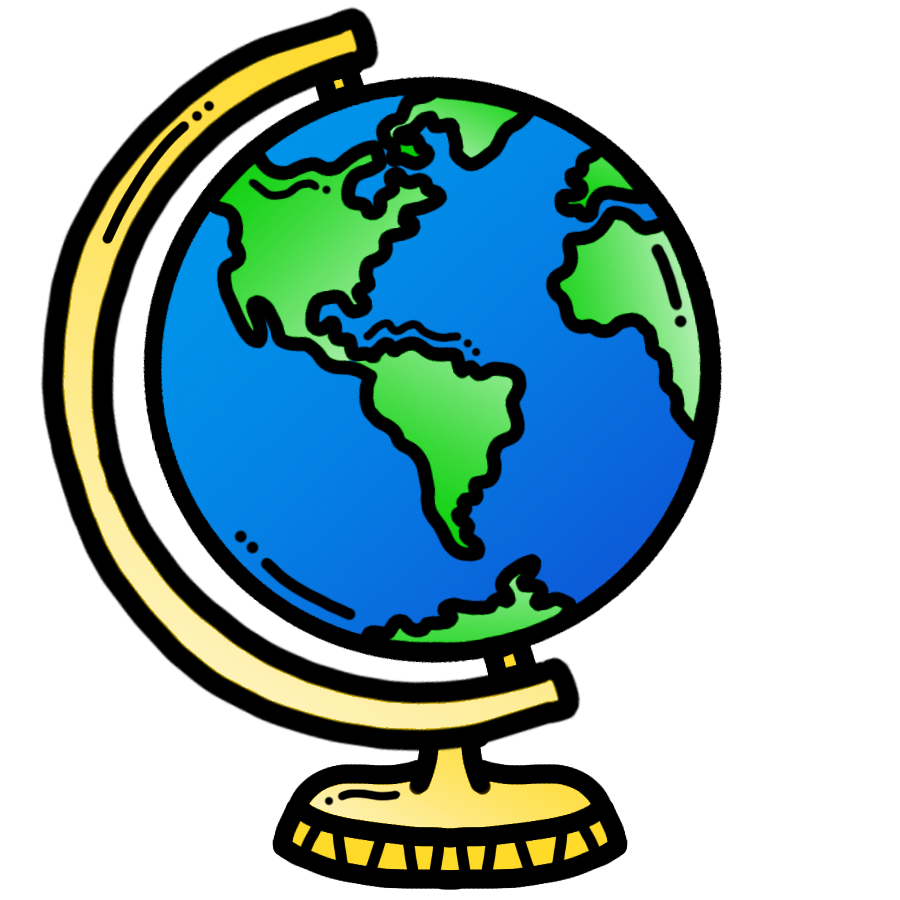 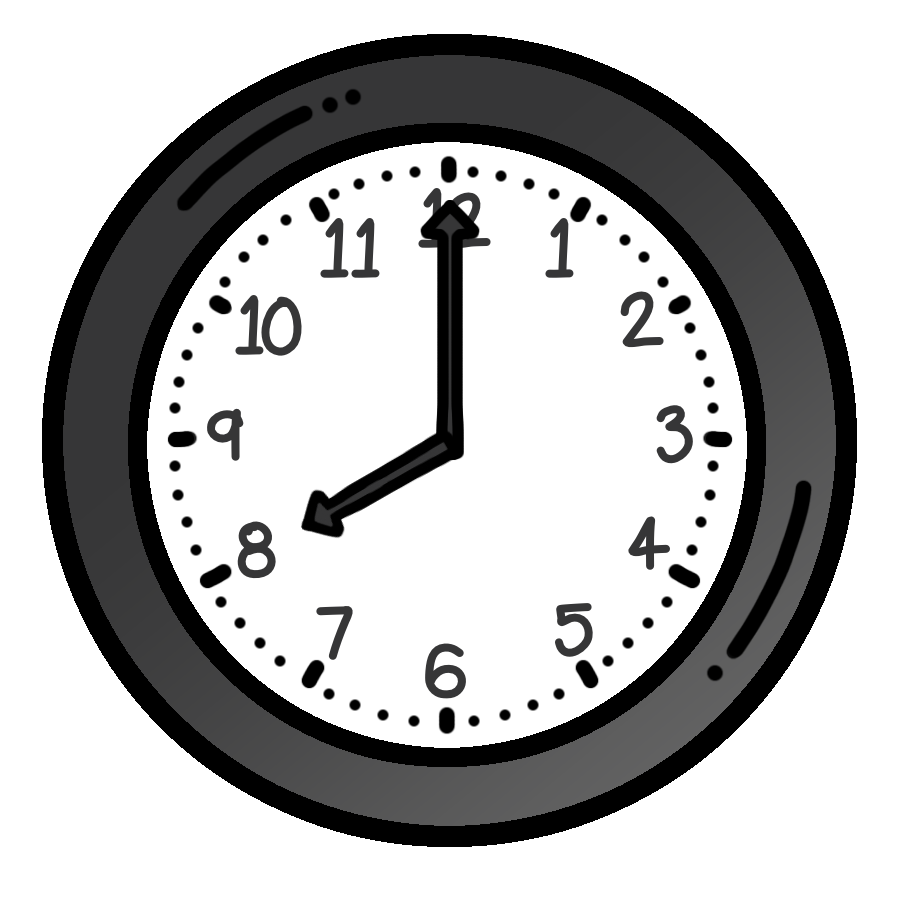 ©www.thecurriculumcorner.com
©www.thecurriculumcorner.com
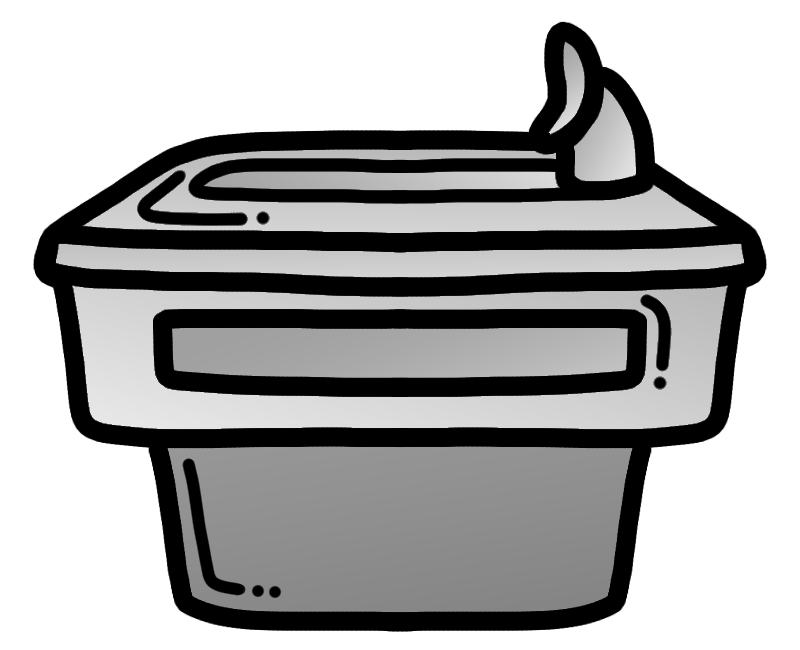 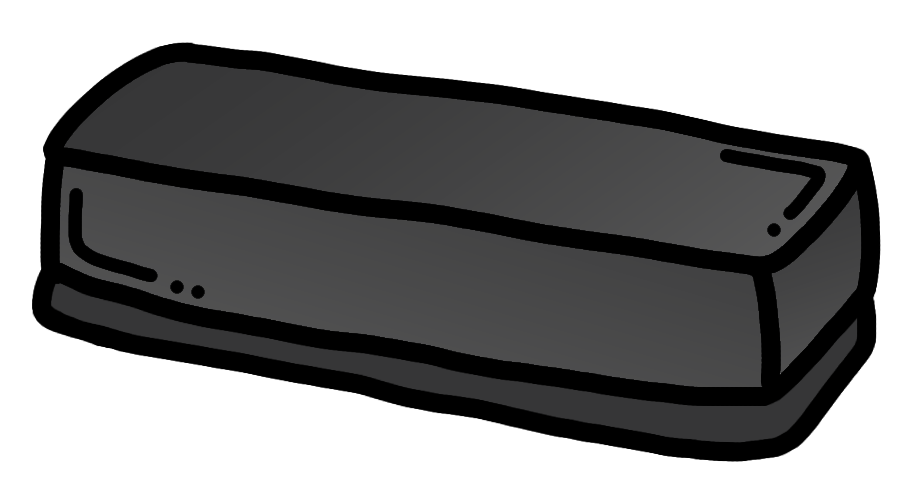 ©www.thecurriculumcorner.com
©www.thecurriculumcorner.com
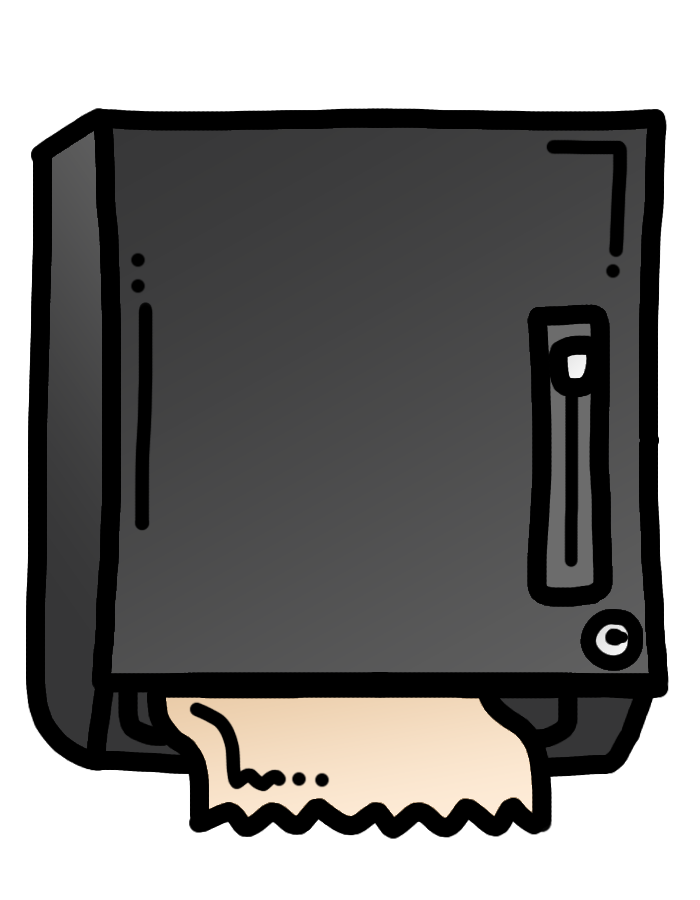 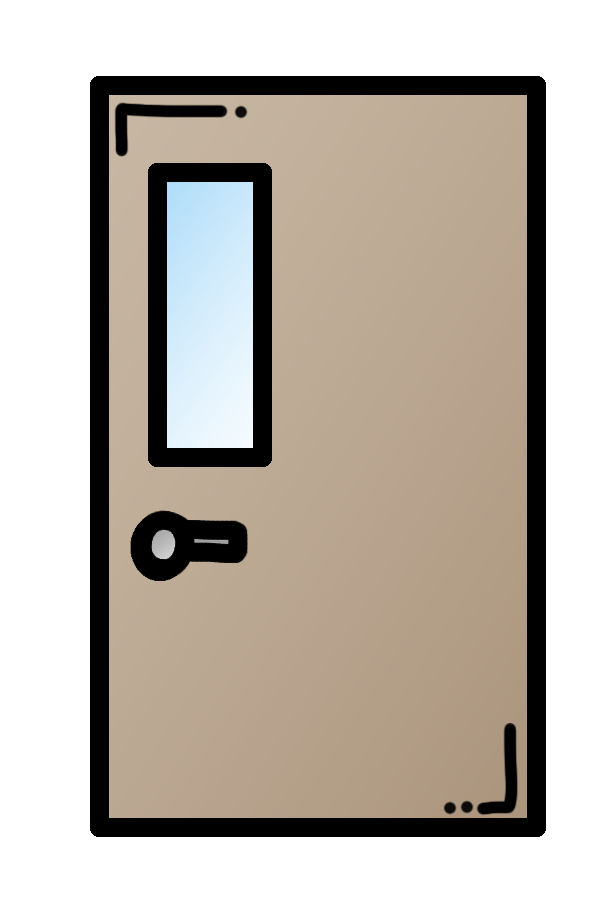 ©www.thecurriculumcorner.com
©www.thecurriculumcorner.com
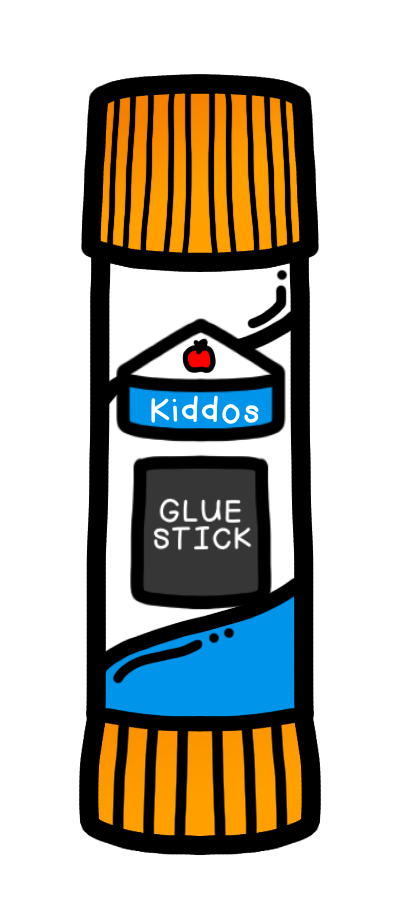 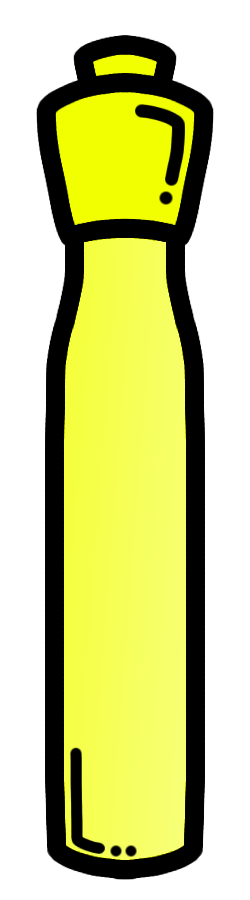 ©www.thecurriculumcorner.com
©www.thecurriculumcorner.com
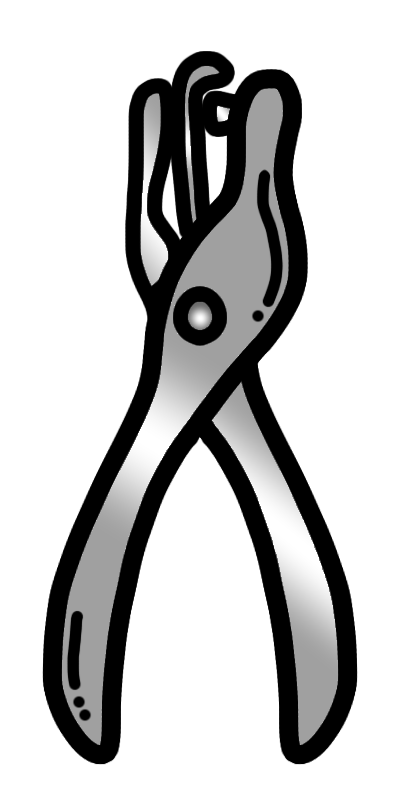 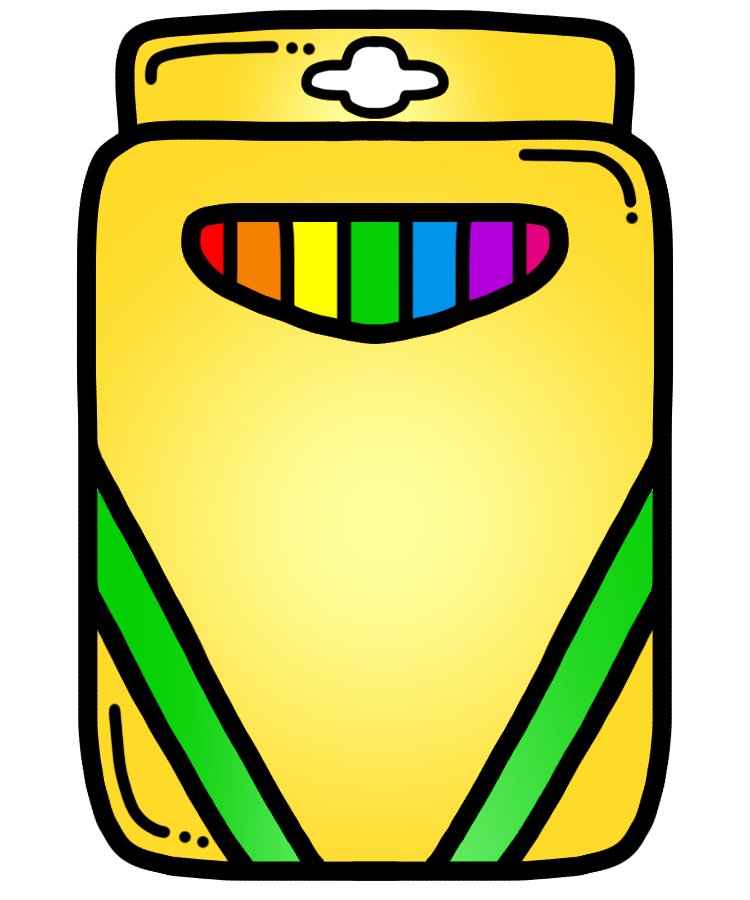 ©www.thecurriculumcorner.com
©www.thecurriculumcorner.com
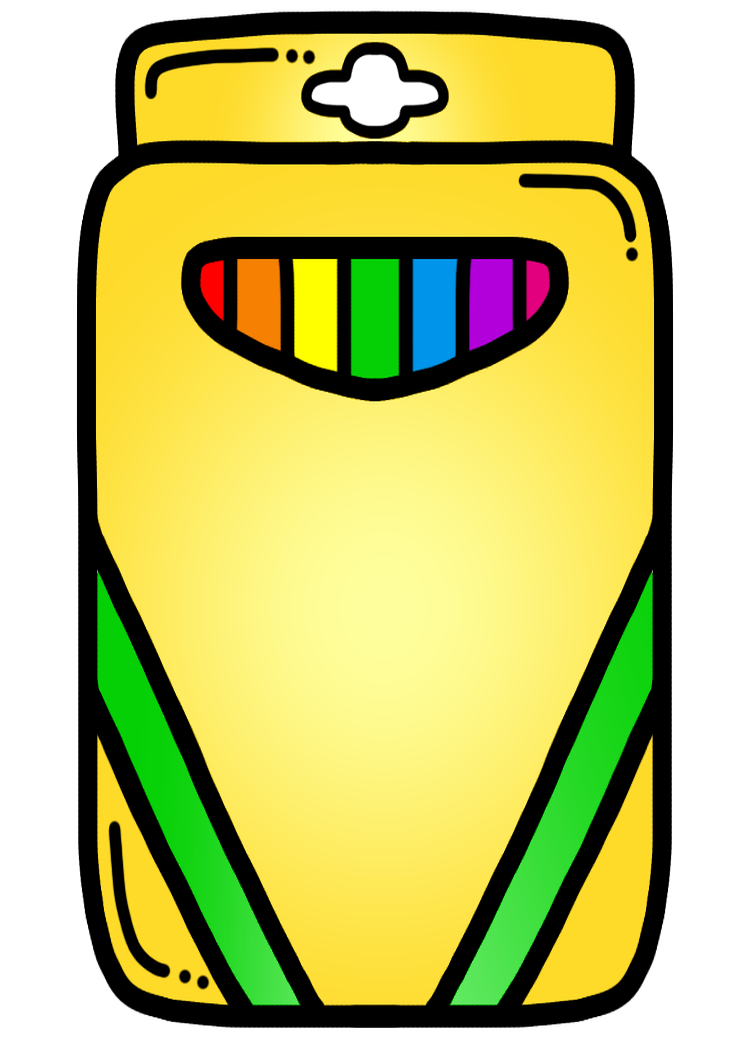 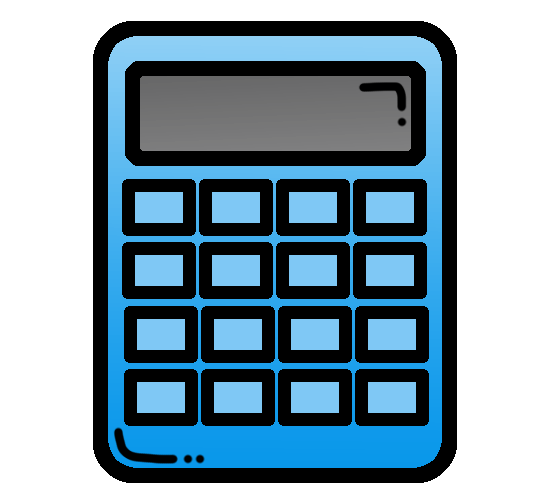 ©www.thecurriculumcorner.com
©www.thecurriculumcorner.com
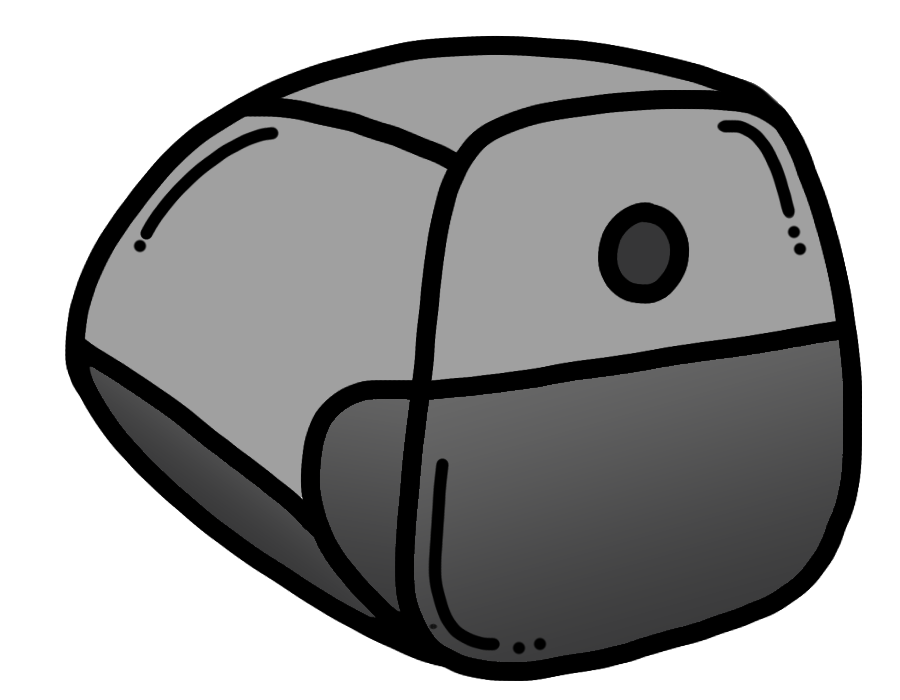 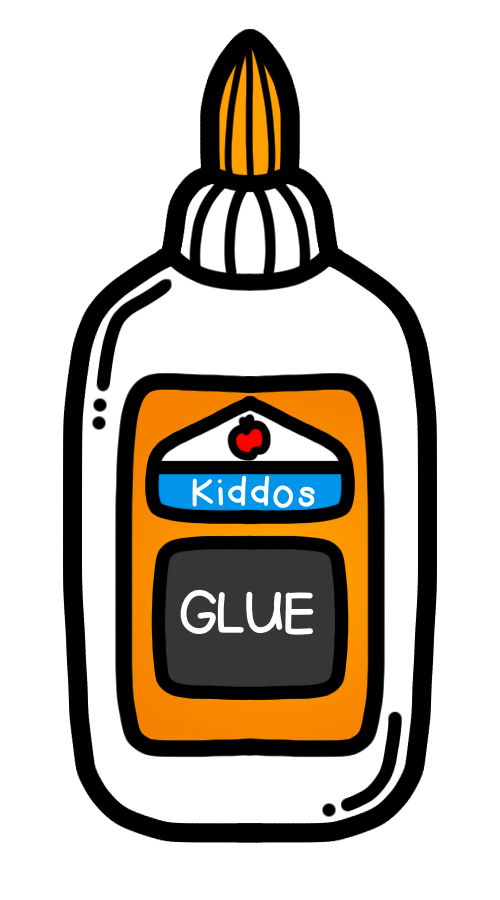 ©www.thecurriculumcorner.com
©www.thecurriculumcorner.com
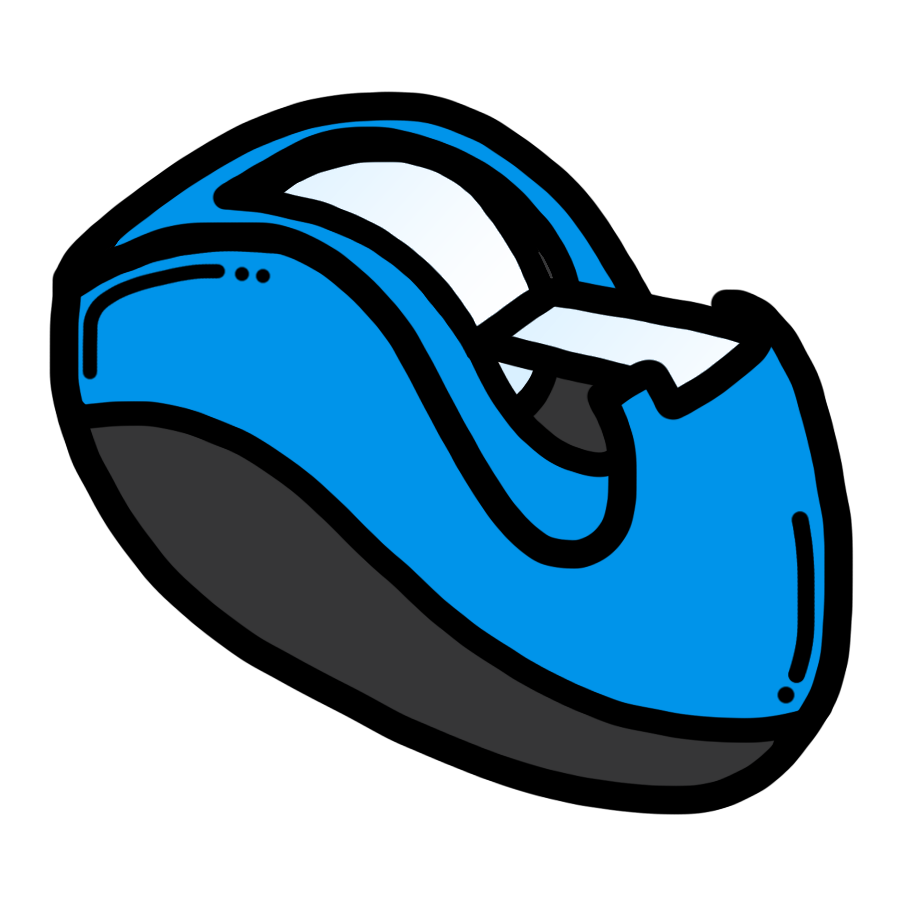 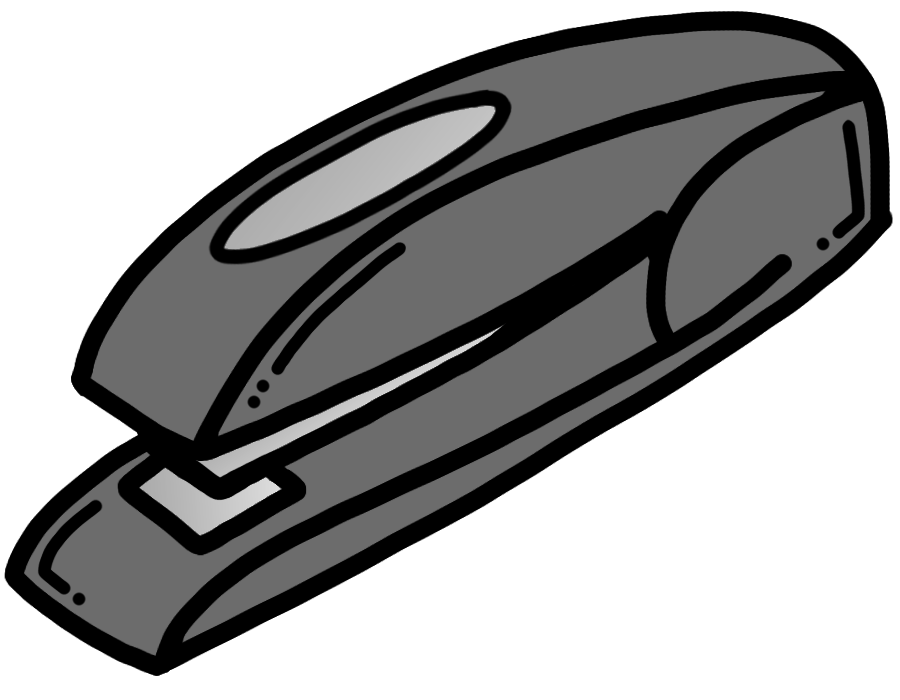 ©www.thecurriculumcorner.com
©www.thecurriculumcorner.com
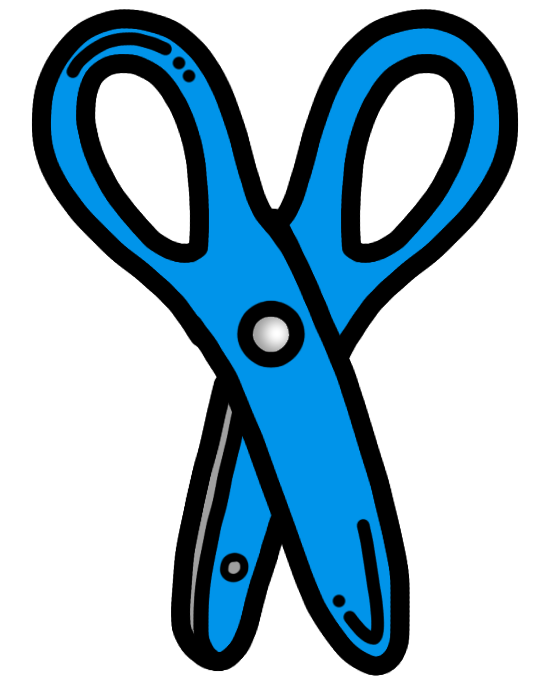 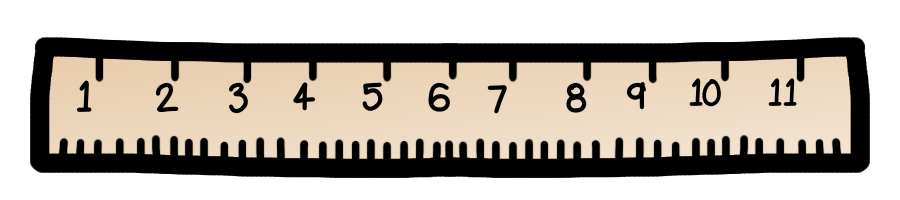 ©www.thecurriculumcorner.com
©www.thecurriculumcorner.com
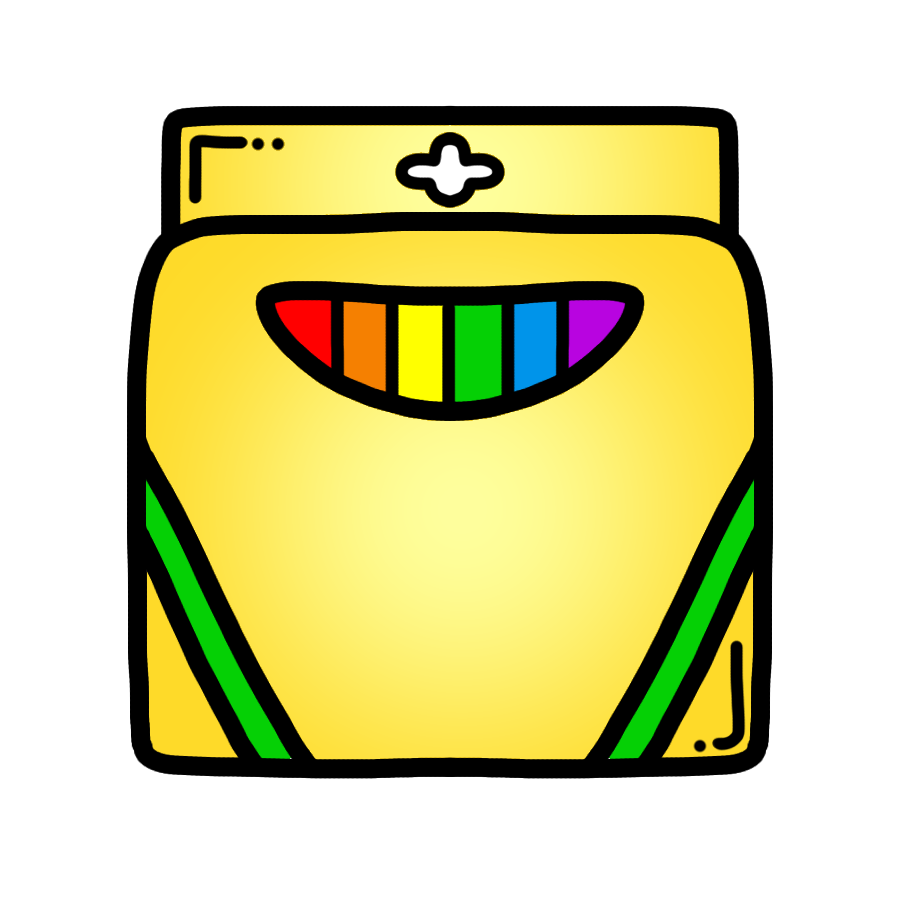 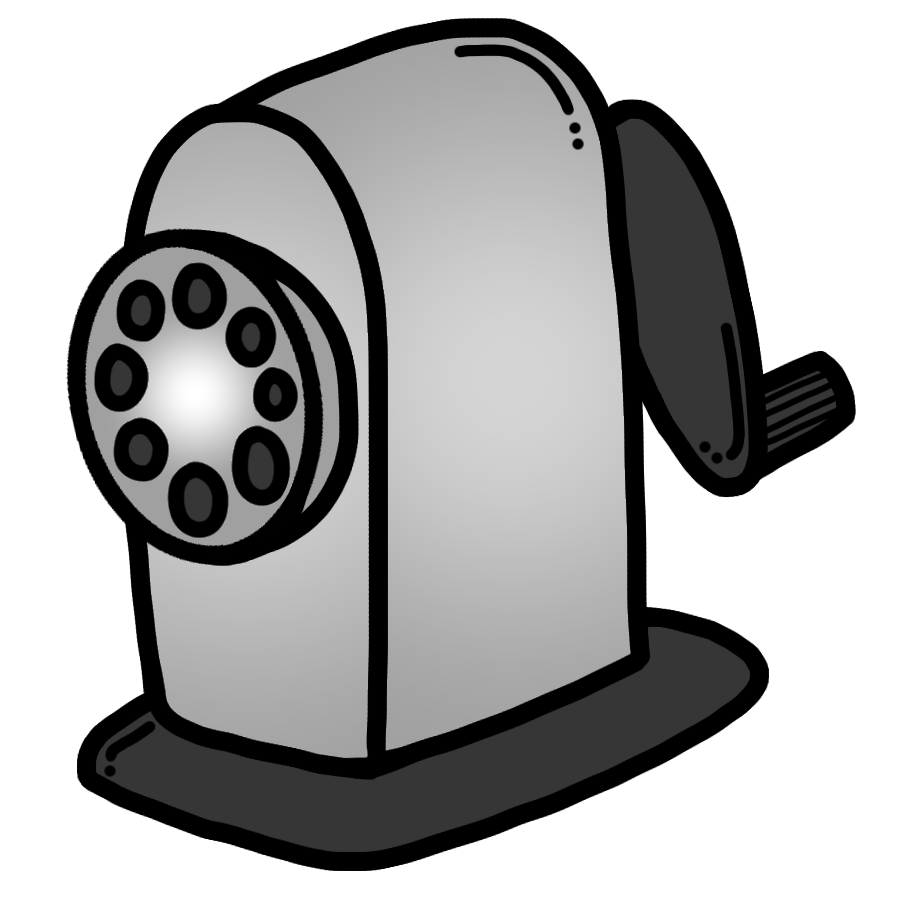 ©www.thecurriculumcorner.com
©www.thecurriculumcorner.com
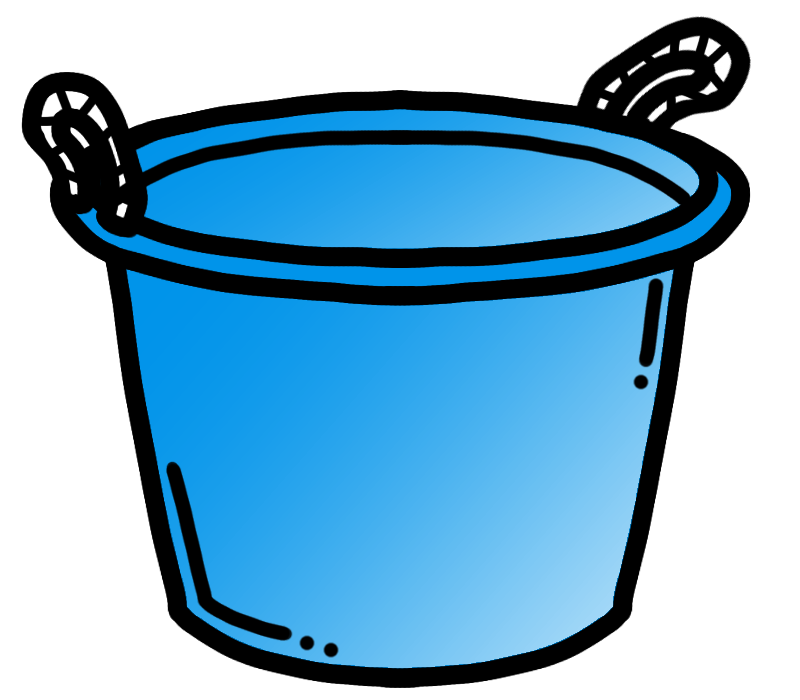 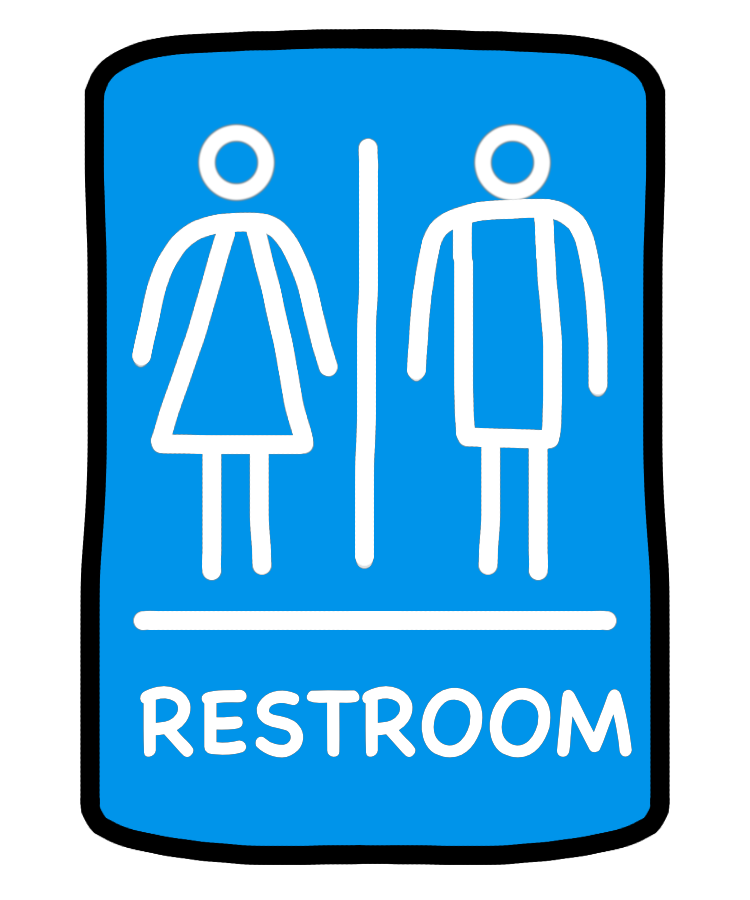 ©www.thecurriculumcorner.com
©www.thecurriculumcorner.com
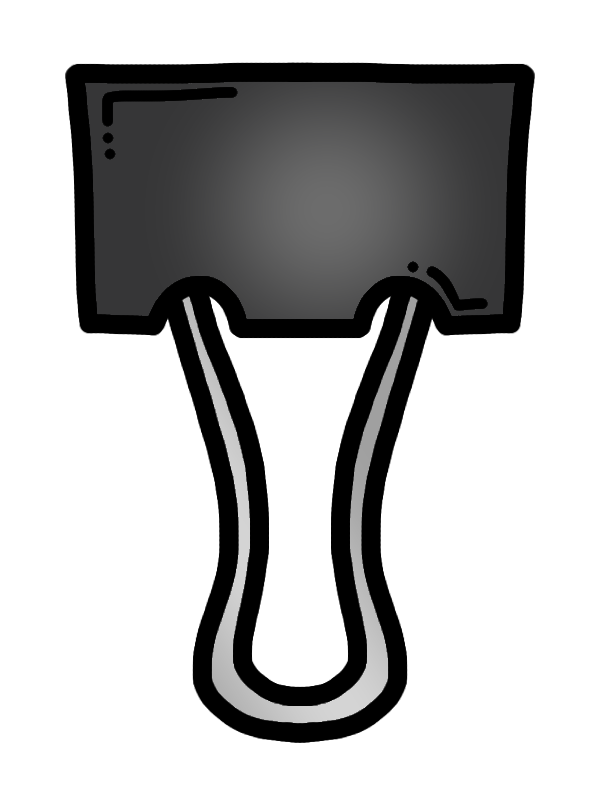 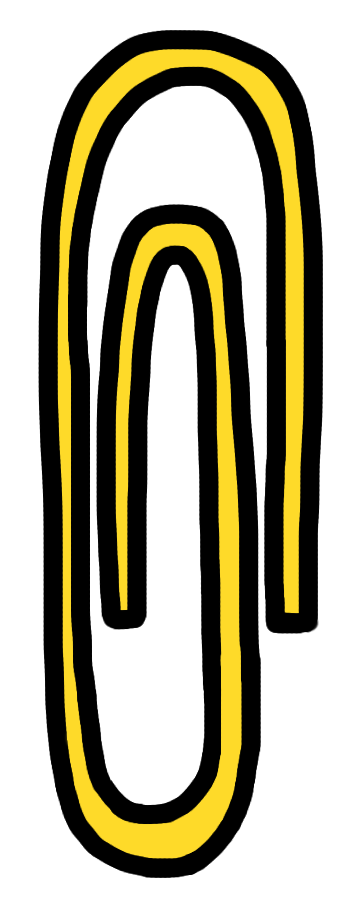 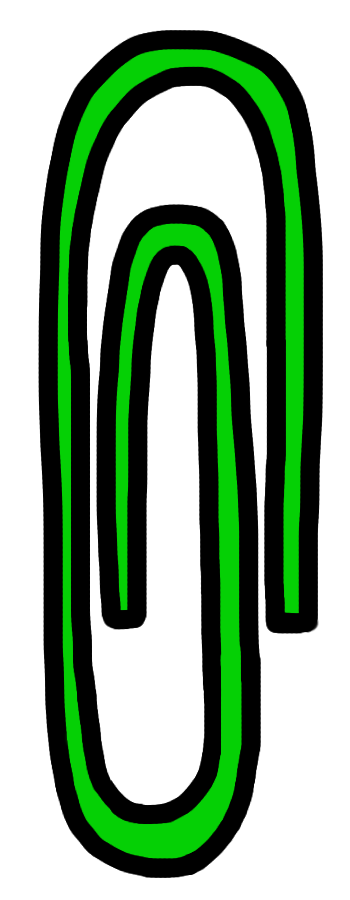 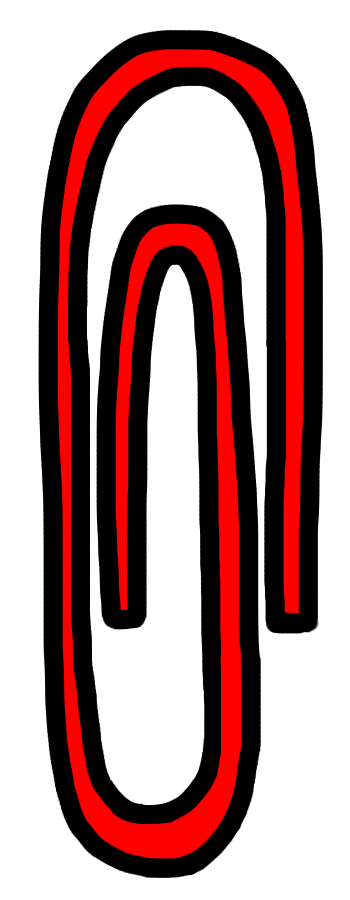 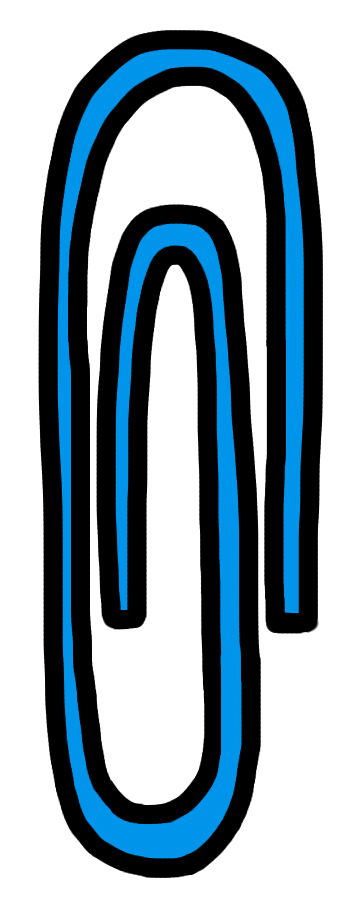 ©www.thecurriculumcorner.com
©www.thecurriculumcorner.com
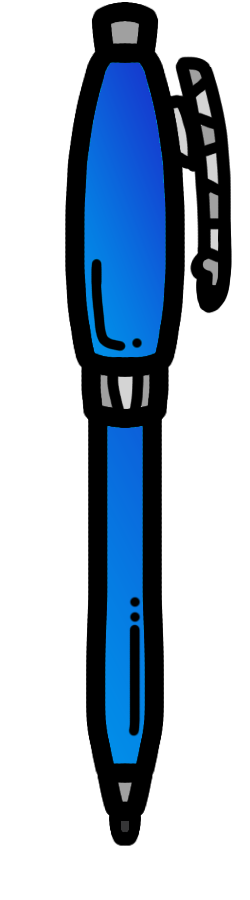 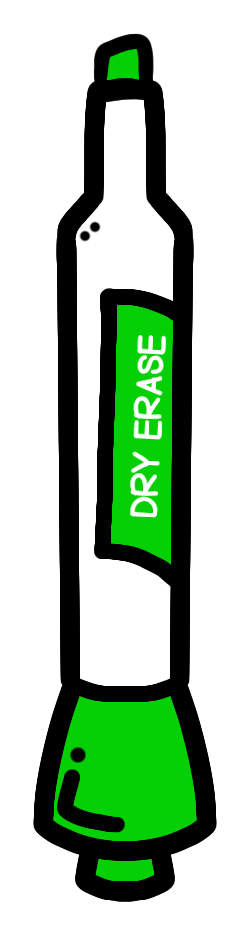 ©www.thecurriculumcorner.com
©www.thecurriculumcorner.com
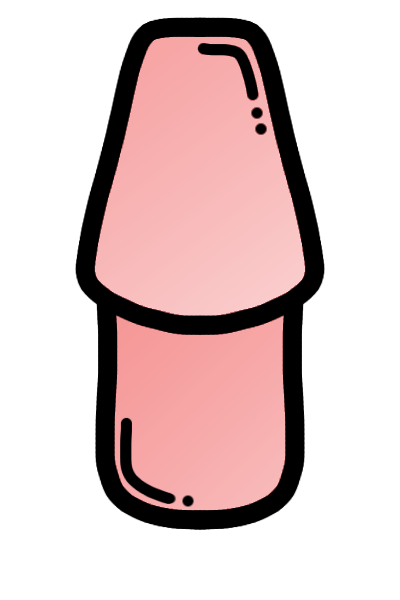 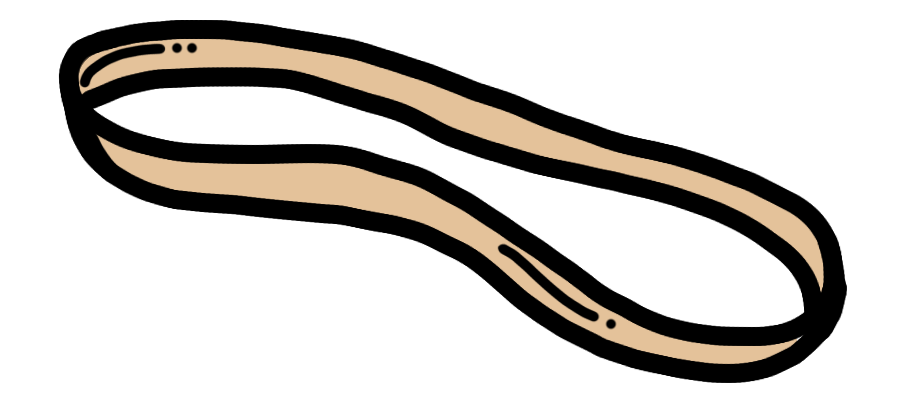 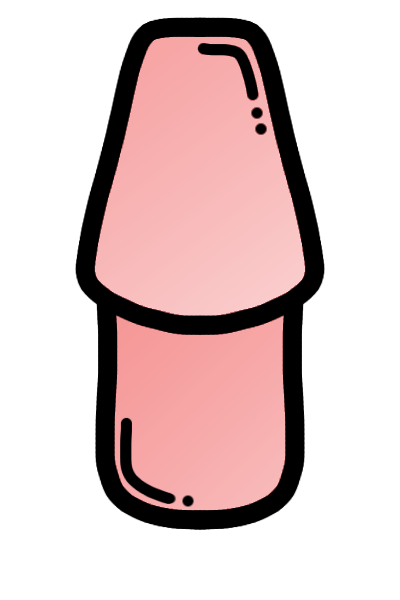 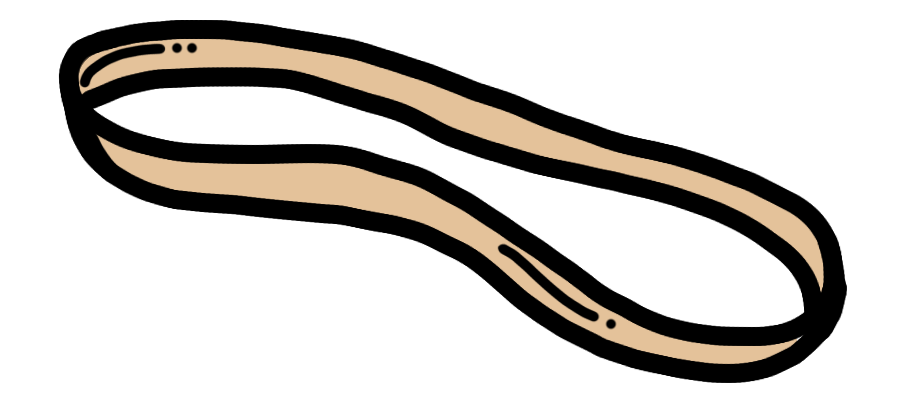 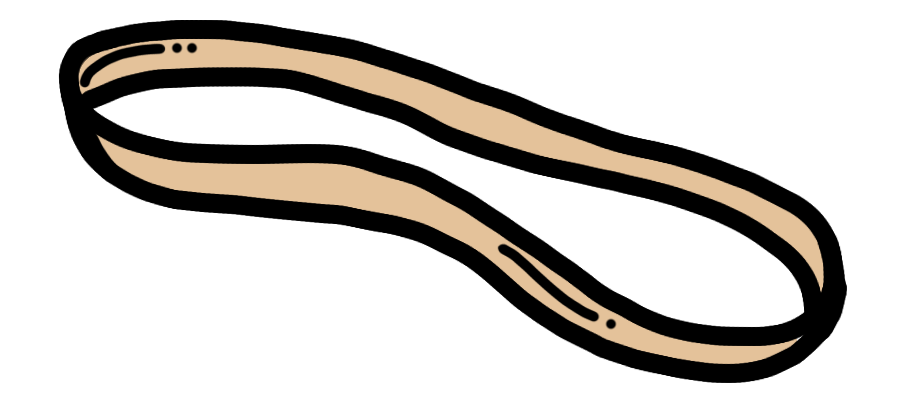 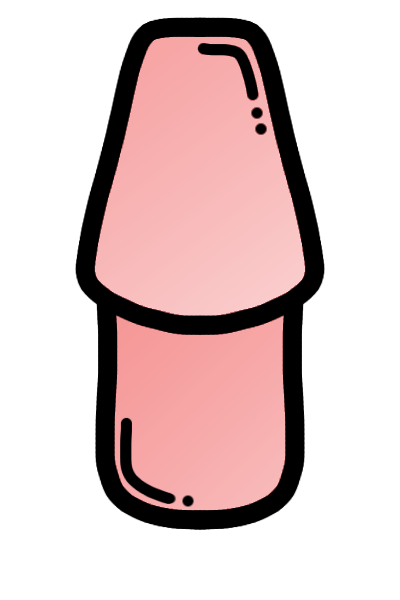 ©www.thecurriculumcorner.com
©www.thecurriculumcorner.com
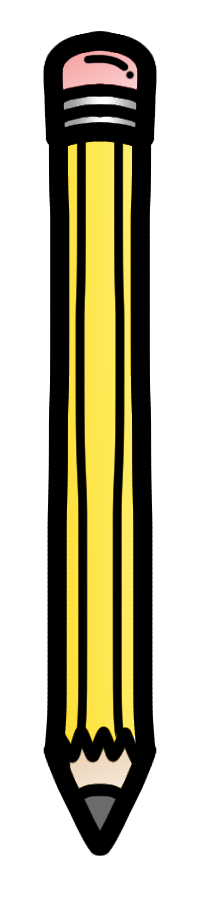 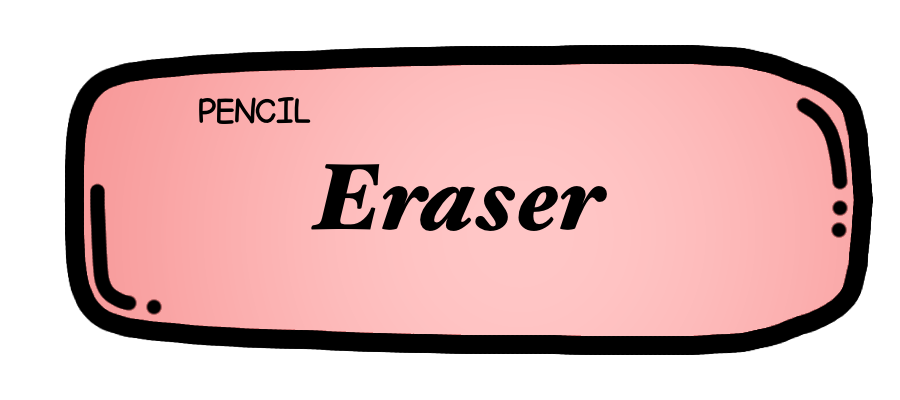 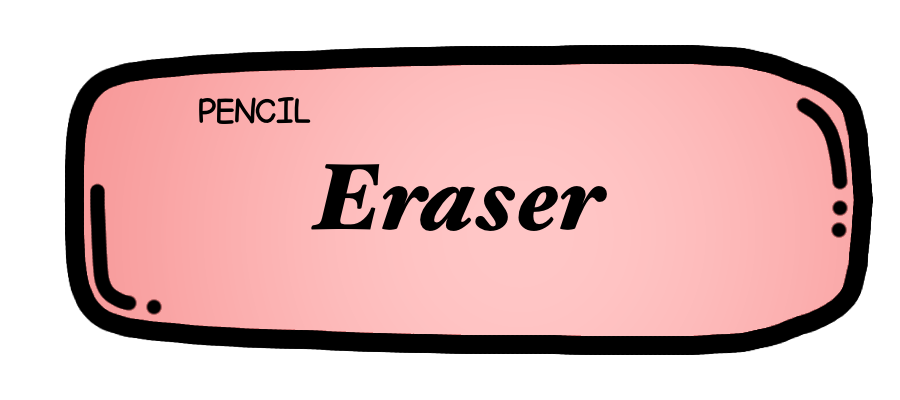 ©www.thecurriculumcorner.com
©www.thecurriculumcorner.com
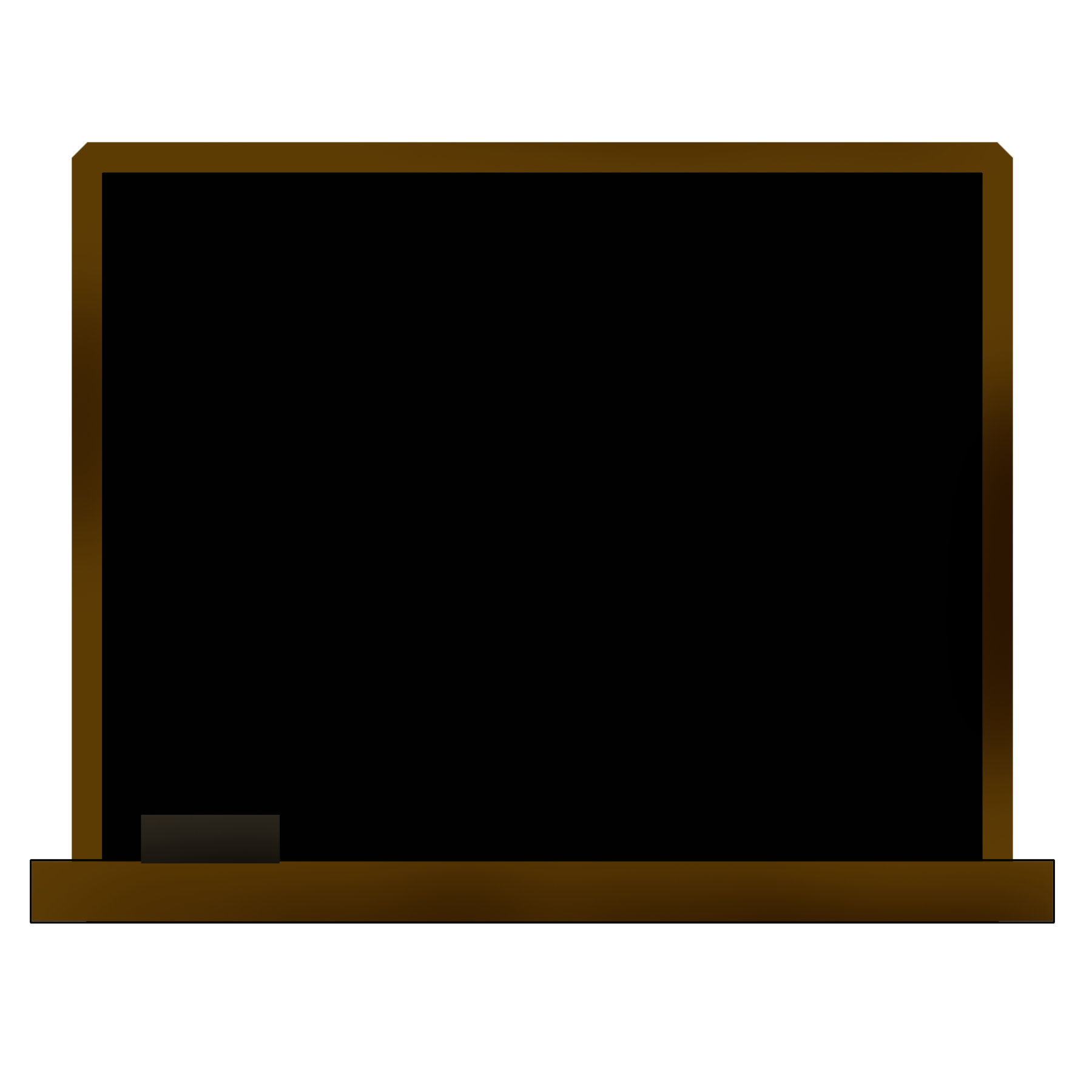 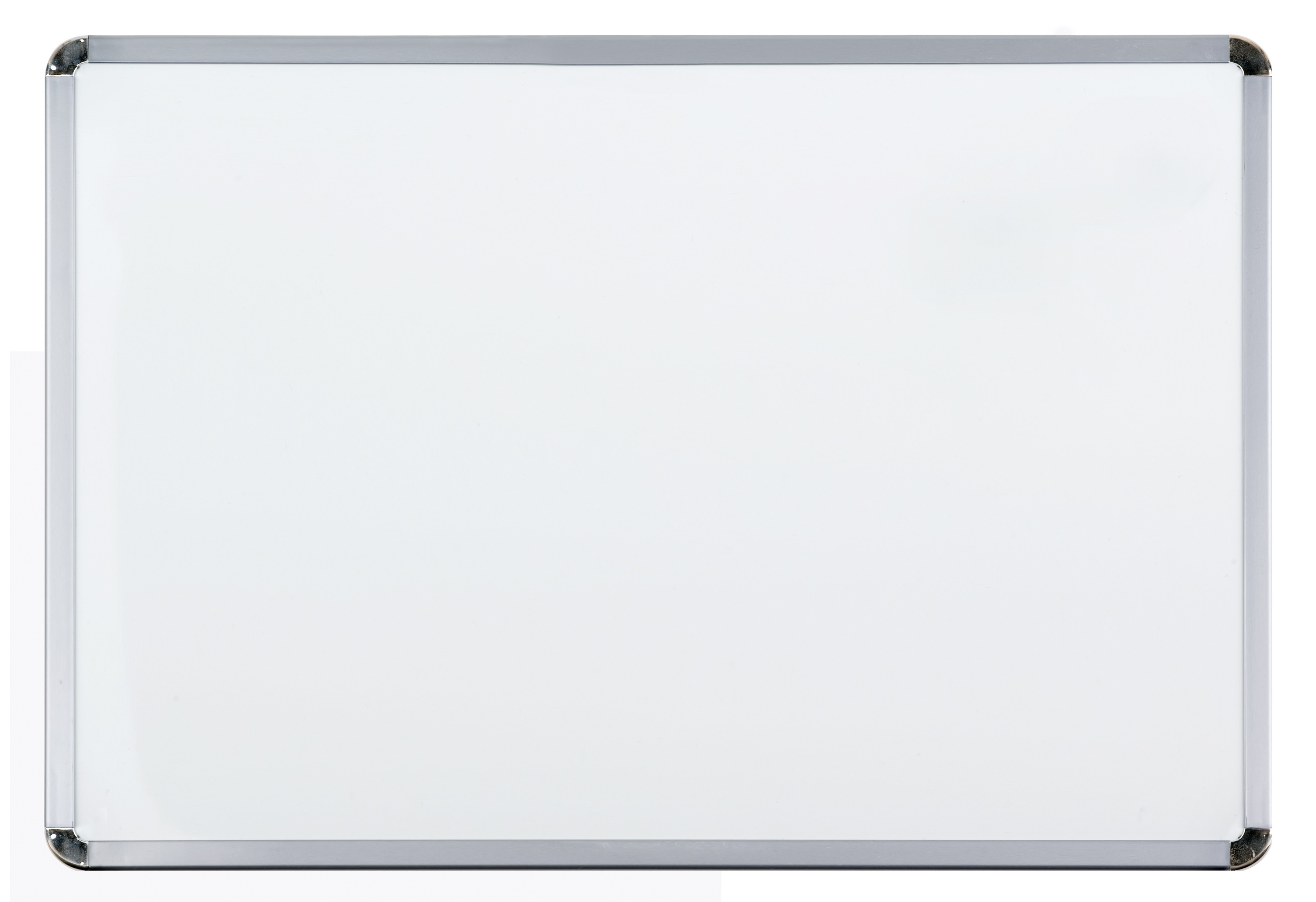 ©www.thecurriculumcorner.com
©www.thecurriculumcorner.com
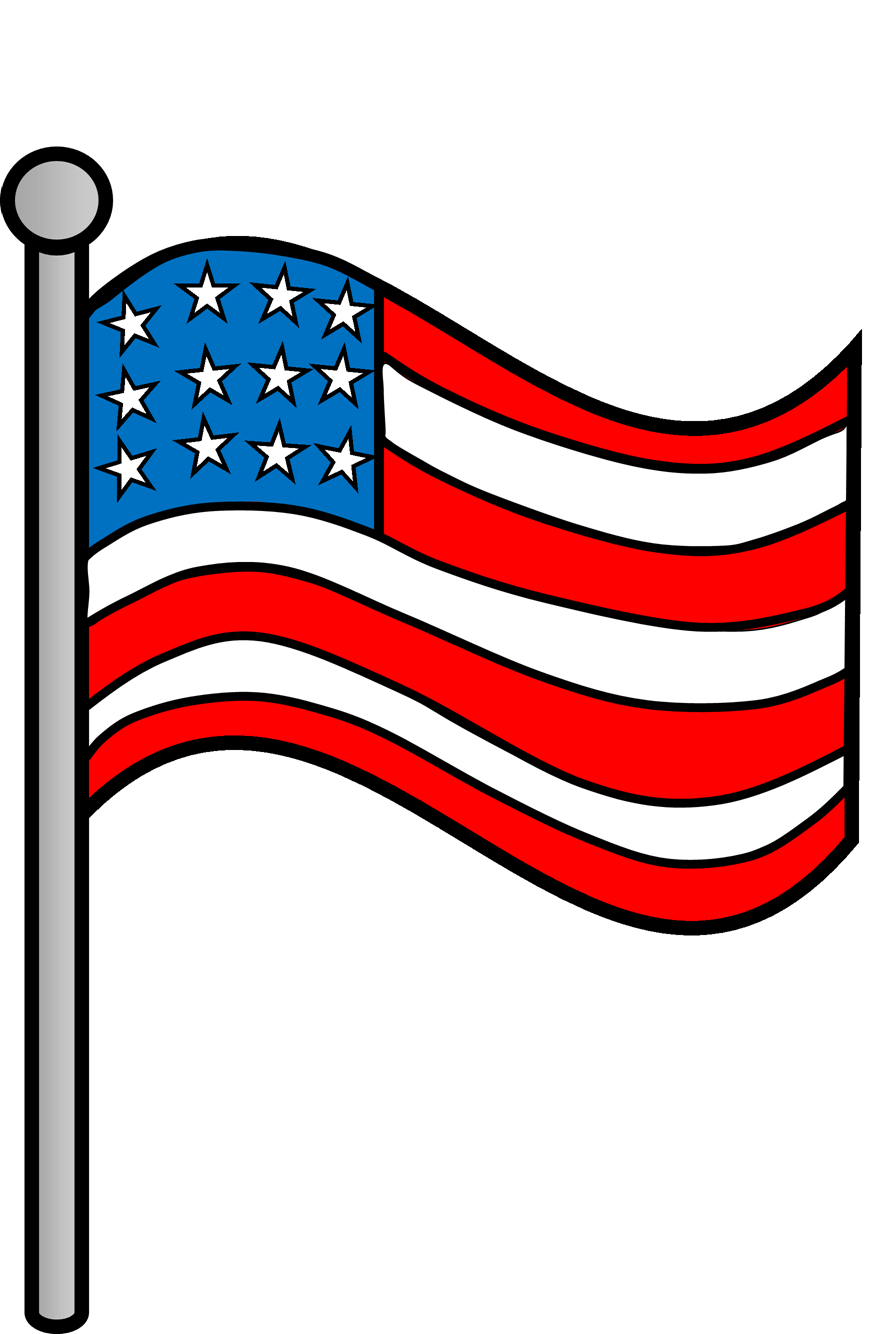 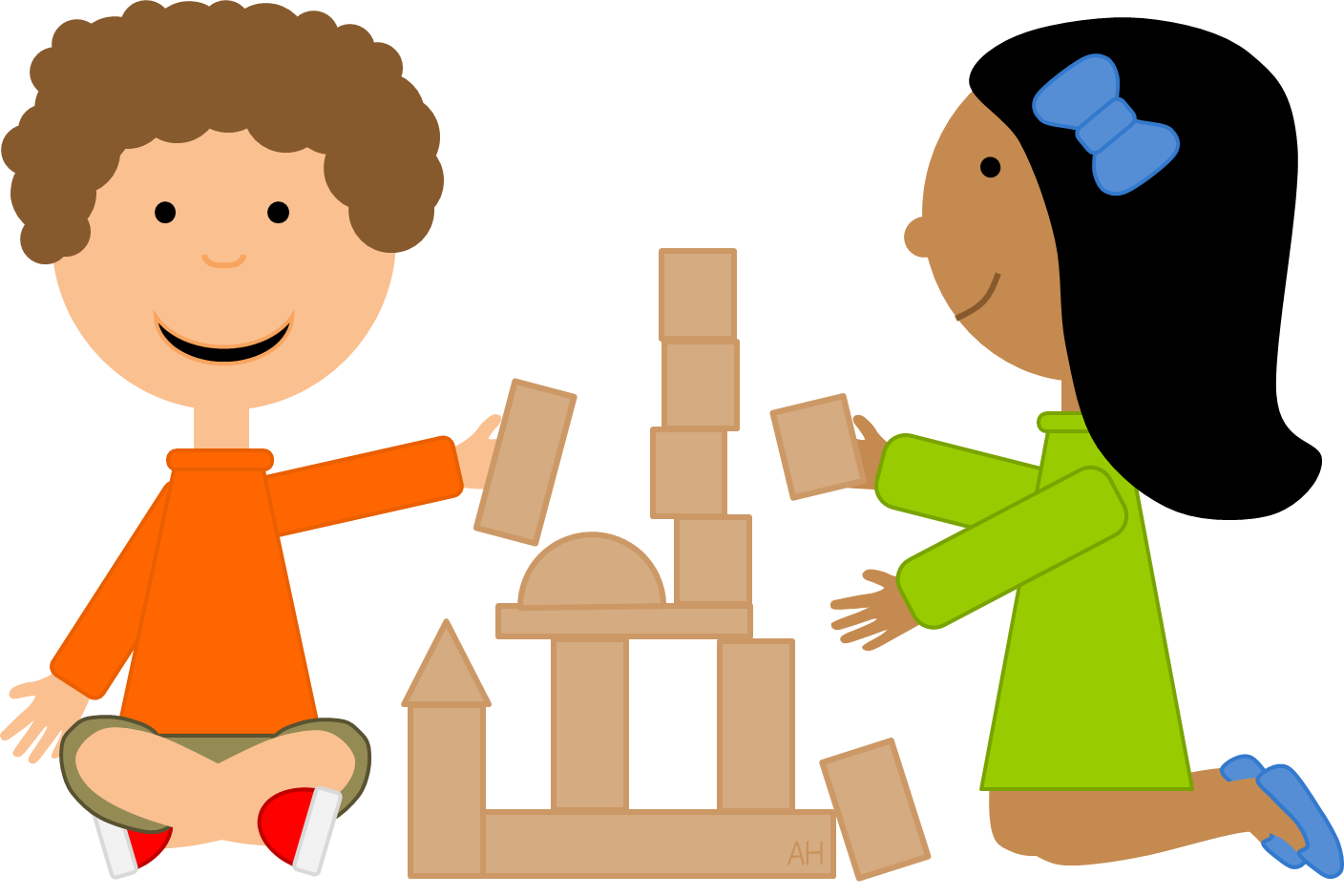 ©www.thecurriculumcorner.com
©www.thecurriculumcorner.com
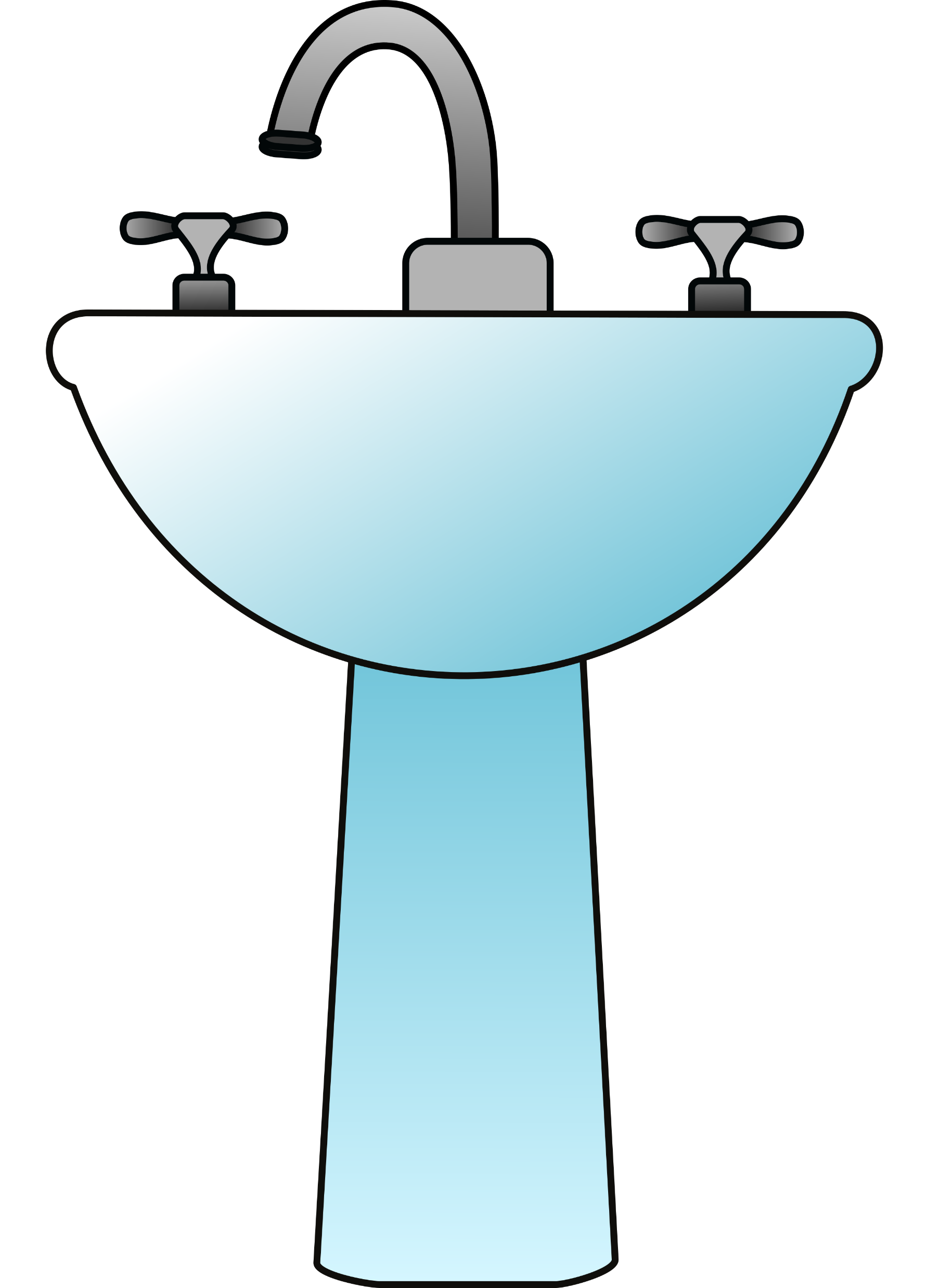 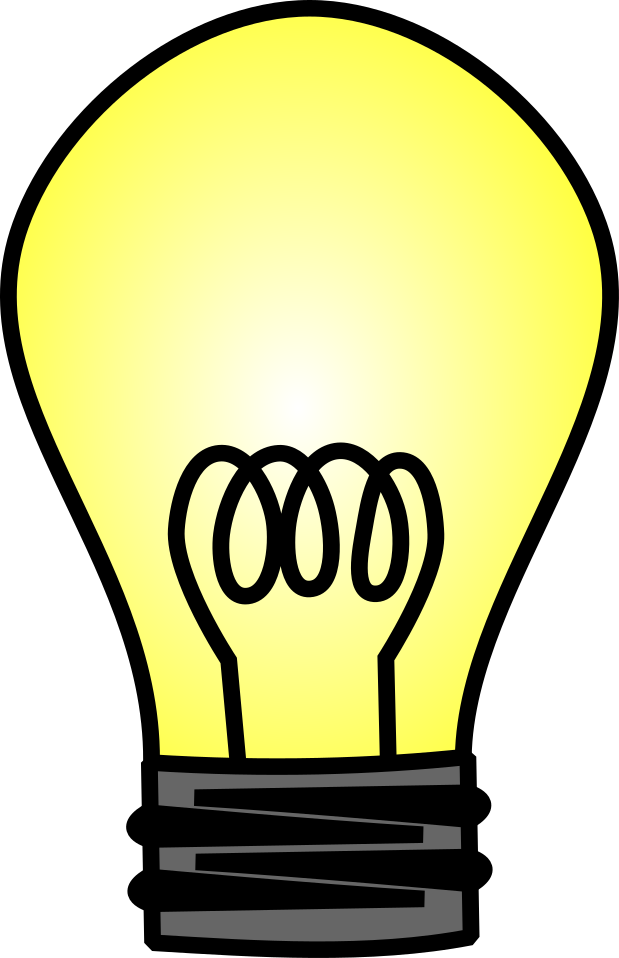 ©www.thecurriculumcorner.com
©www.thecurriculumcorner.com
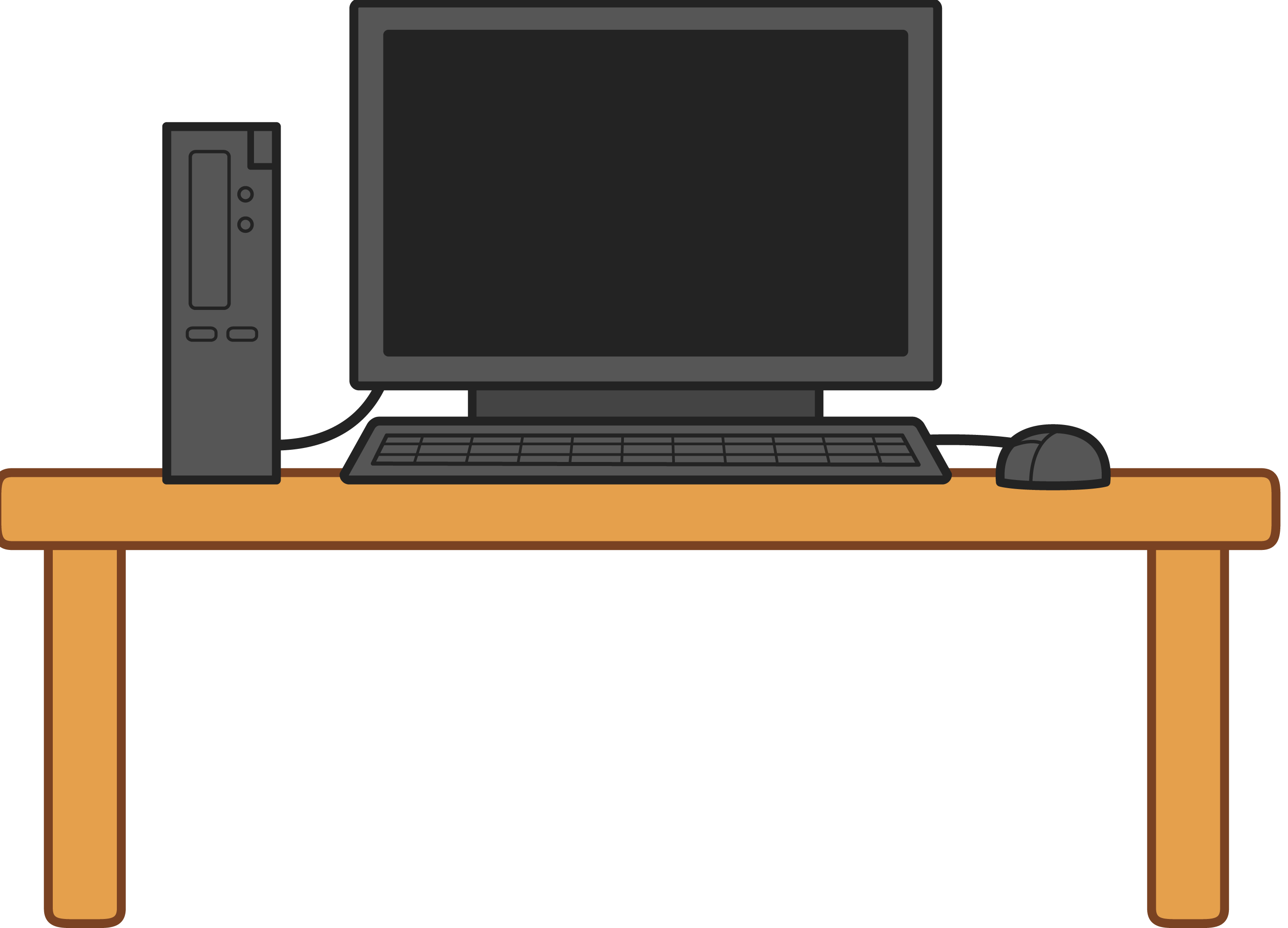 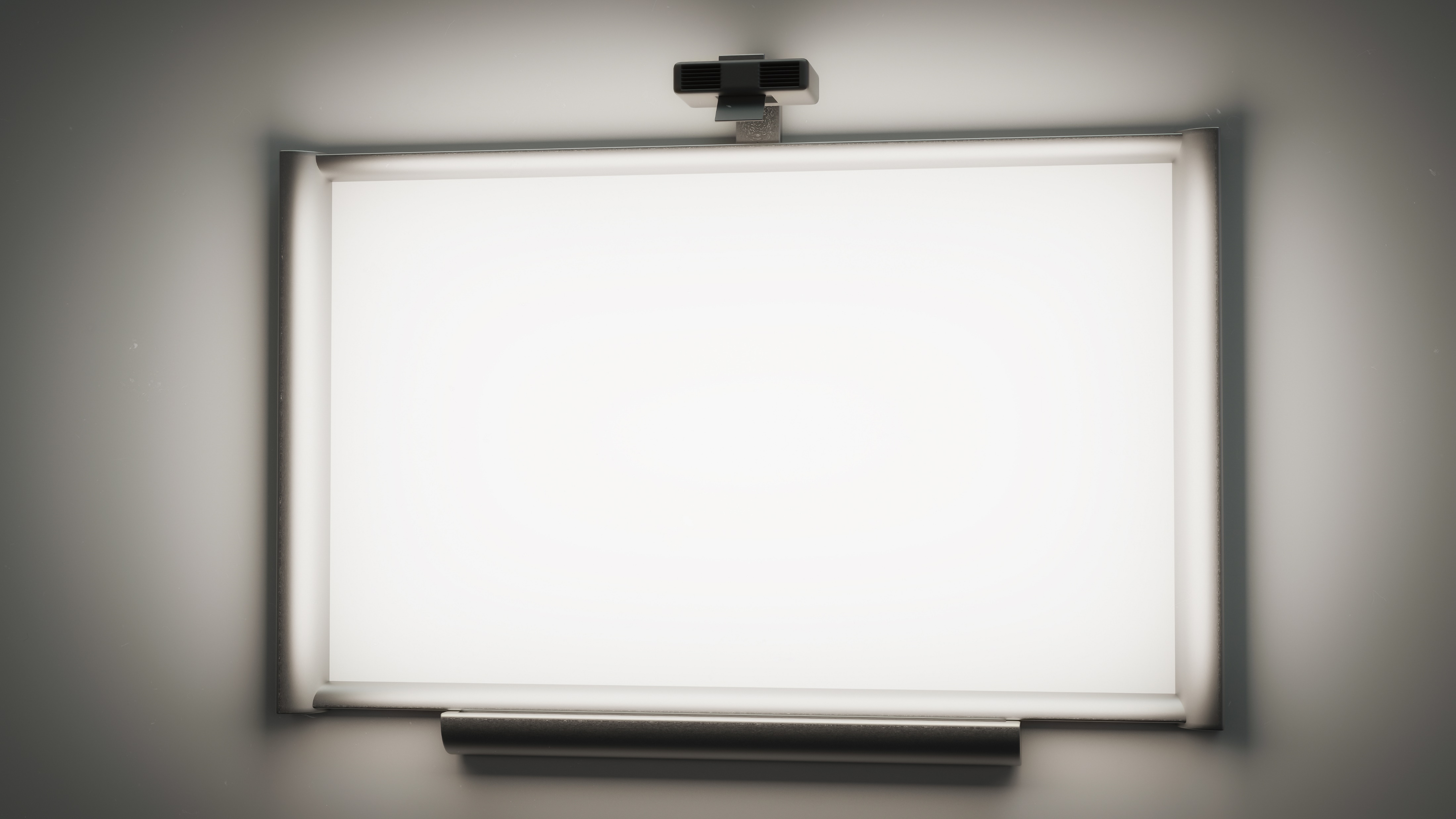 ©www.thecurriculumcorner.com
©www.thecurriculumcorner.com
estantería
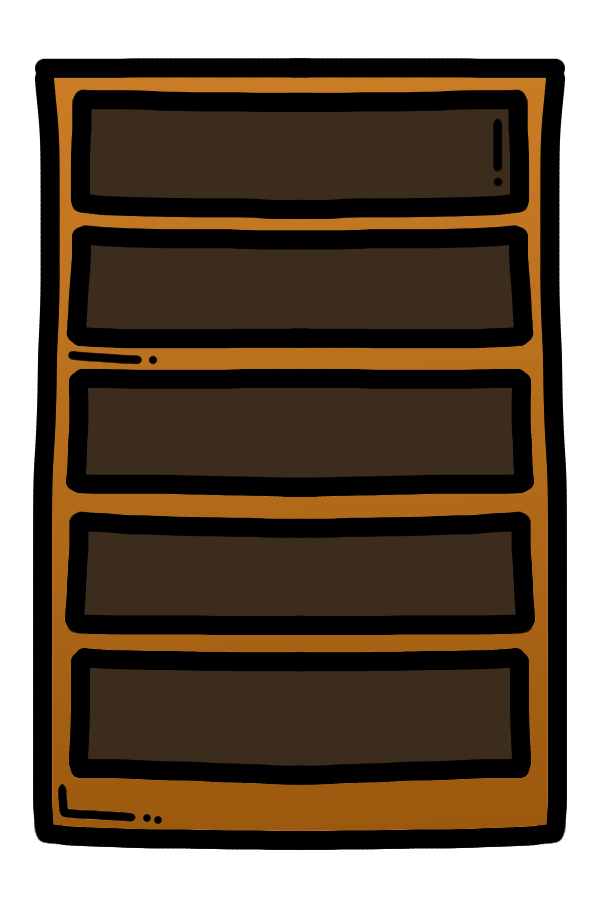 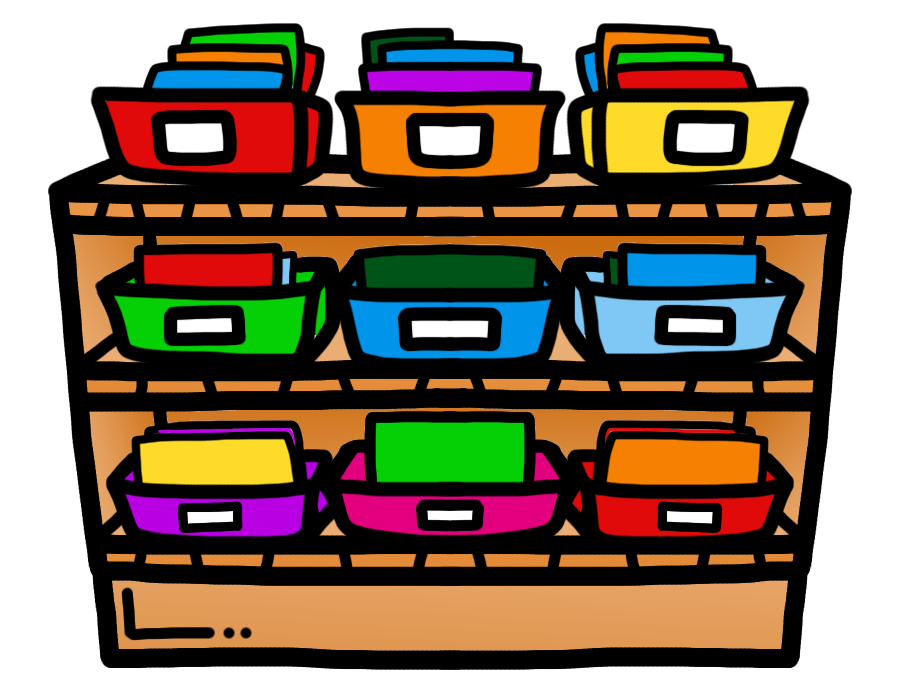 la
biblioteca
©www.thecurriculumcorner.com
©www.thecurriculumcorner.com
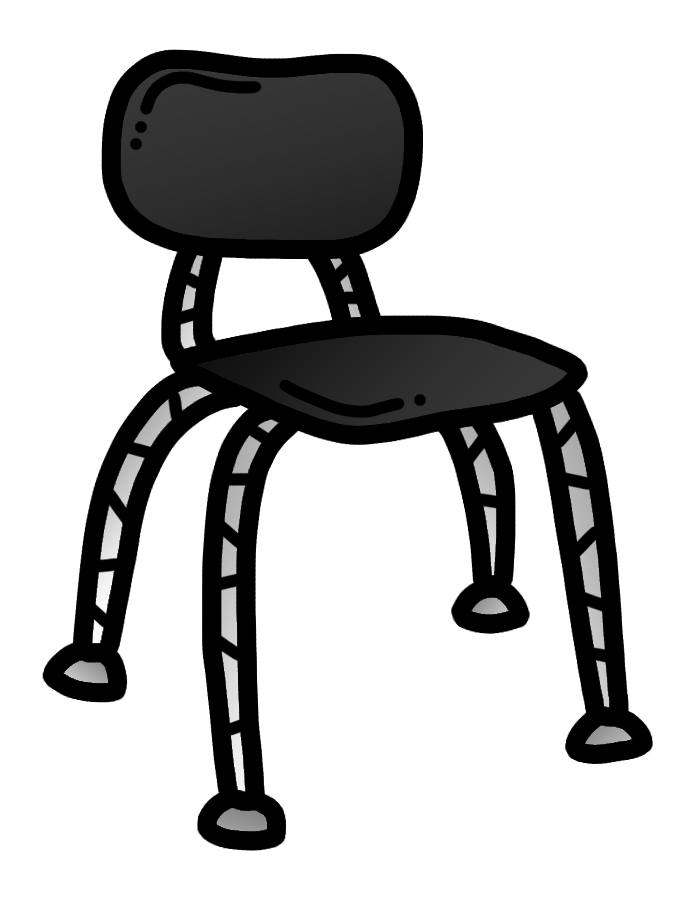 el escritorio
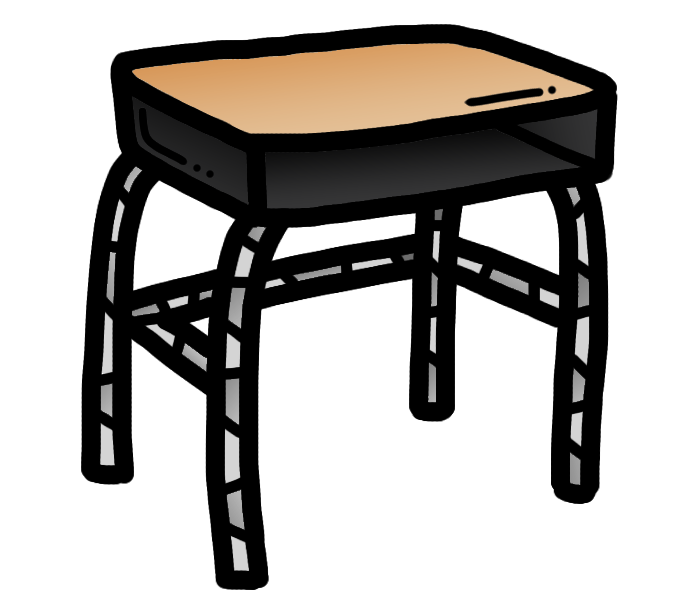 la
silla
©www.thecurriculumcorner.com
©www.thecurriculumcorner.com
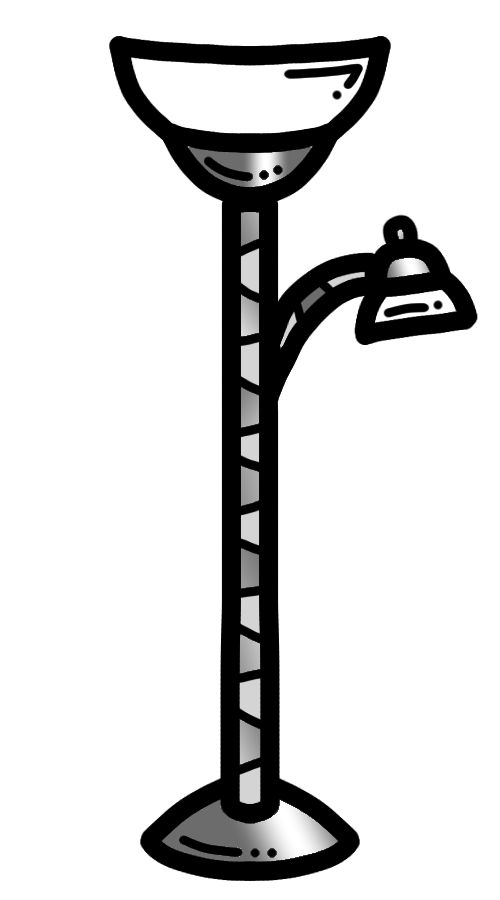 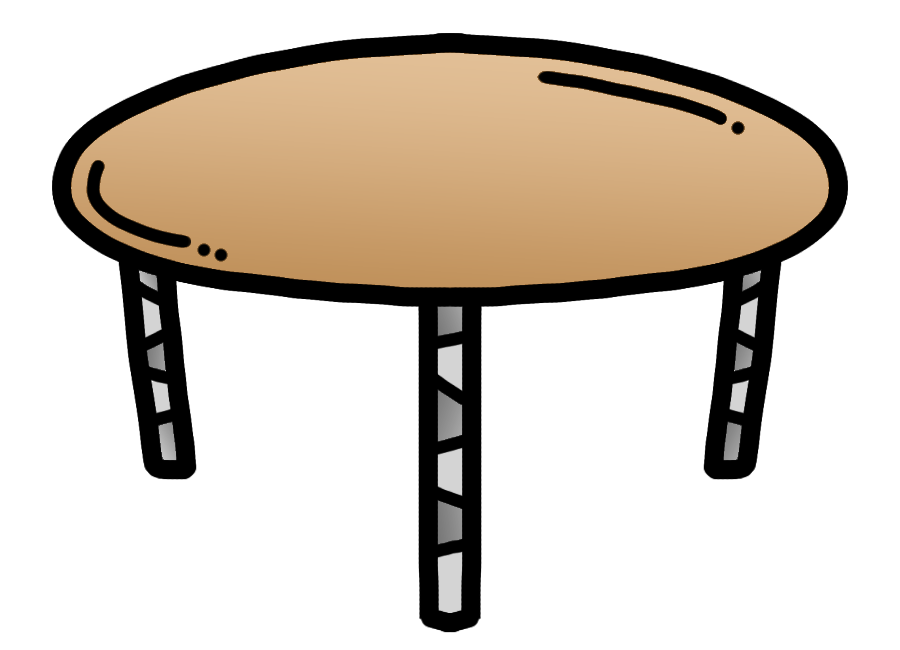 la
mesa
la làmpara
©www.thecurriculumcorner.com
©www.thecurriculumcorner.com
la mesa
el escritorio
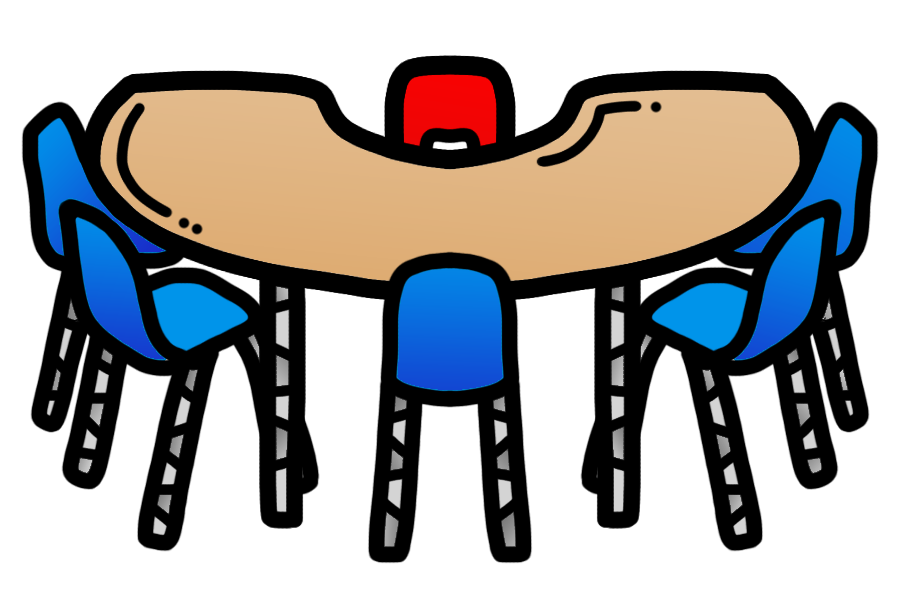 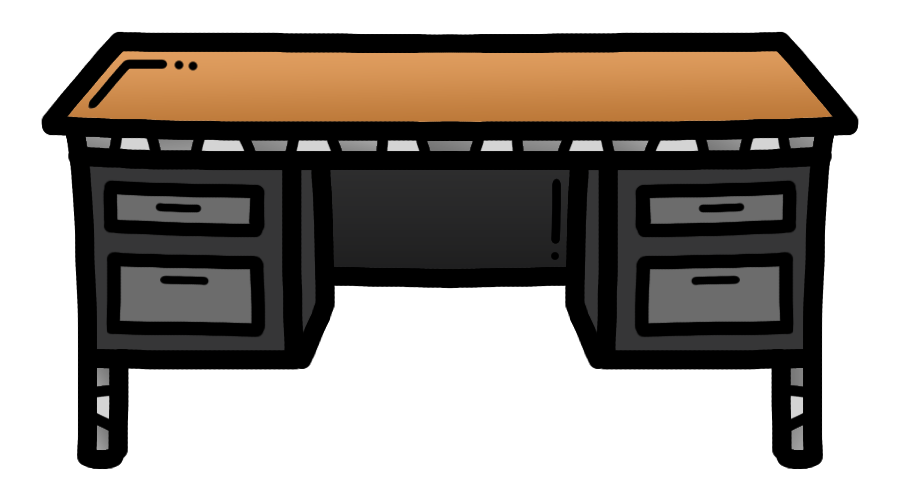 ©www.thecurriculumcorner.com
©www.thecurriculumcorner.com
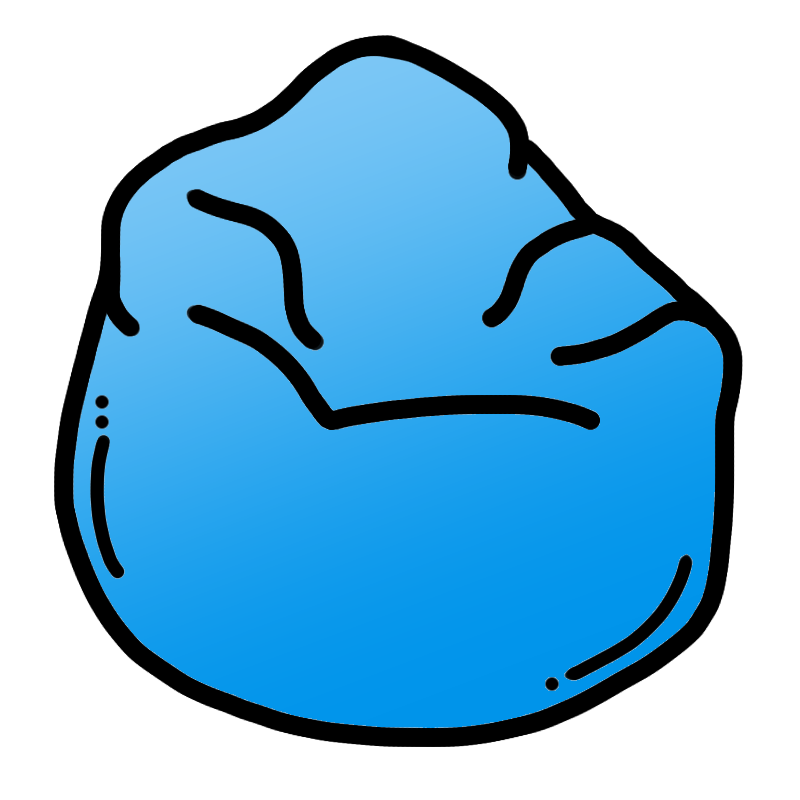 el buzònes
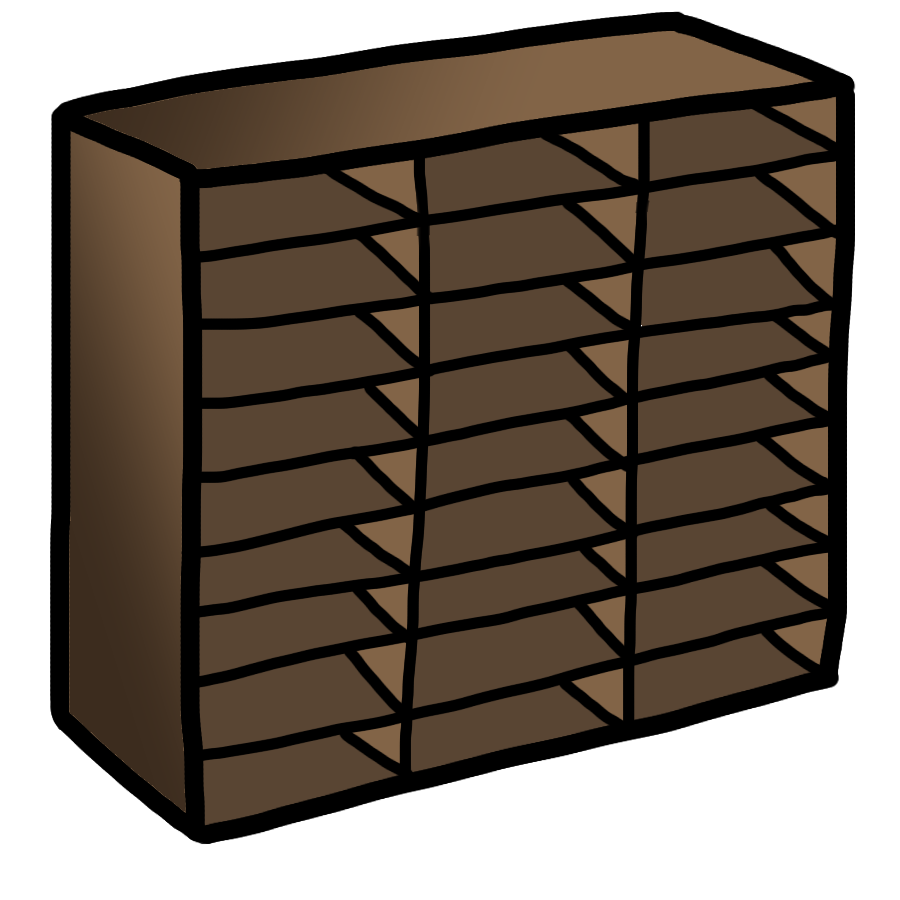 el
puf
©www.thecurriculumcorner.com
©www.thecurriculumcorner.com
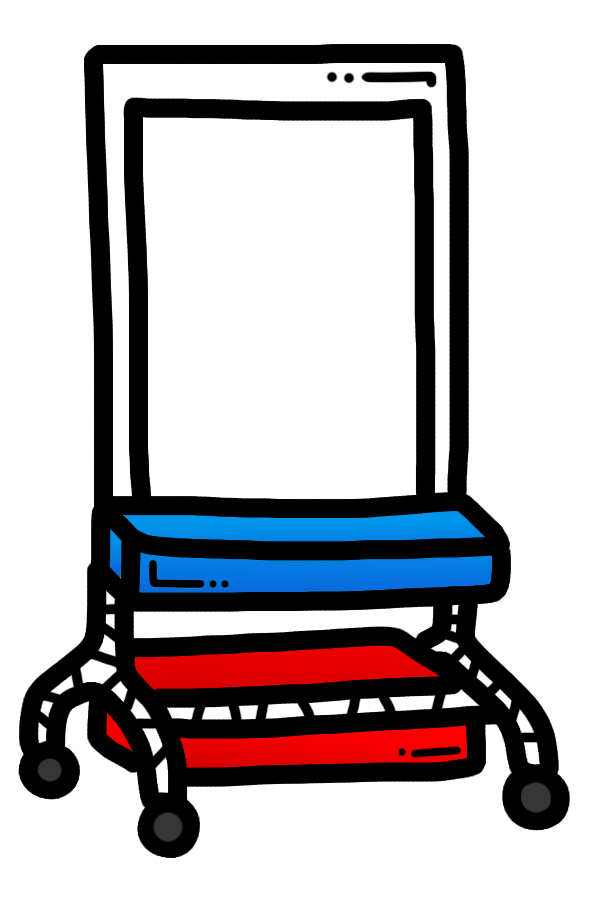 disinfectante
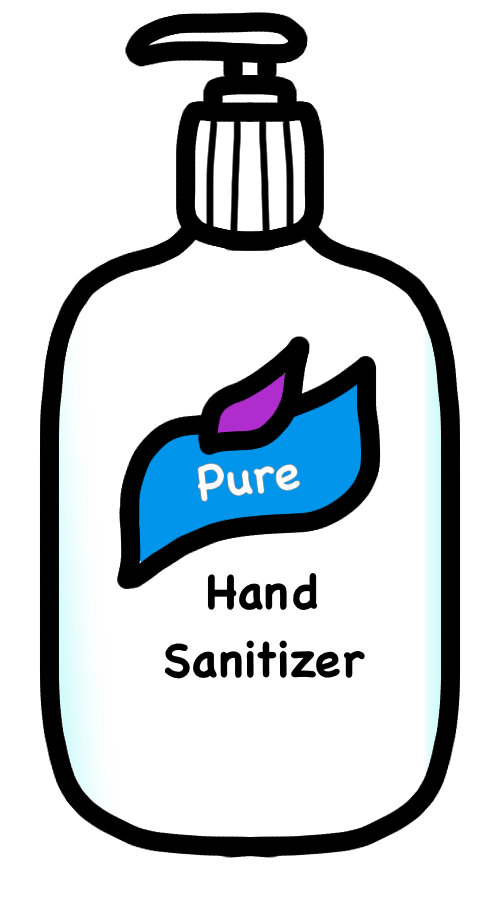 el
caballete
©www.thecurriculumcorner.com
©www.thecurriculumcorner.com
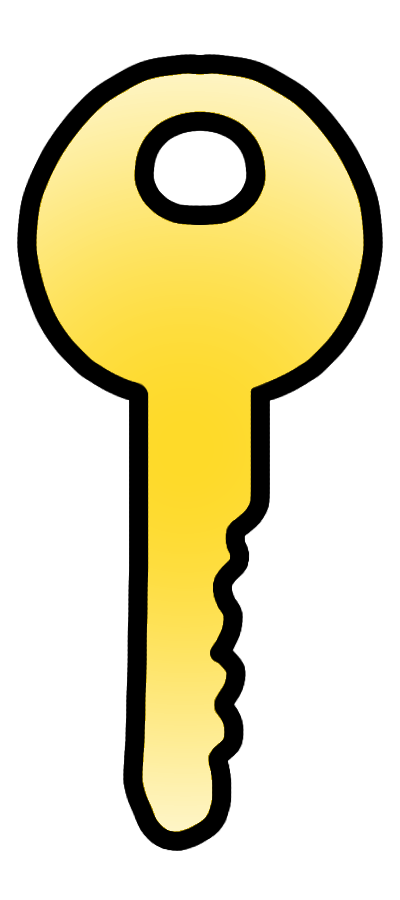 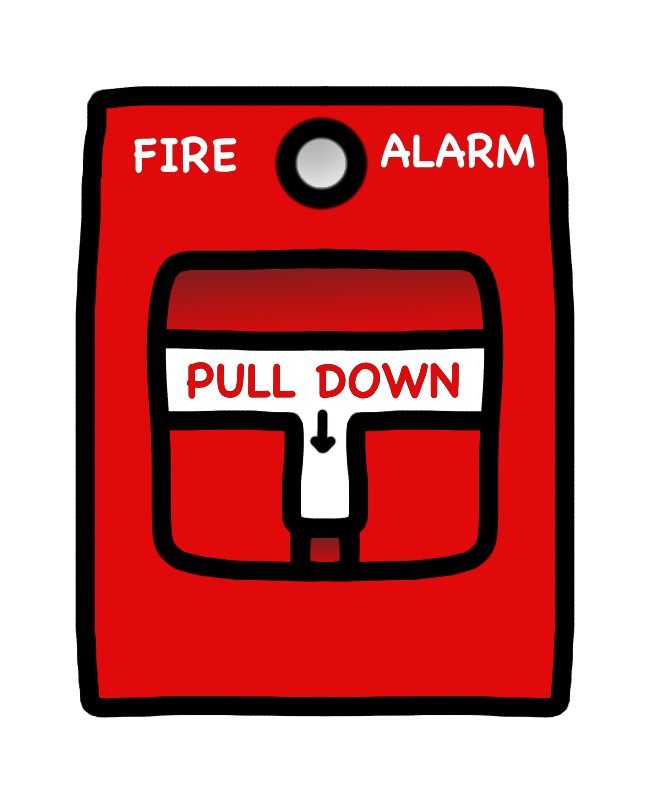 la
llave
la alarma
de incendio
©www.thecurriculumcorner.com
©www.thecurriculumcorner.com
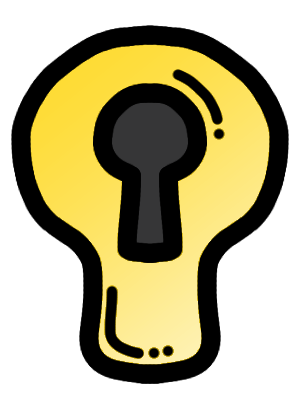 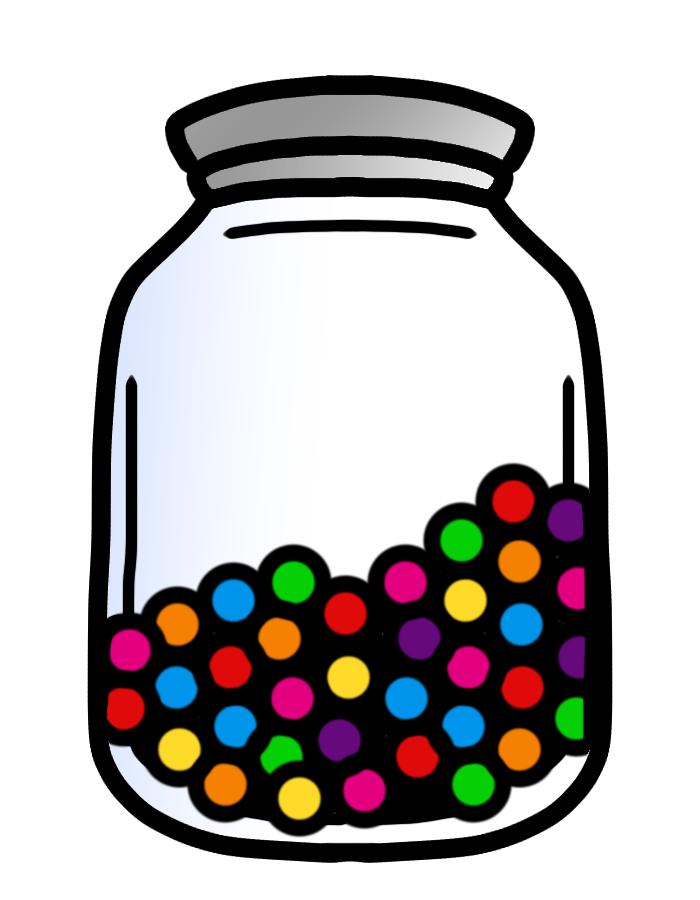 tarro
de
màrmol
la
cerradura
©www.thecurriculumcorner.com
©www.thecurriculumcorner.com
la cartuchera
la perforadora
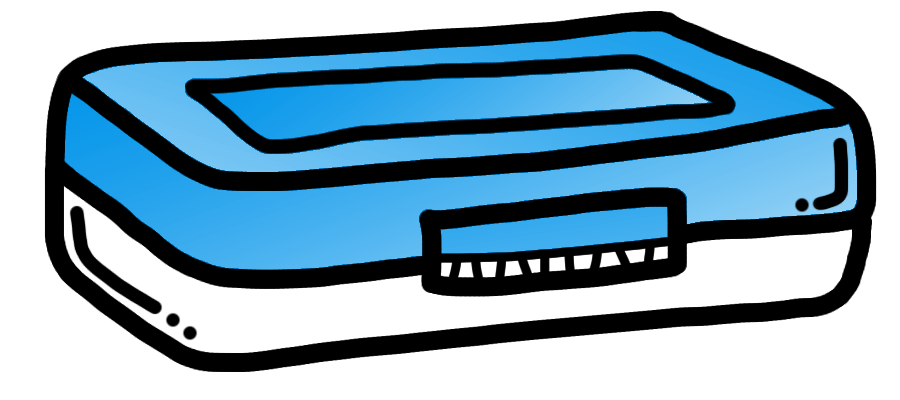 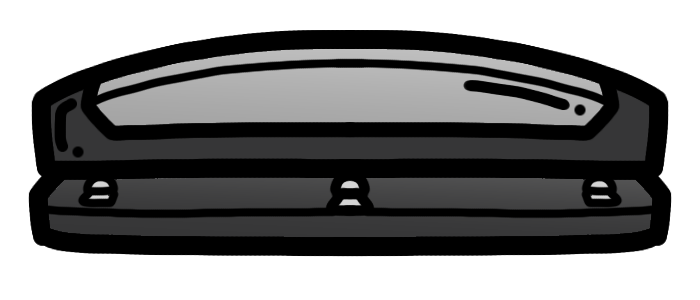 ©www.thecurriculumcorner.com
©www.thecurriculumcorner.com
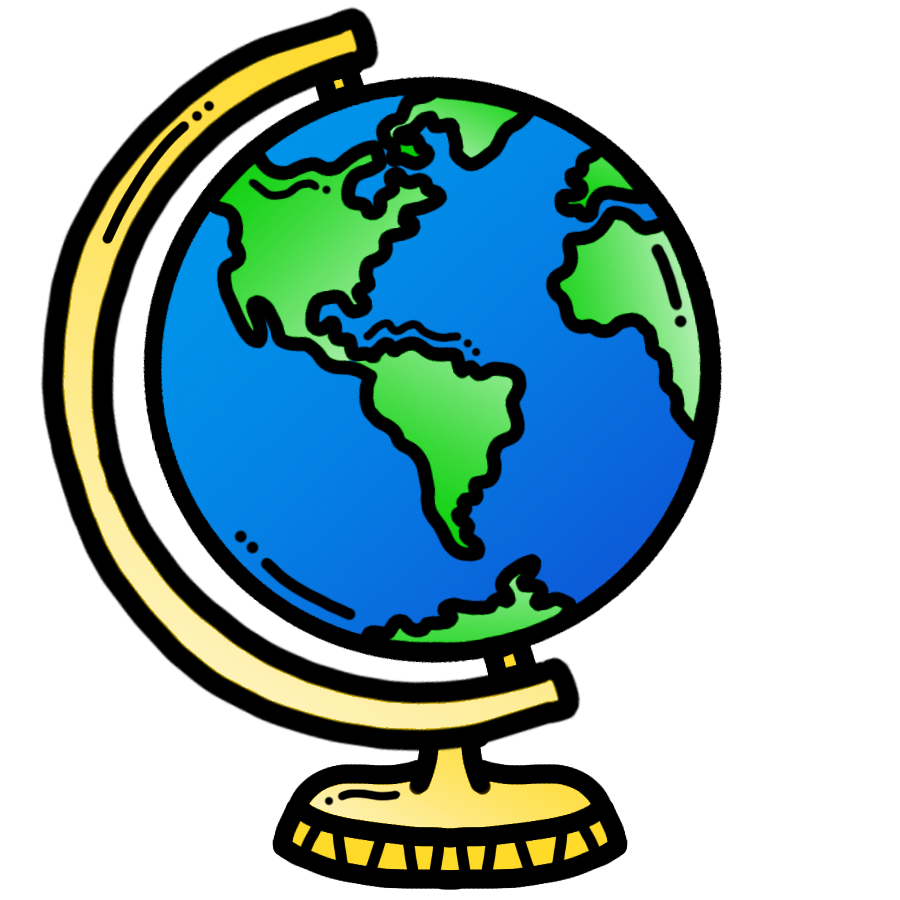 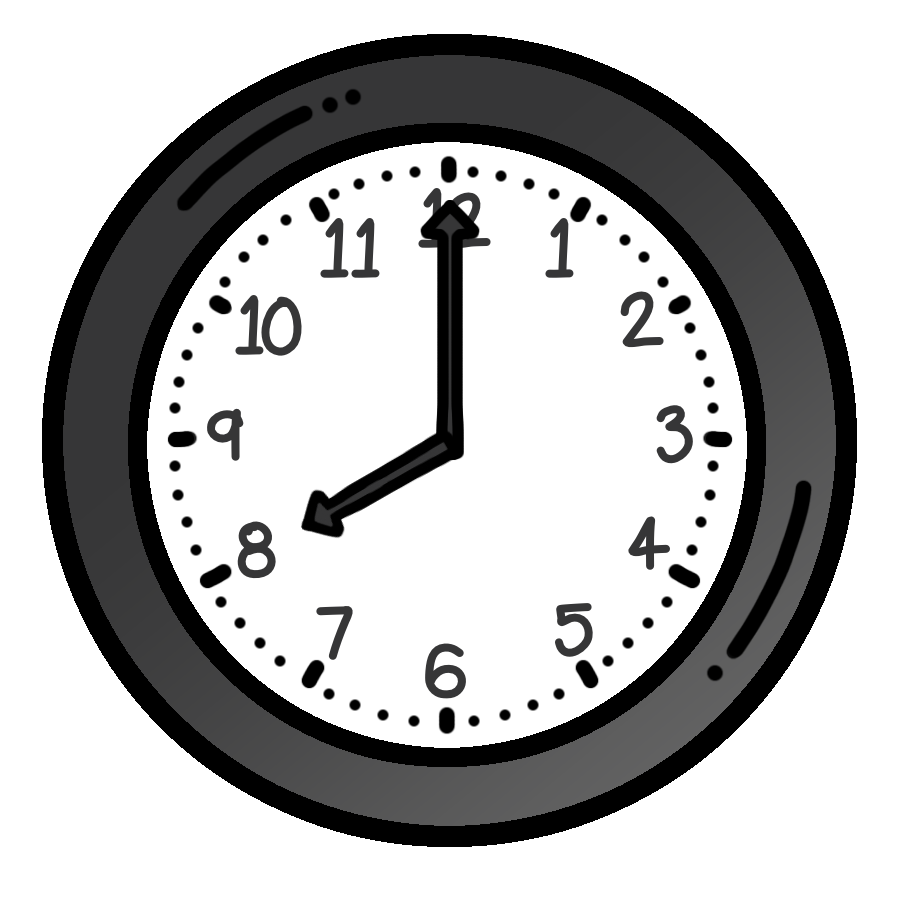 el
mundo
el reloj
©www.thecurriculumcorner.com
©www.thecurriculumcorner.com
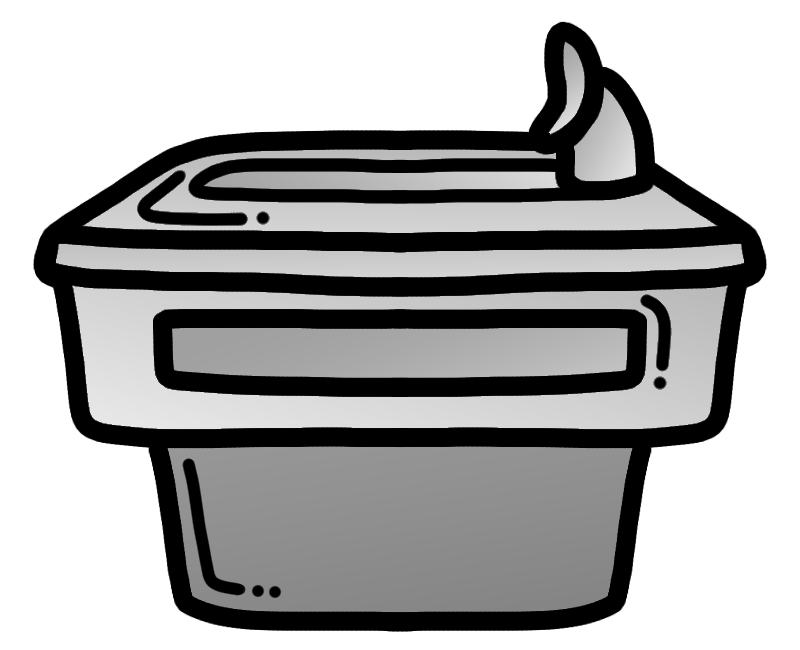 los borradores
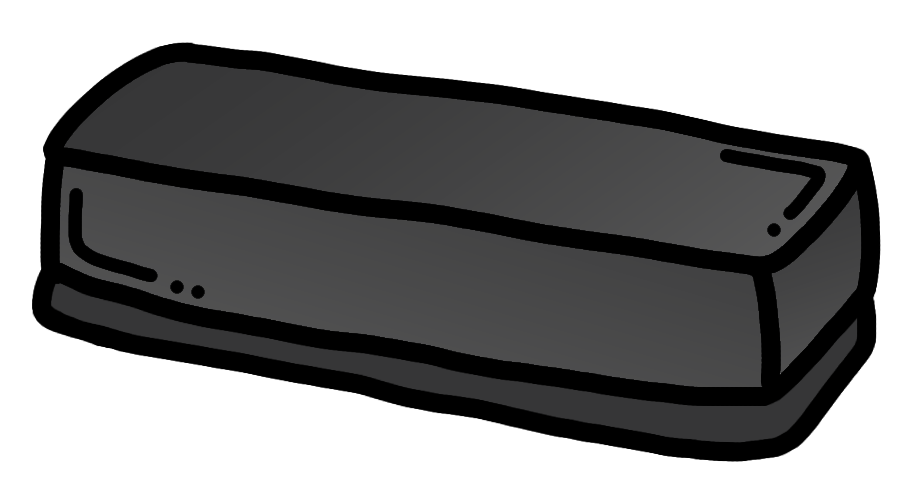 fuente
de agua
©www.thecurriculumcorner.com
©www.thecurriculumcorner.com
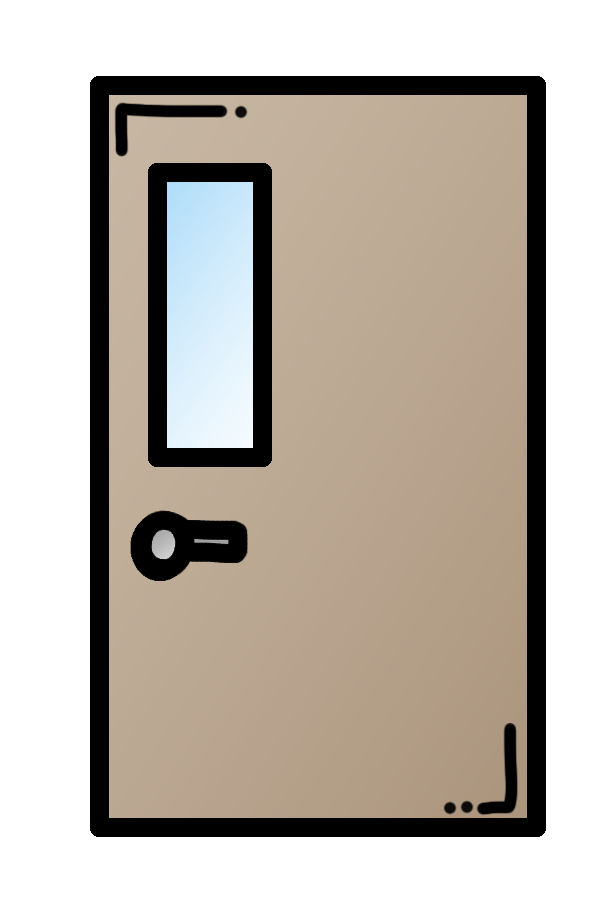 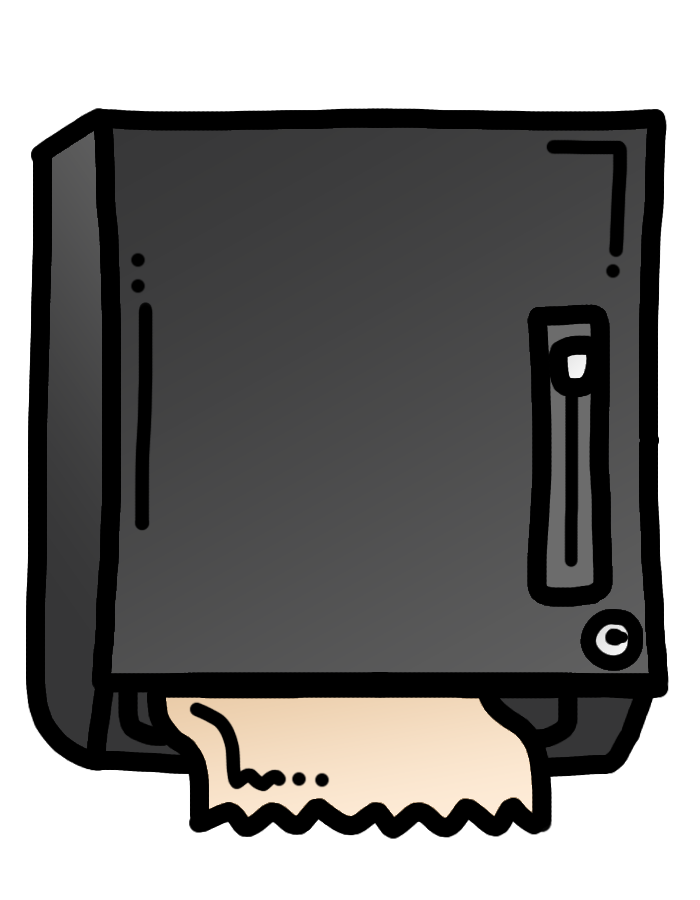 las toallas
de papel
la puerta
©www.thecurriculumcorner.com
©www.thecurriculumcorner.com
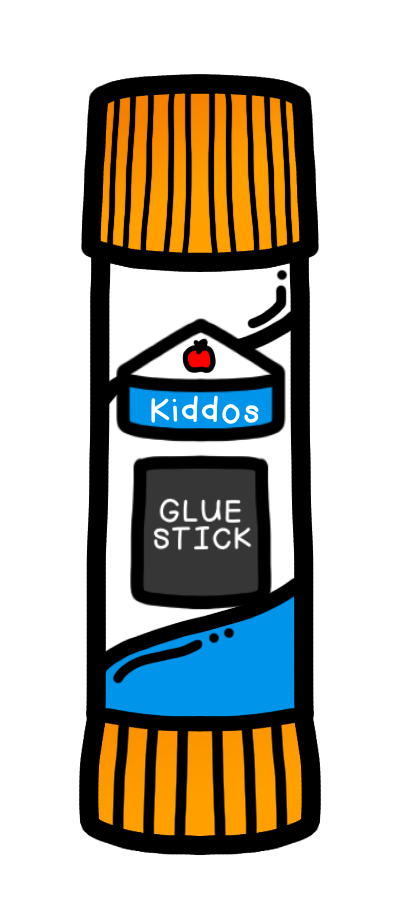 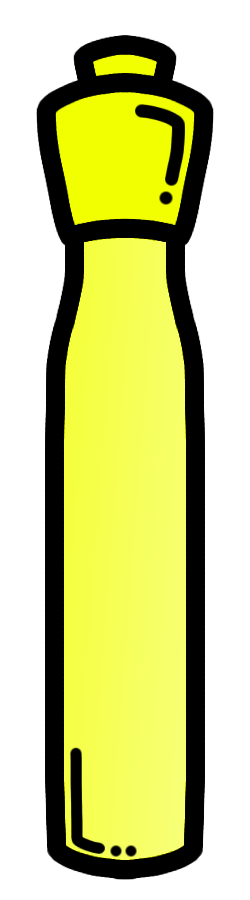 la barra de
pegamento
el
resaltadors
©www.thecurriculumcorner.com
©www.thecurriculumcorner.com
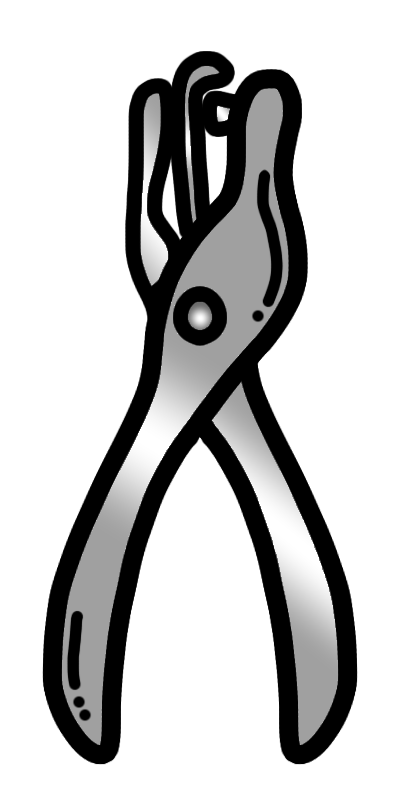 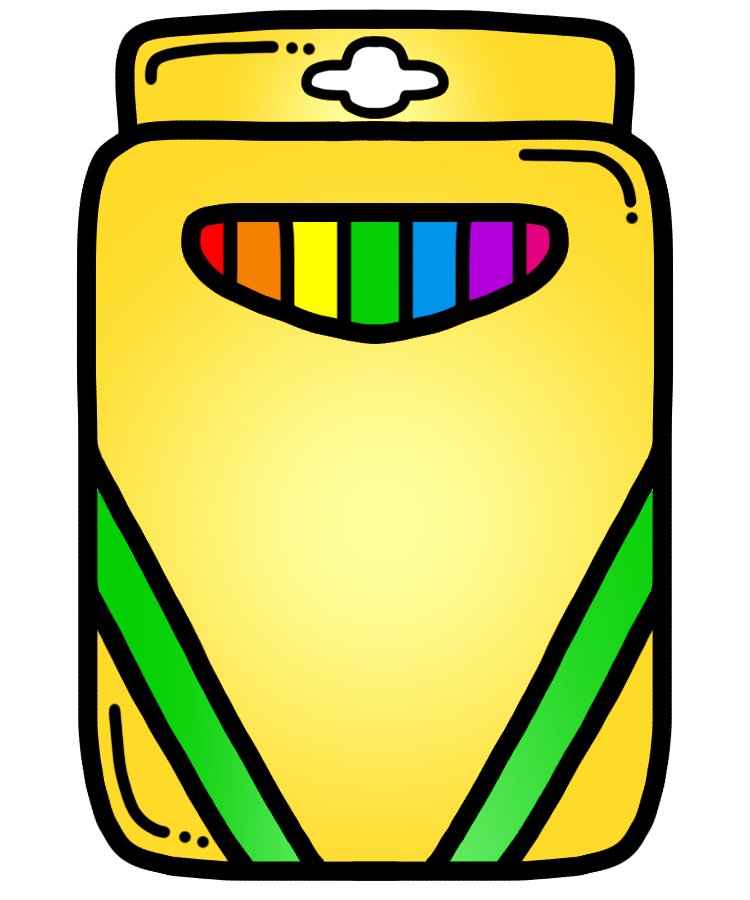 los
crayones
las
perforadoras
©www.thecurriculumcorner.com
©www.thecurriculumcorner.com
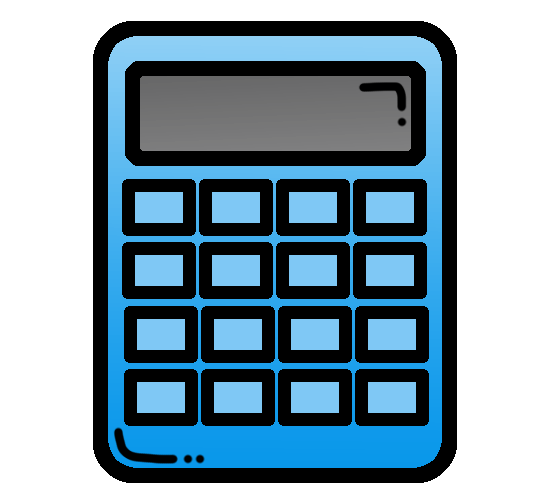 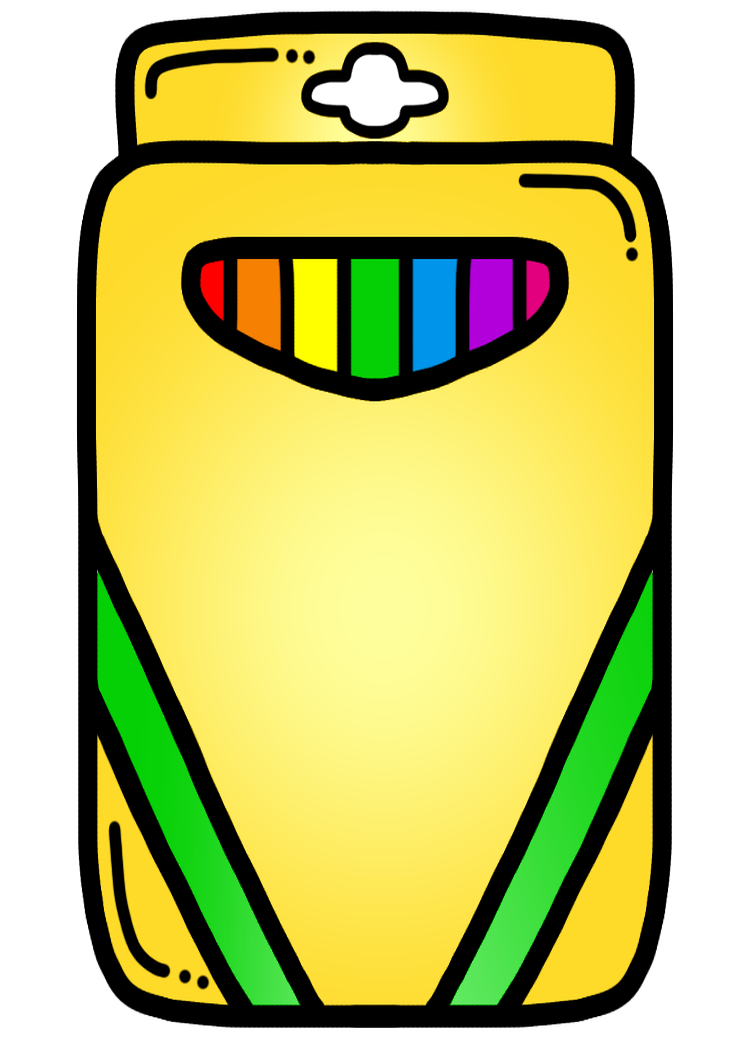 lápices
de colores
las
calculadoras
©www.thecurriculumcorner.com
©www.thecurriculumcorner.com
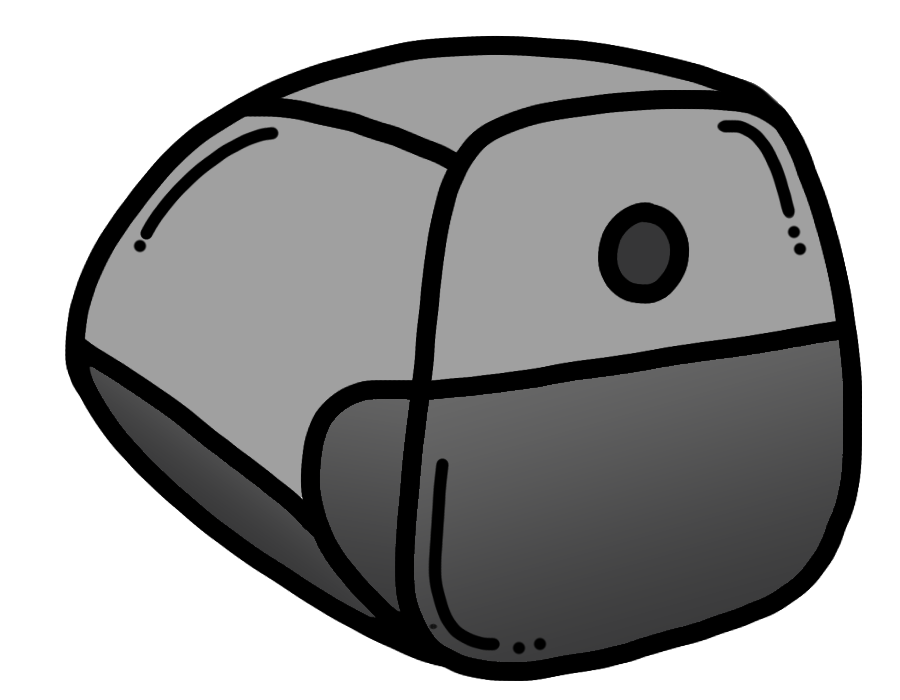 el
pegamento
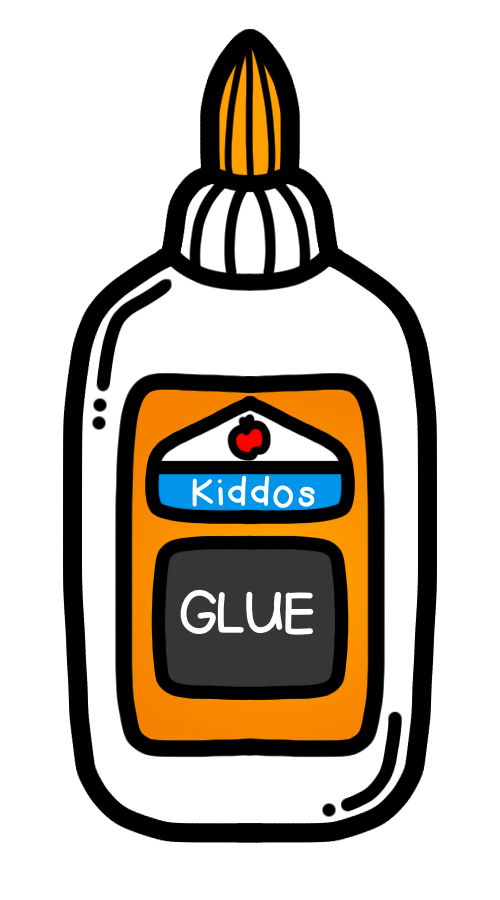 el
sacapuntas
©www.thecurriculumcorner.com
©www.thecurriculumcorner.com
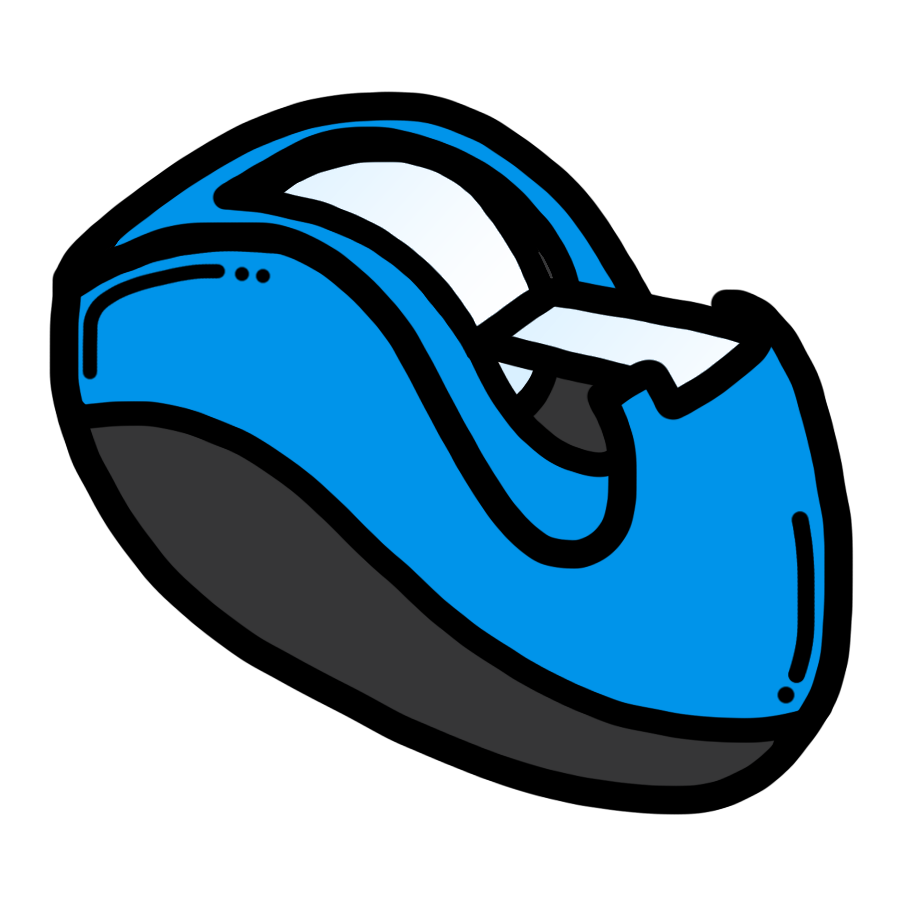 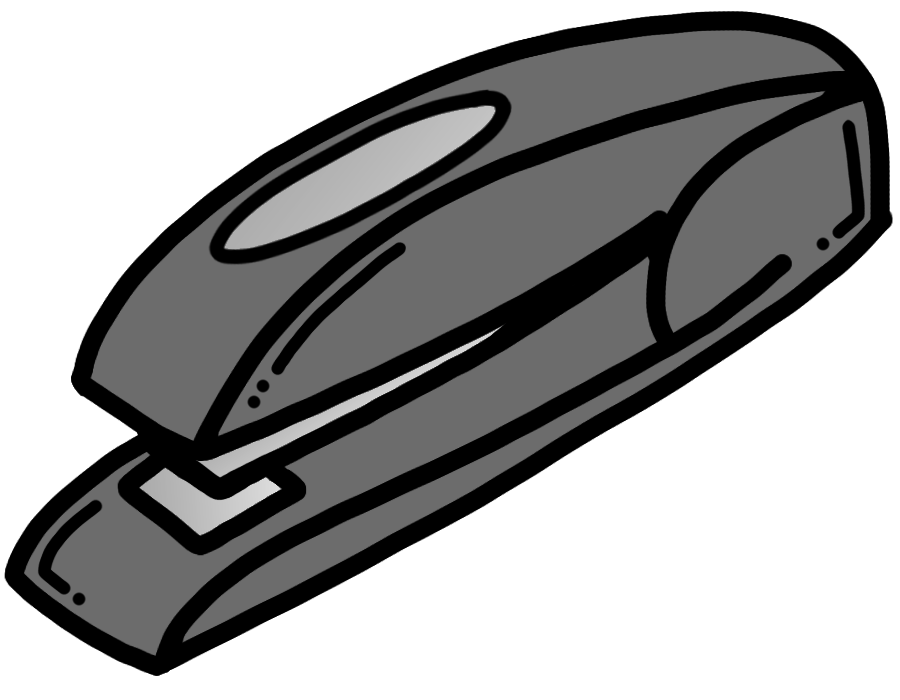 cinta
adhesiva
la
grapadora
©www.thecurriculumcorner.com
©www.thecurriculumcorner.com
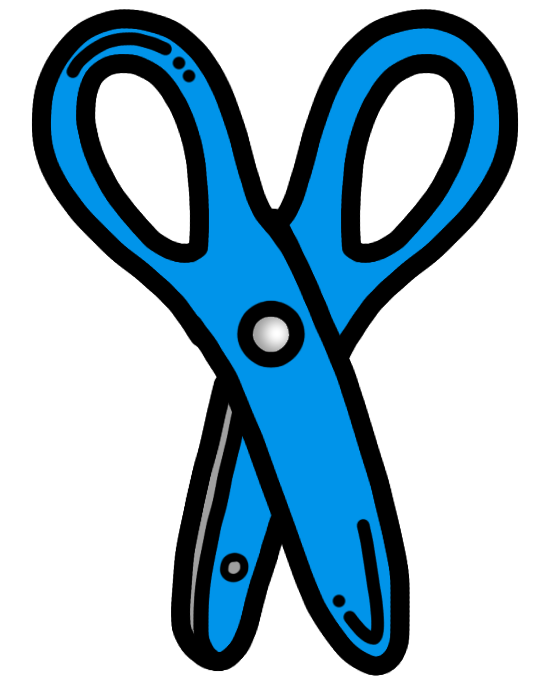 la reglas
la
tijeras
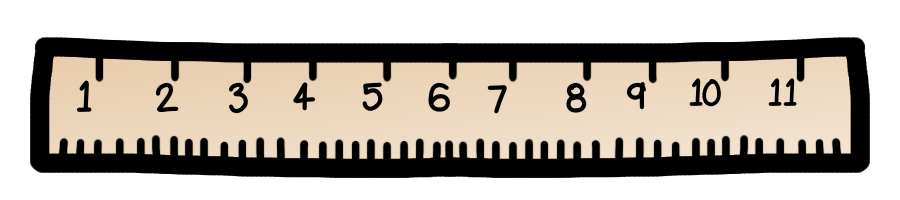 ©www.thecurriculumcorner.com
©www.thecurriculumcorner.com
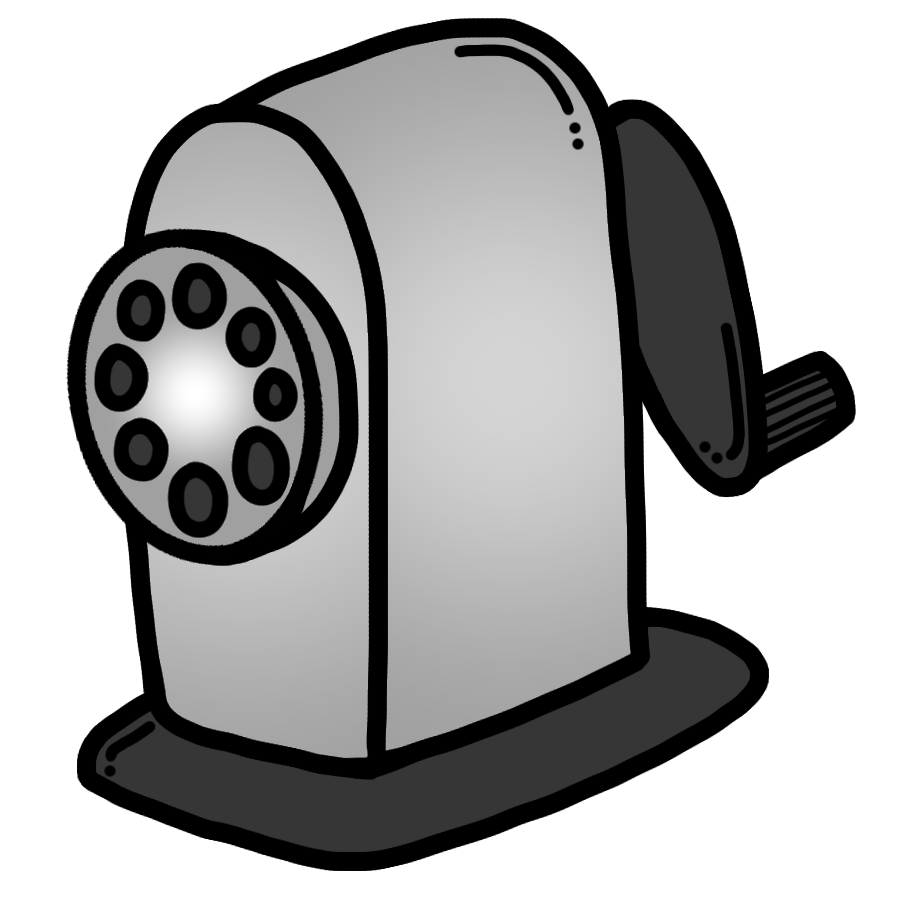 los rotuladores
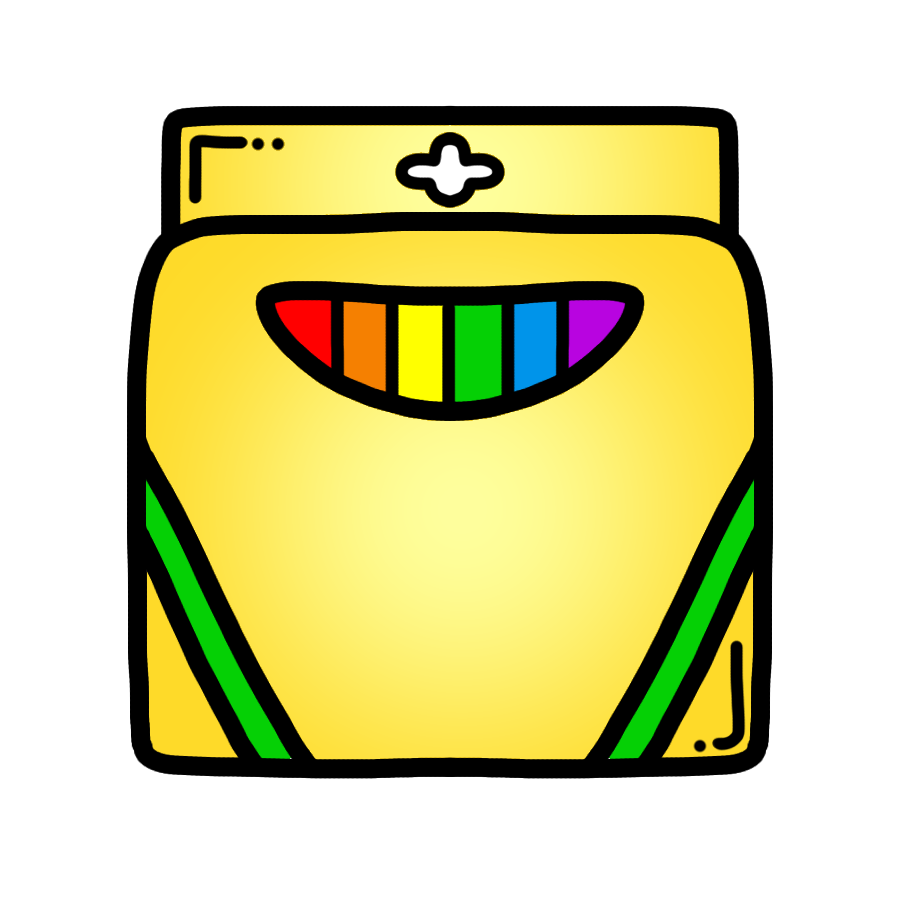 el
sacapuntas
©www.thecurriculumcorner.com
©www.thecurriculumcorner.com
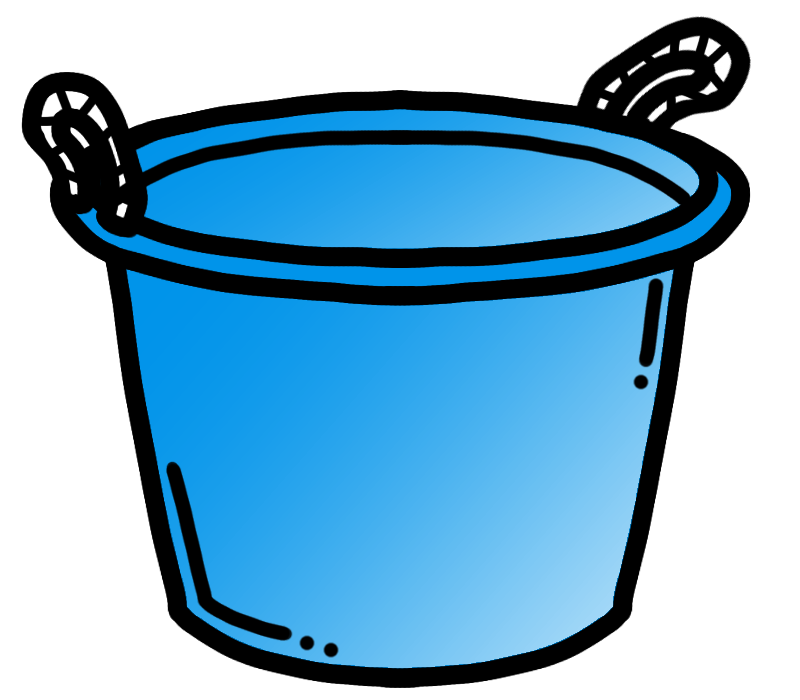 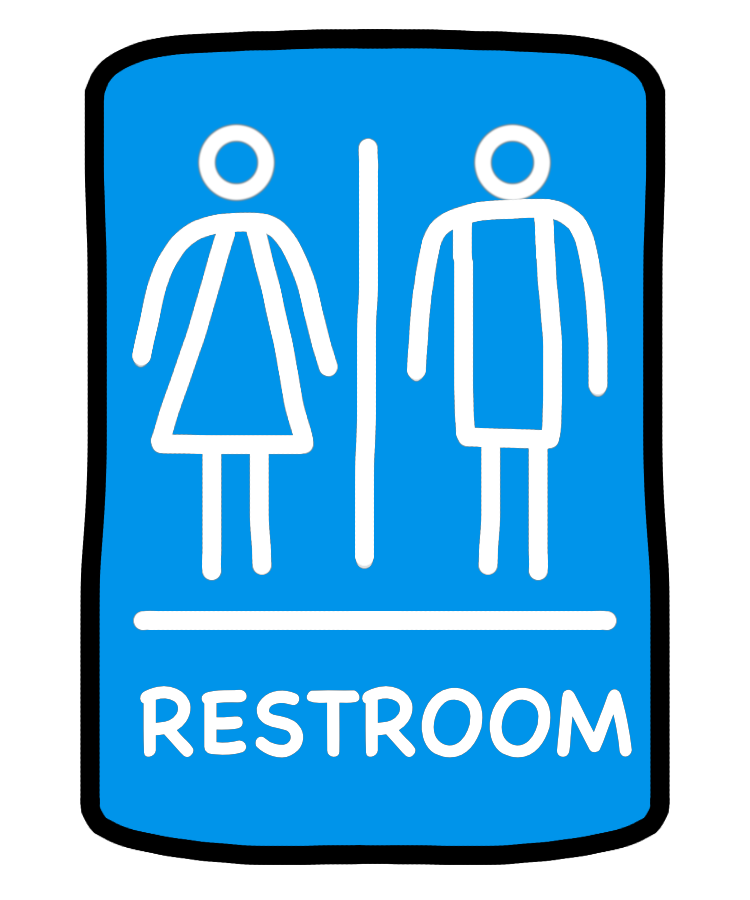 el baño
la
canasta
©www.thecurriculumcorner.com
©www.thecurriculumcorner.com
clip de
la carpetas
los clips
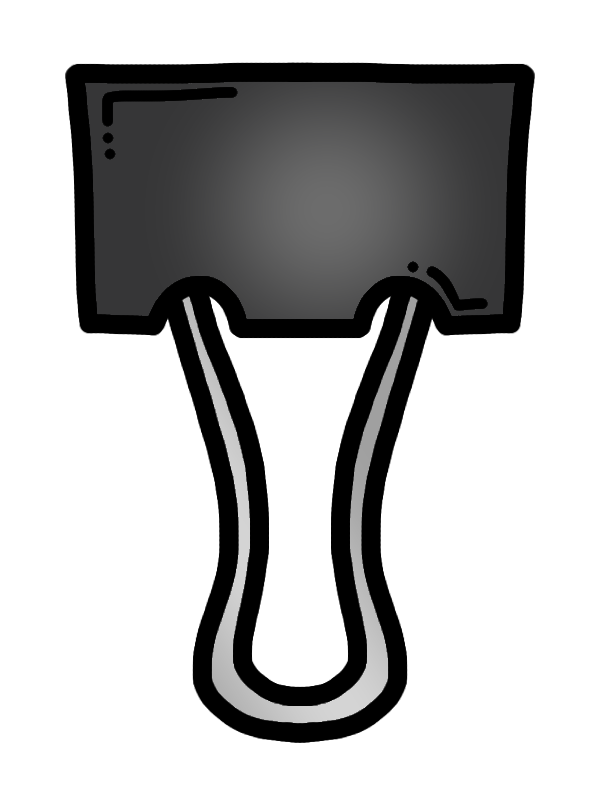 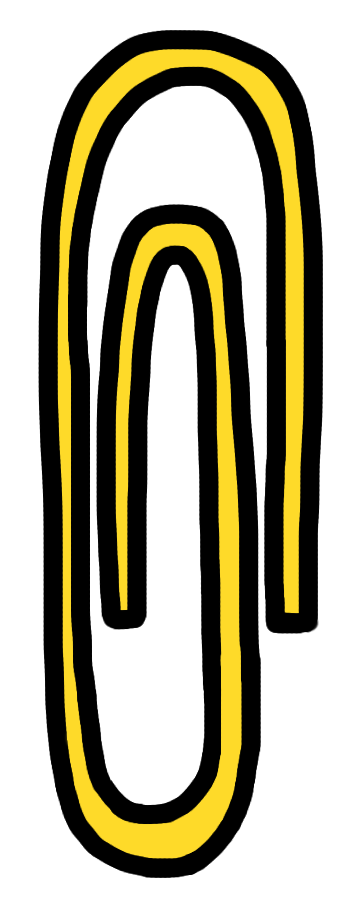 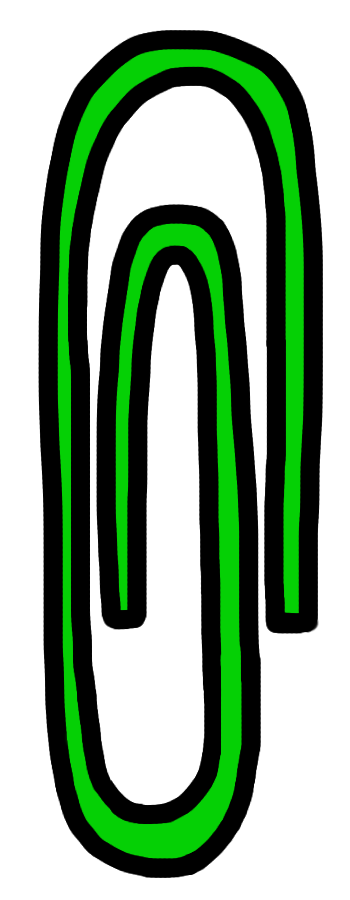 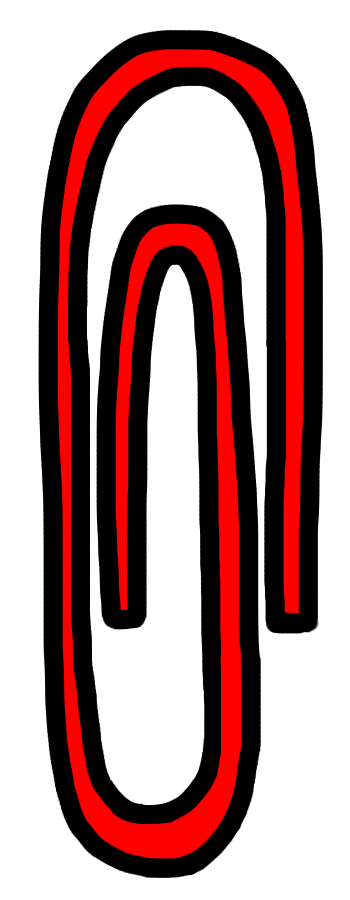 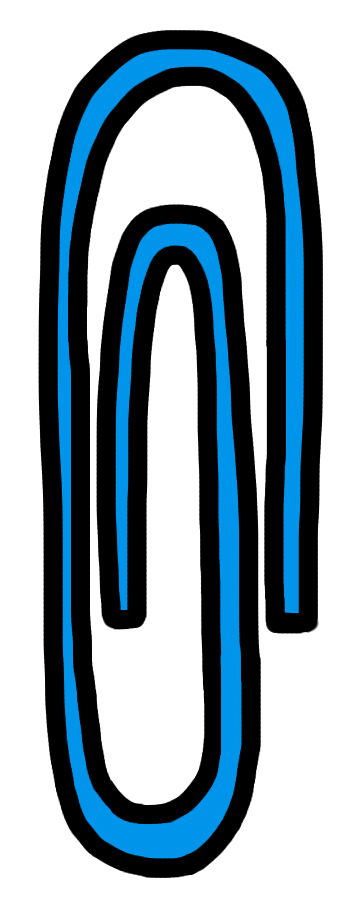 ©www.thecurriculumcorner.com
©www.thecurriculumcorner.com
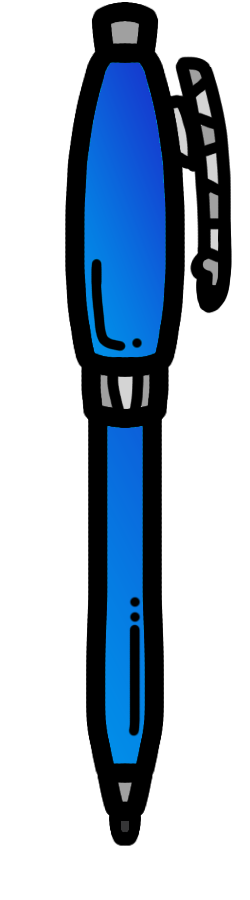 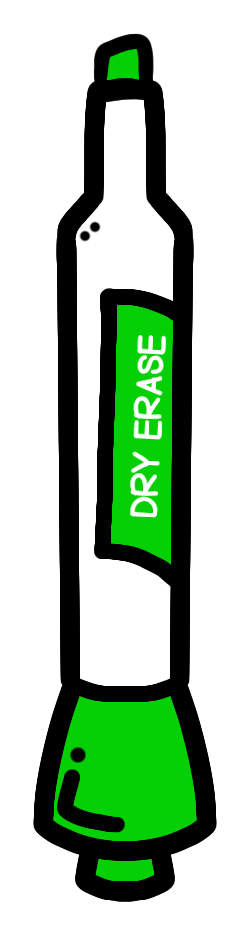 el marcador de borrado en seco
la pluma
©www.thecurriculumcorner.com
©www.thecurriculumcorner.com
los borradores
las gomas
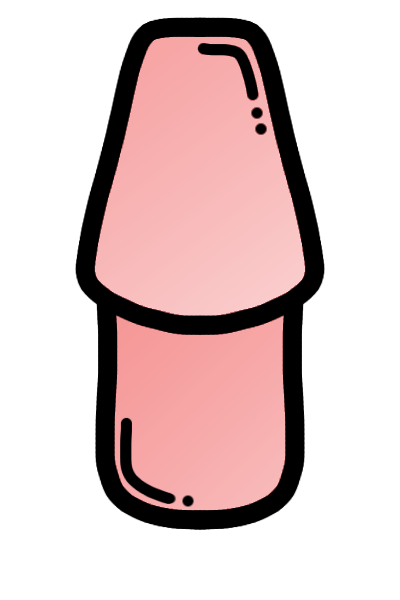 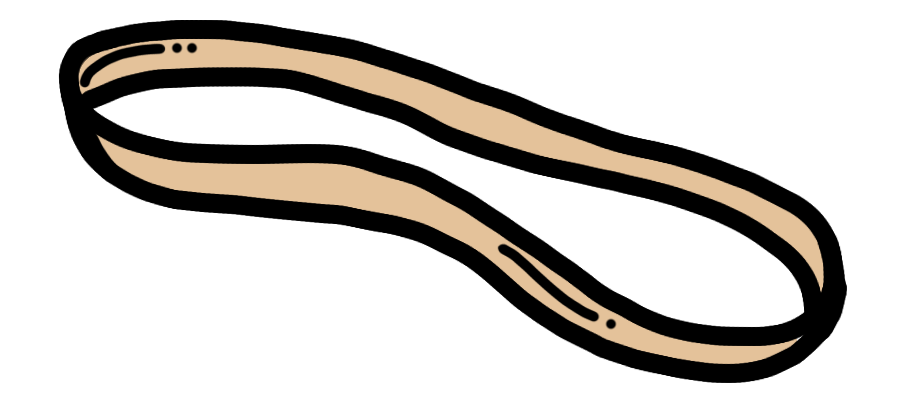 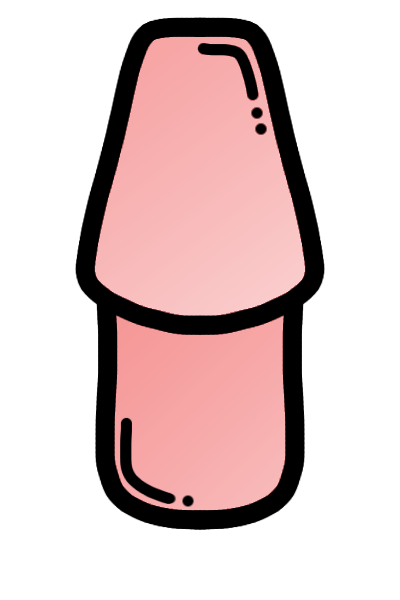 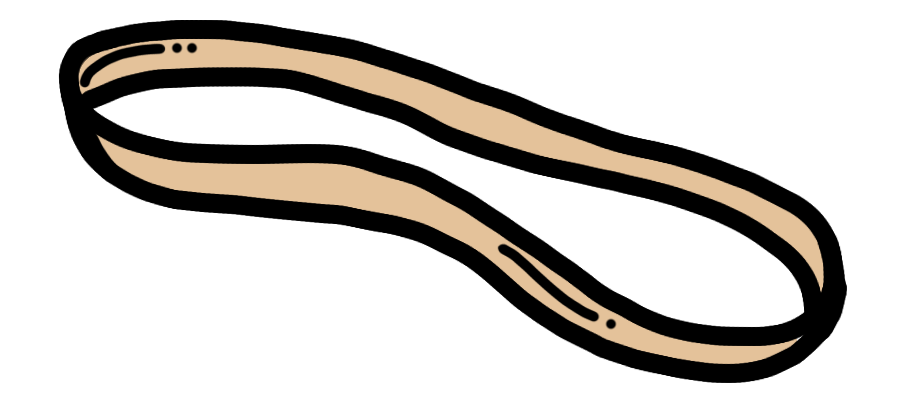 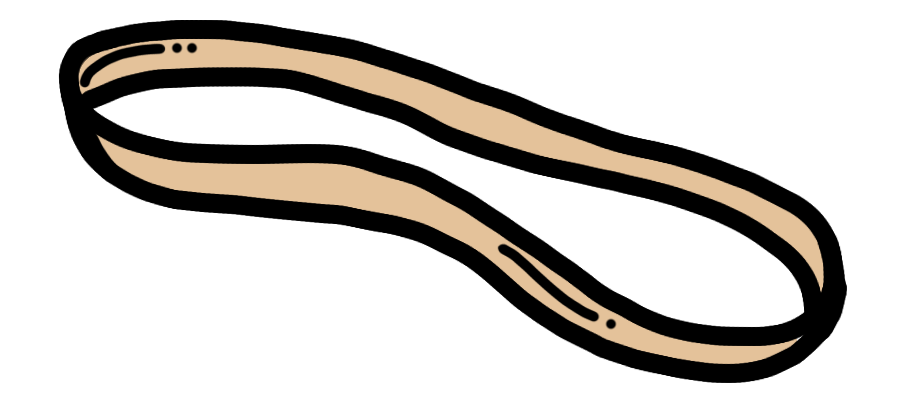 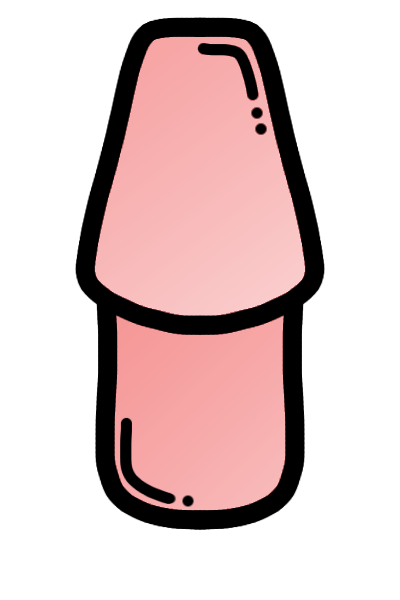 ©www.thecurriculumcorner.com
©www.thecurriculumcorner.com
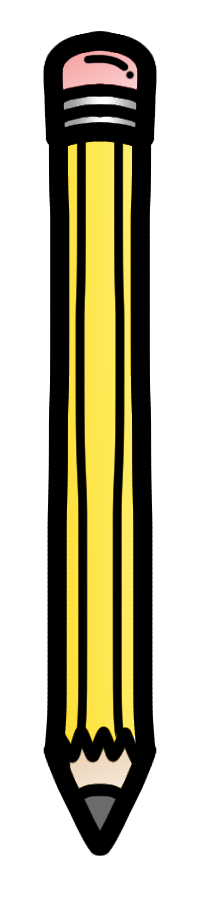 los lápices
los borradores
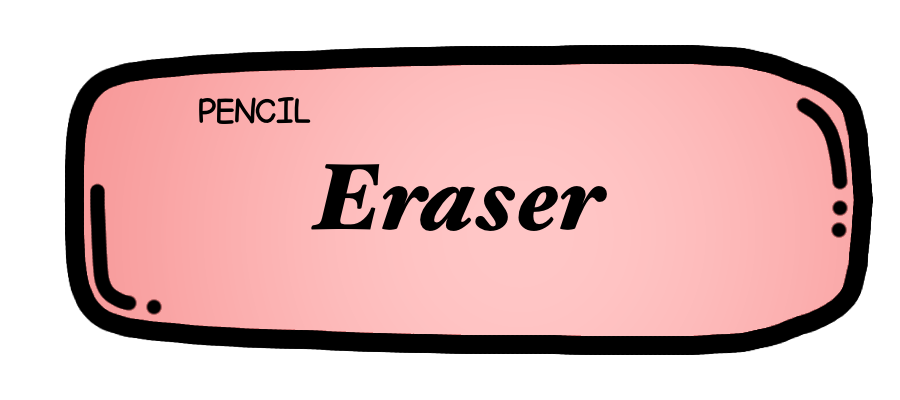 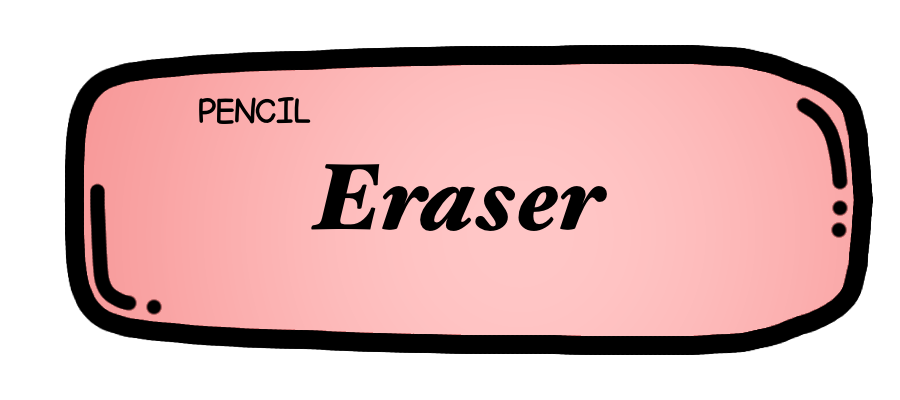 ©www.thecurriculumcorner.com
©www.thecurriculumcorner.com
el pizzarón blanco
la pizarra
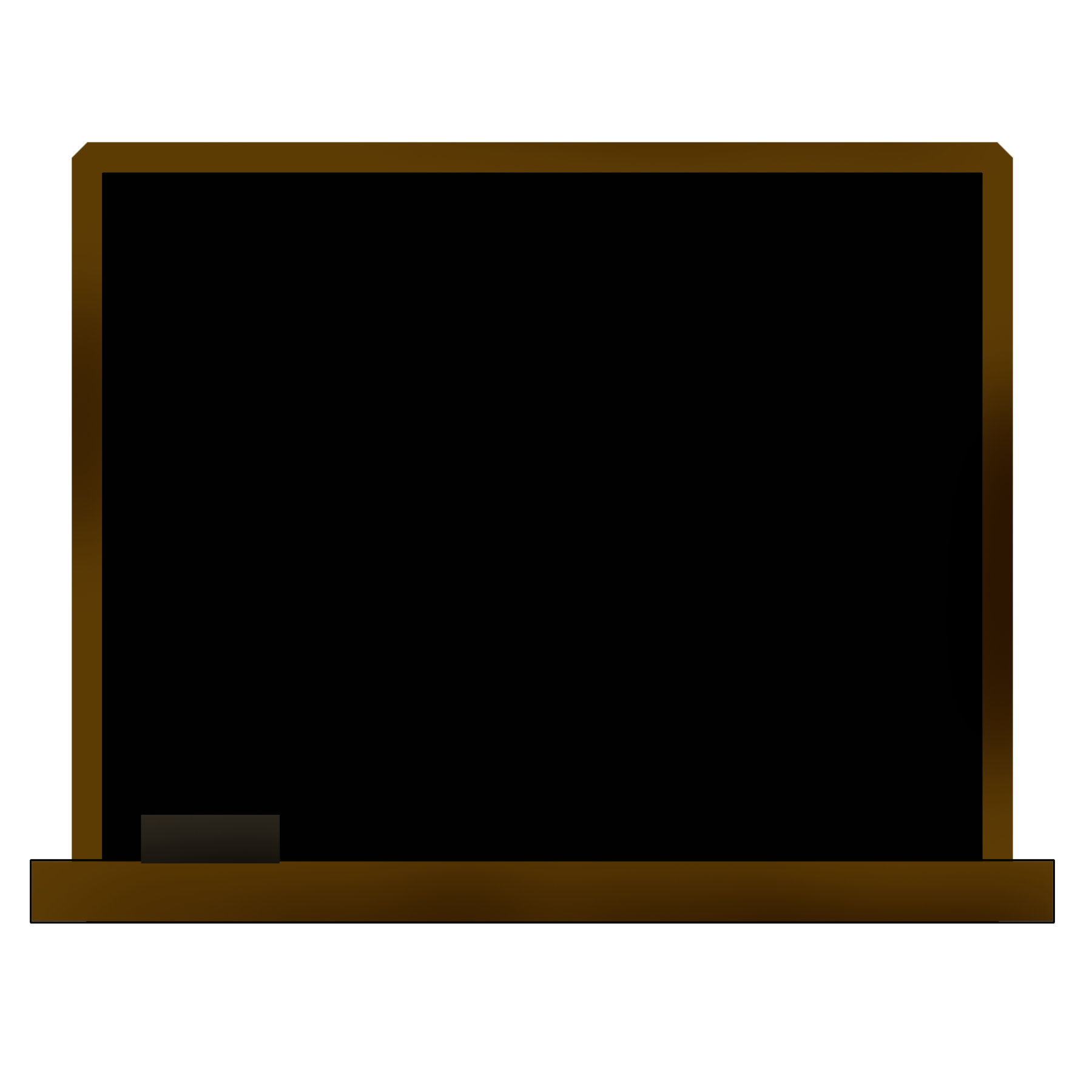 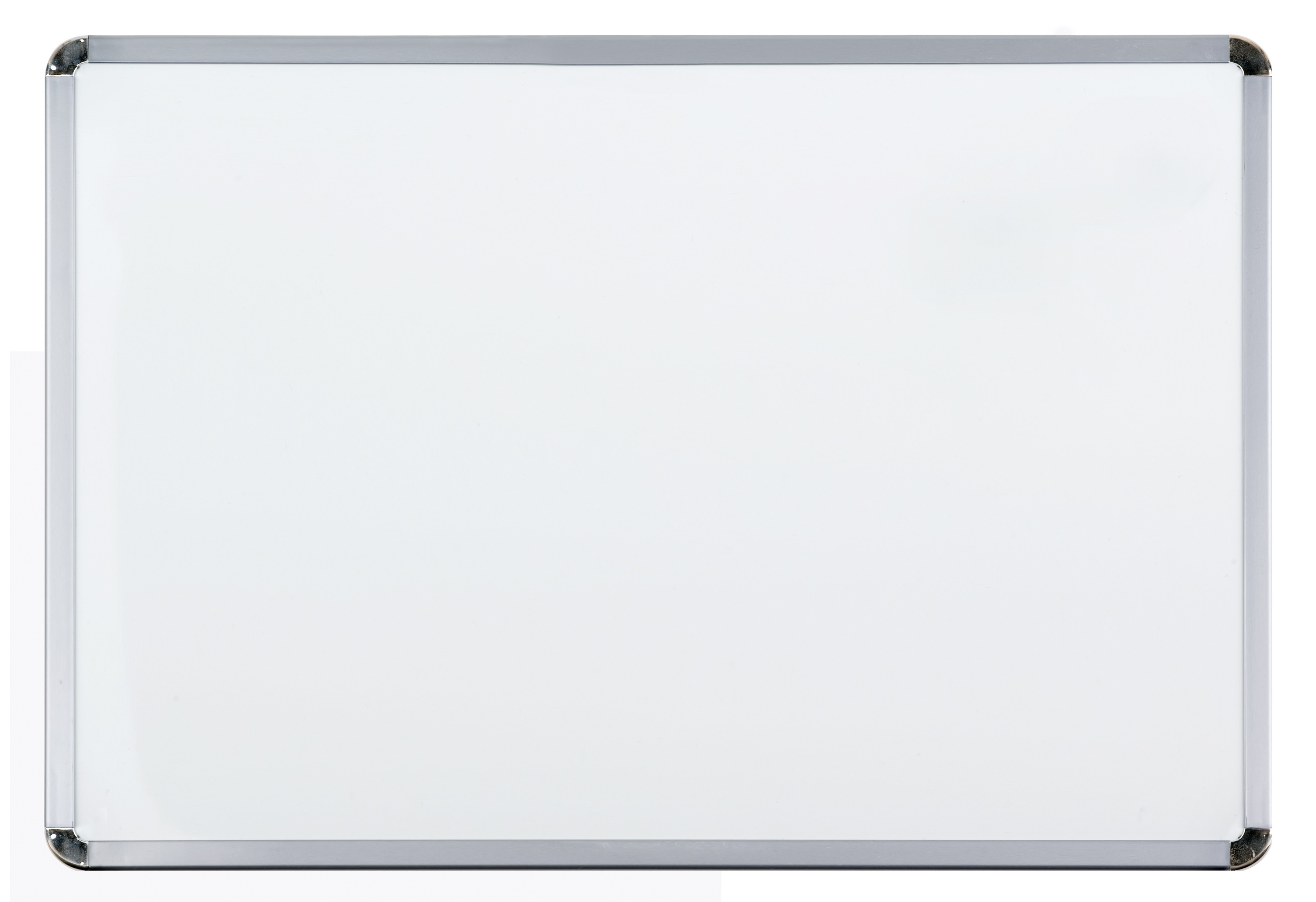 ©www.thecurriculumcorner.com
©www.thecurriculumcorner.com
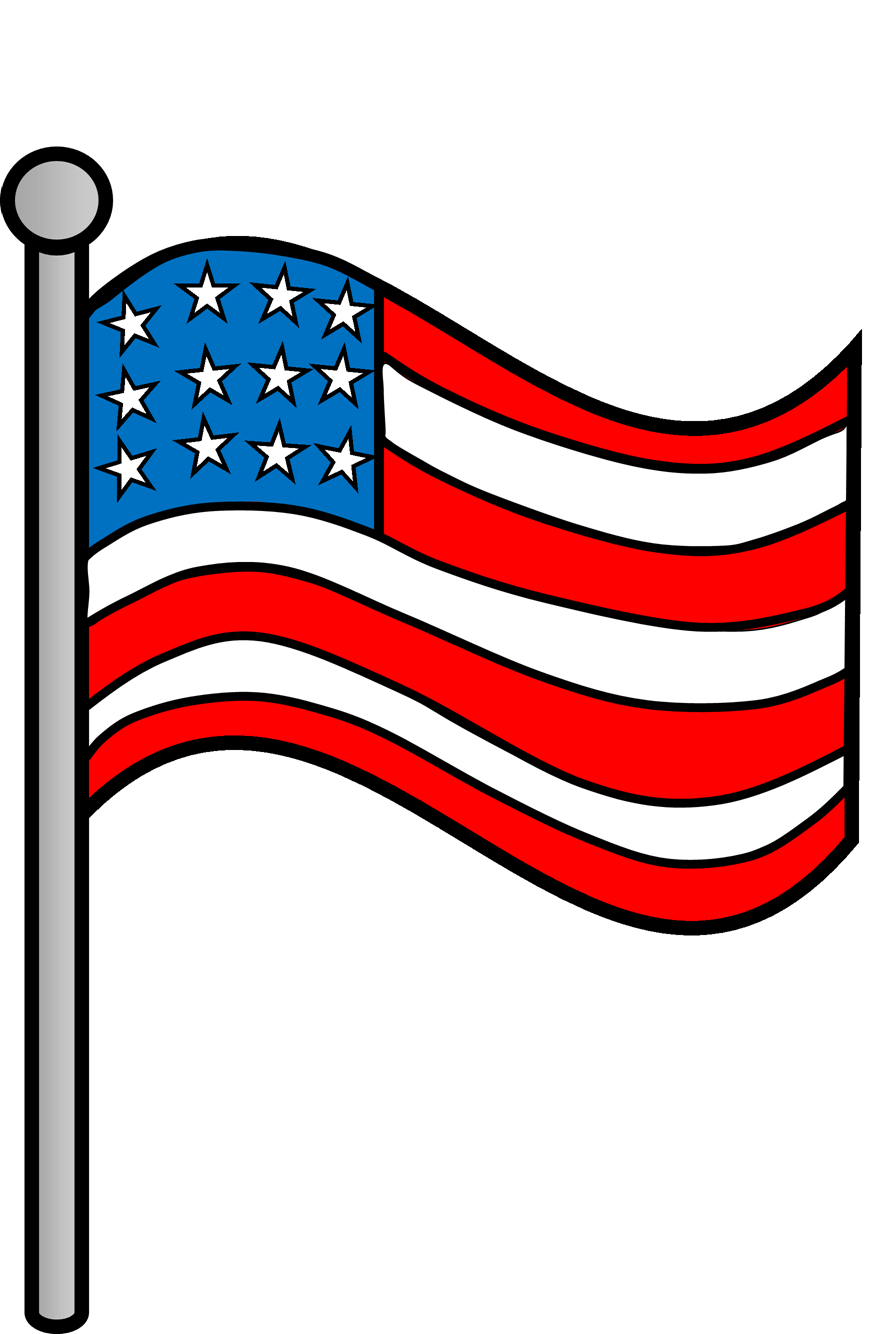 los bloques
la bandera
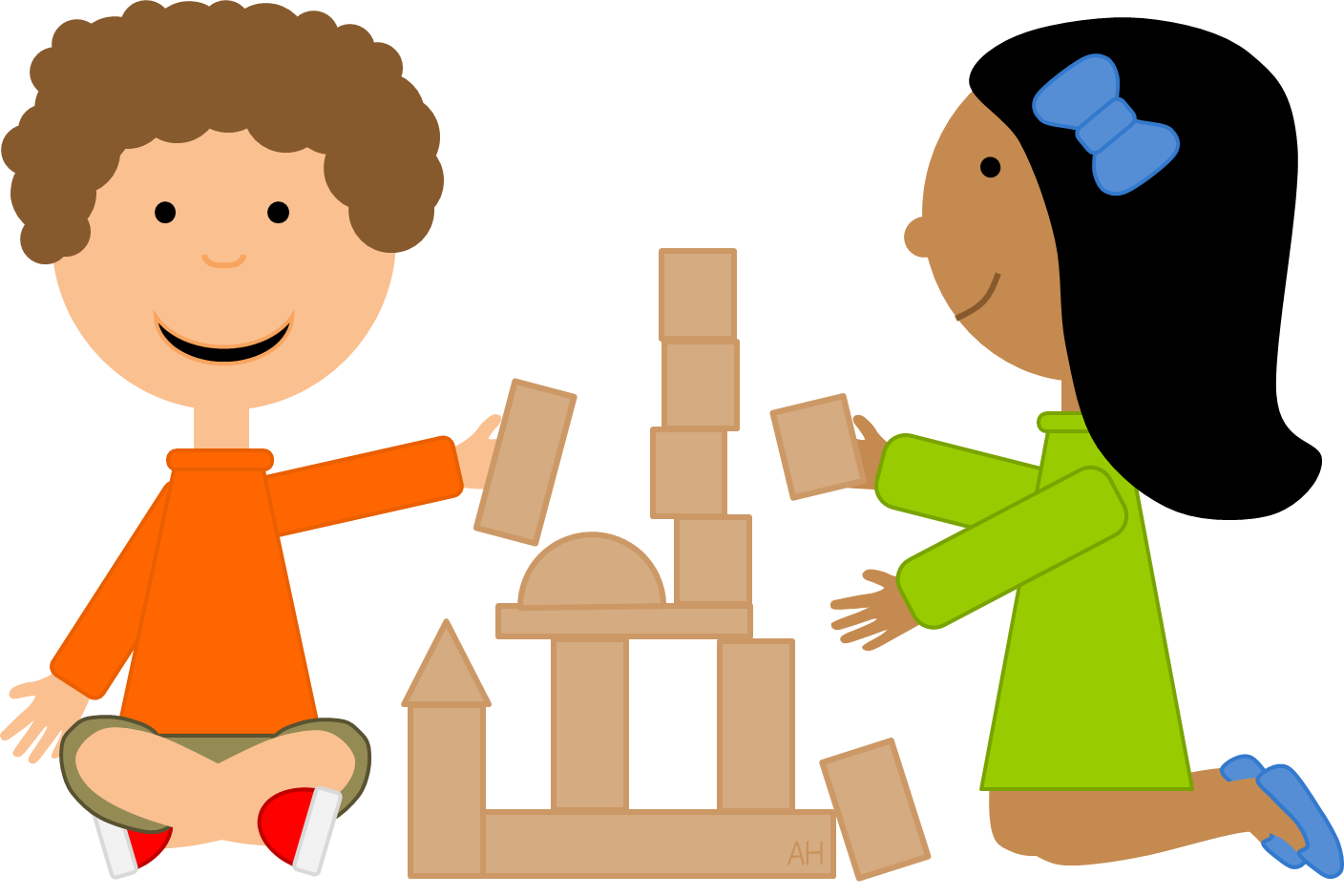 ©www.thecurriculumcorner.com
©www.thecurriculumcorner.com
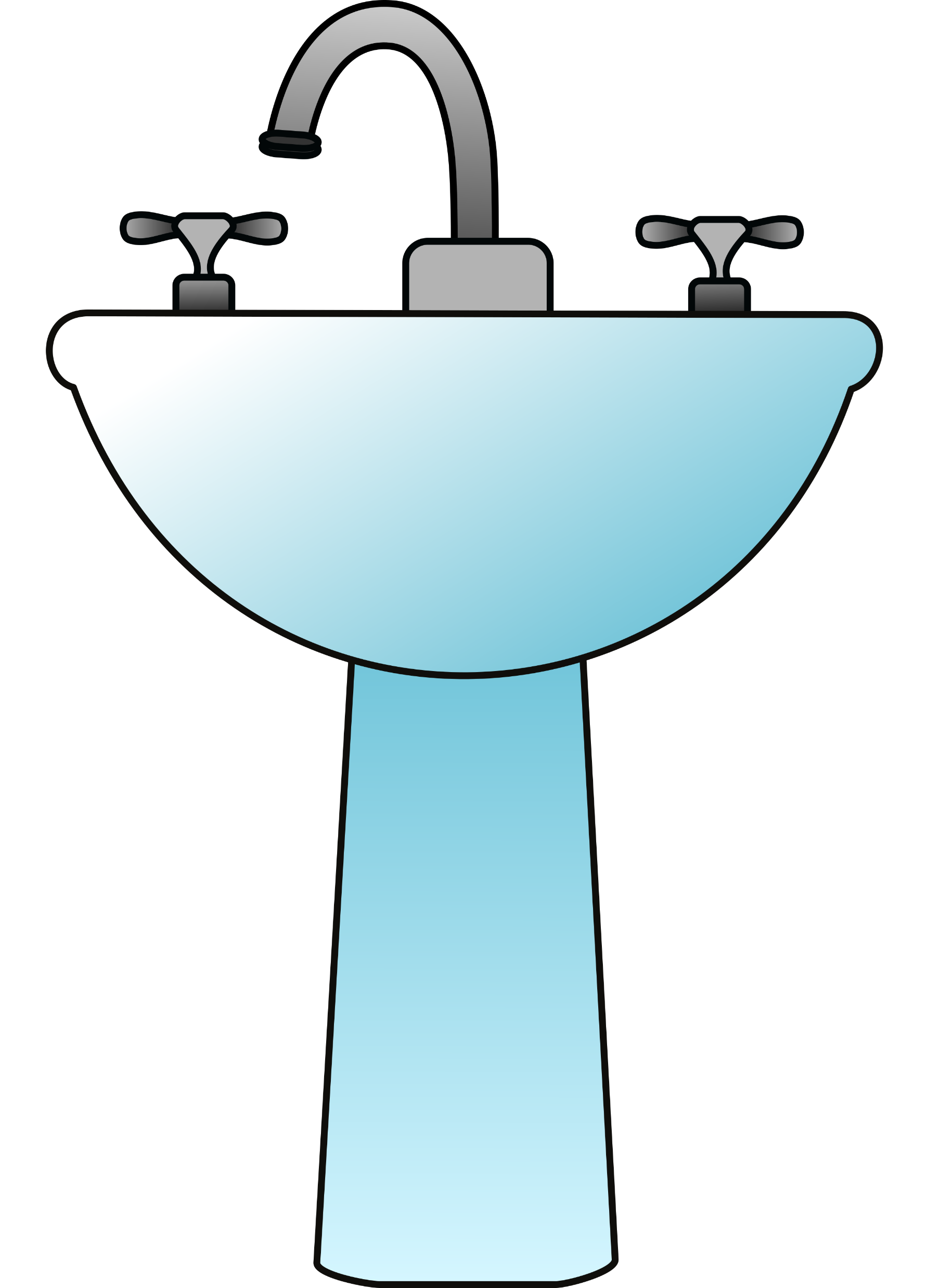 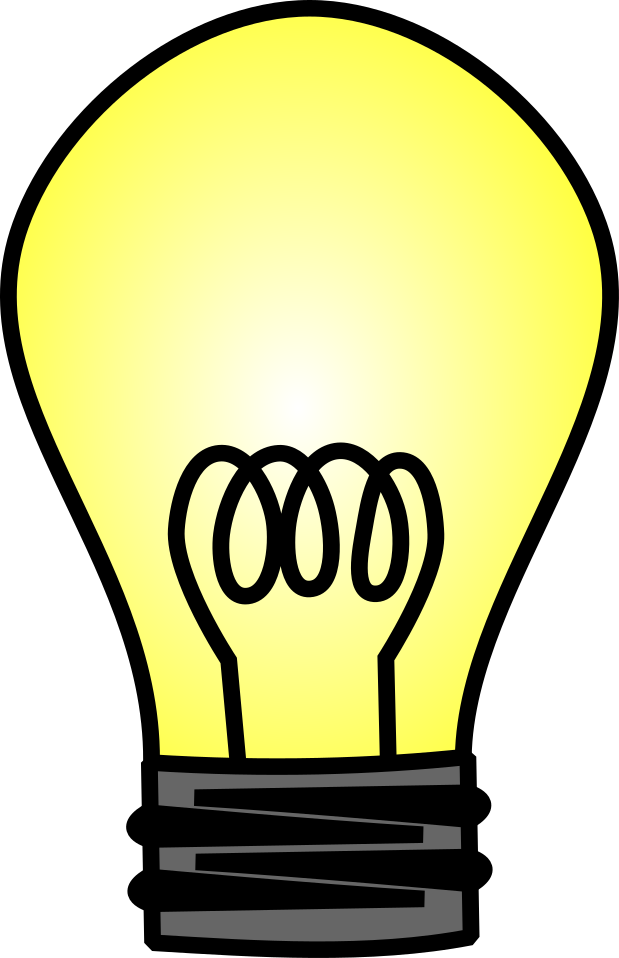 el
lavabo
la luz
©www.thecurriculumcorner.com
©www.thecurriculumcorner.com
pizzarón
interactivo
la computadora
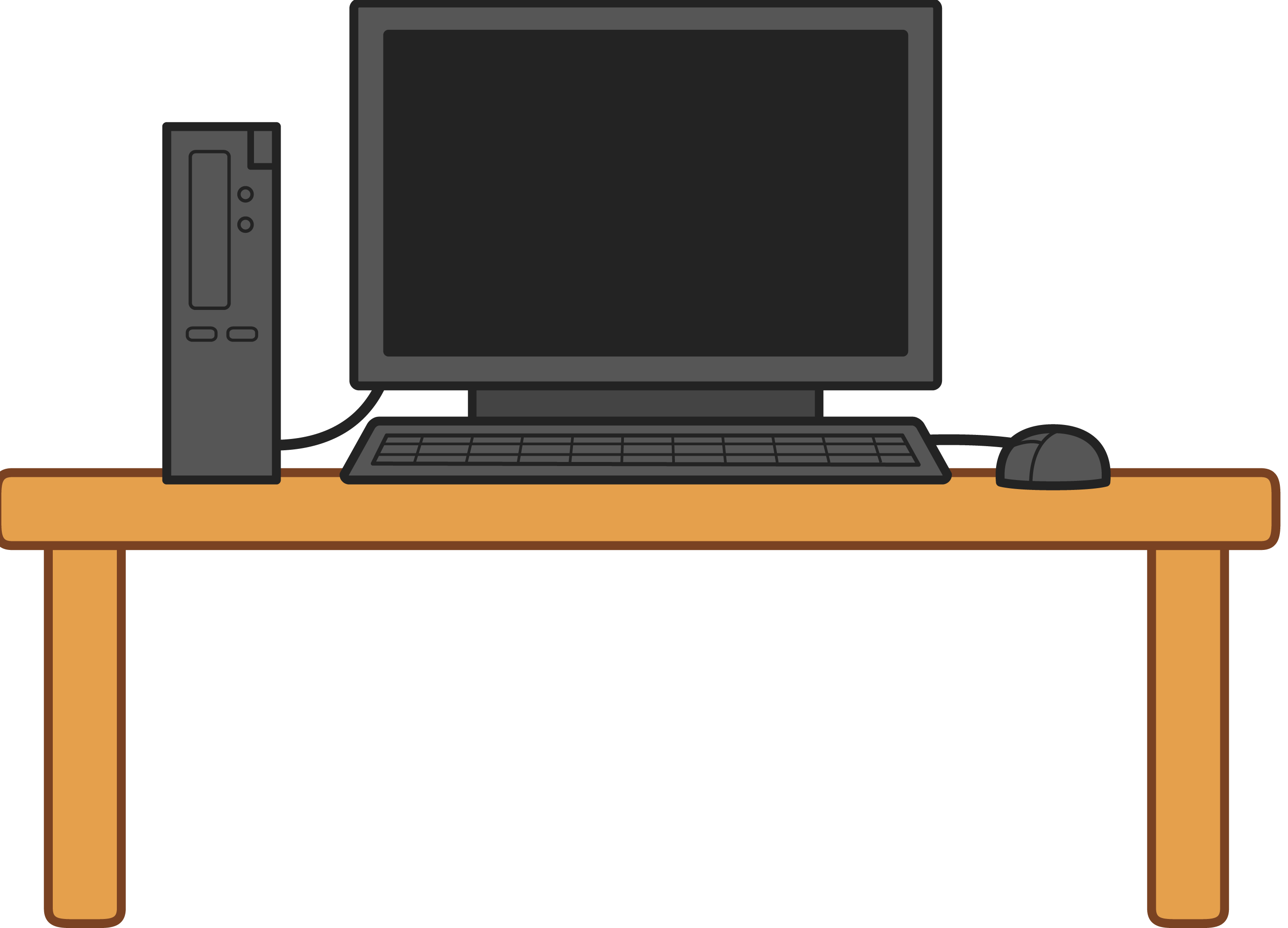 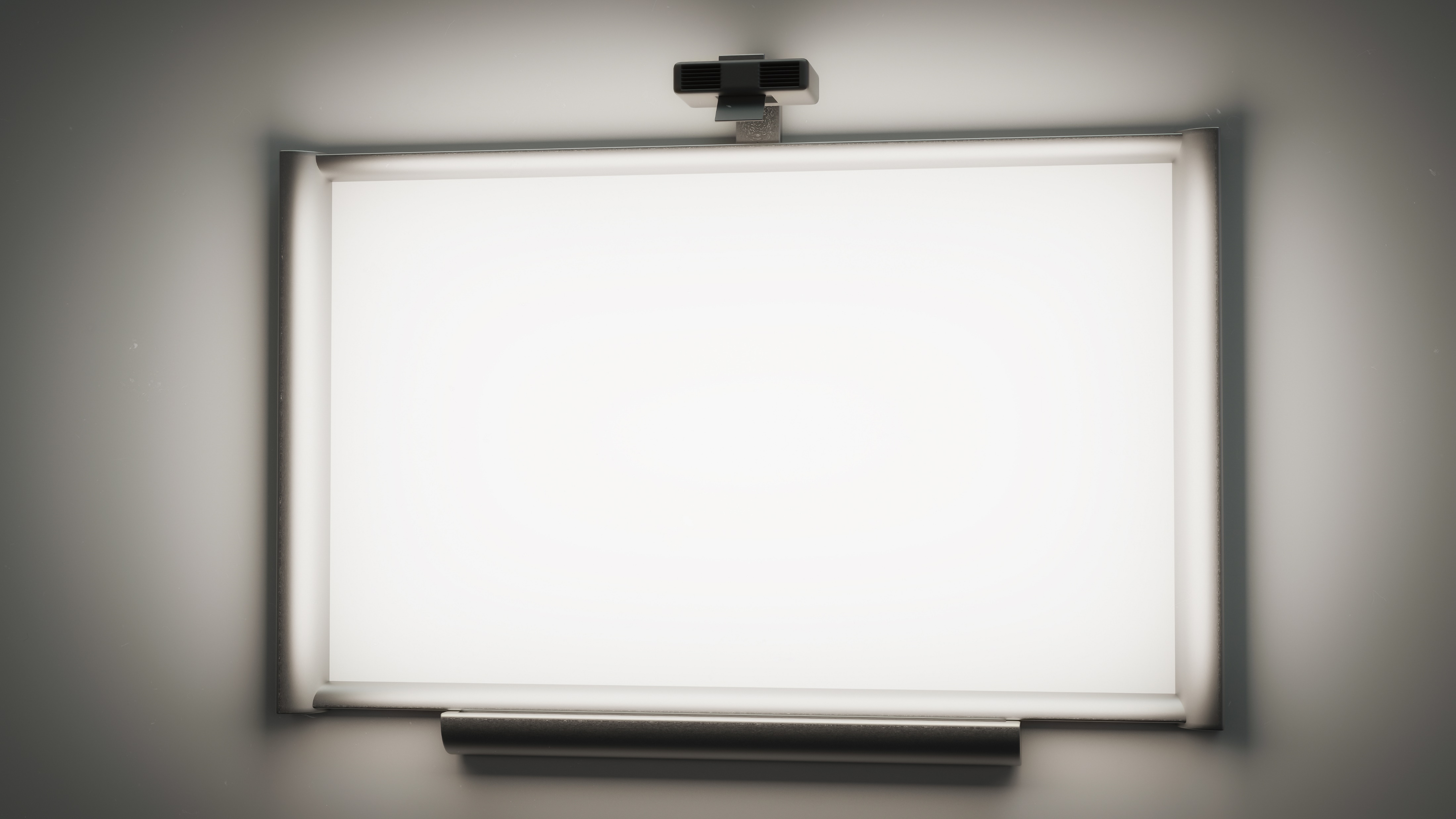 ©www.thecurriculumcorner.com
©www.thecurriculumcorner.com